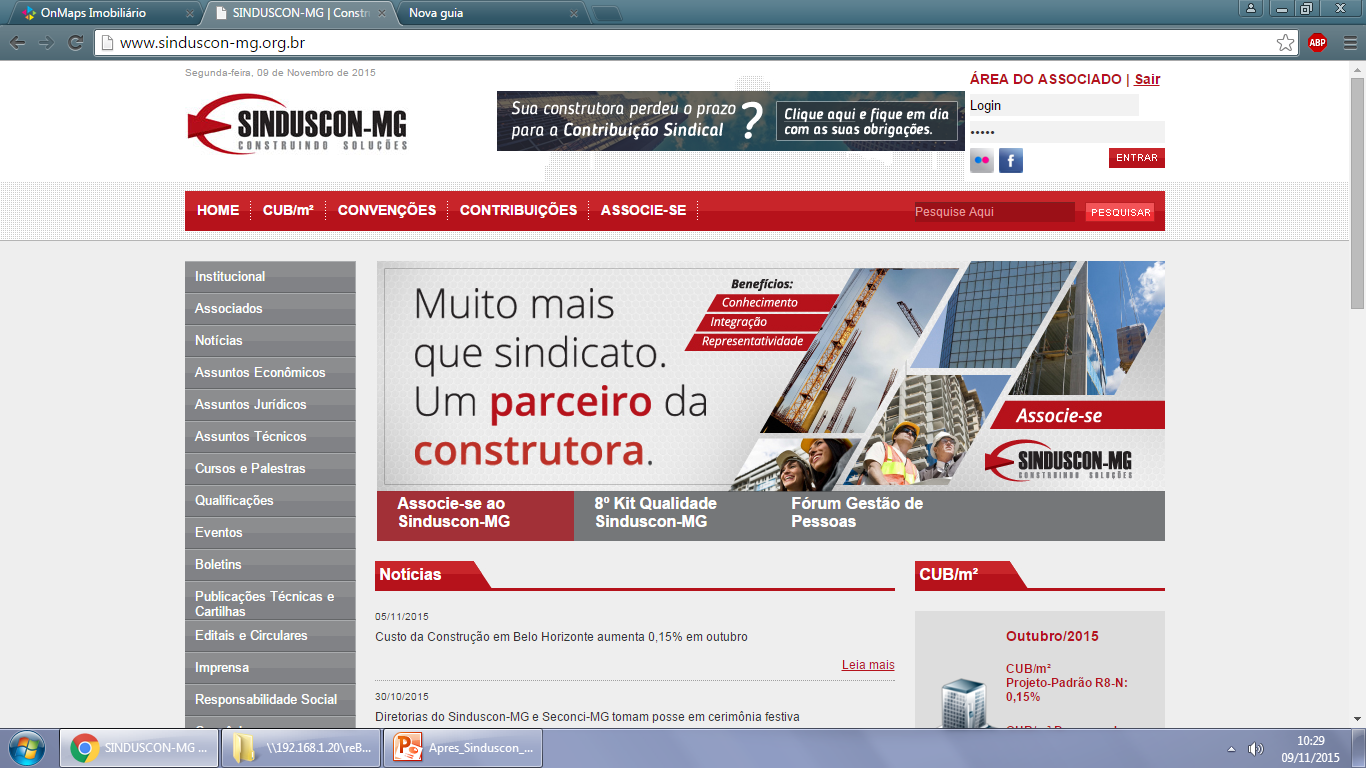 Análise do mercado imobiliário
BELO HORIZONTE E NOVA LIMA
dezembro/ 2015
1
SUMÁRIO
2
Sumário
Alvarás..................................................................................................................................................................5
Análise Comparativa Trimestral .........................................................................................................................25
Análise Geral da Concorrência Residencial ........................................................................................................43
Análise Geral da Concorrência Comercial ...........................................................................................................61
Análise de VGV....................................................................................................................................................69
 Esgotados .........................................................................................................................................................72
 Análise Geral das Regiões .................................................................................................................................75
Metodologia......................................................................................................................................................154
3
ALVARÁS

BELO HORIZONTE
55
HISTÓRICO ALVARÁS LIBERADOS
ALVARÁS LIBERADOS
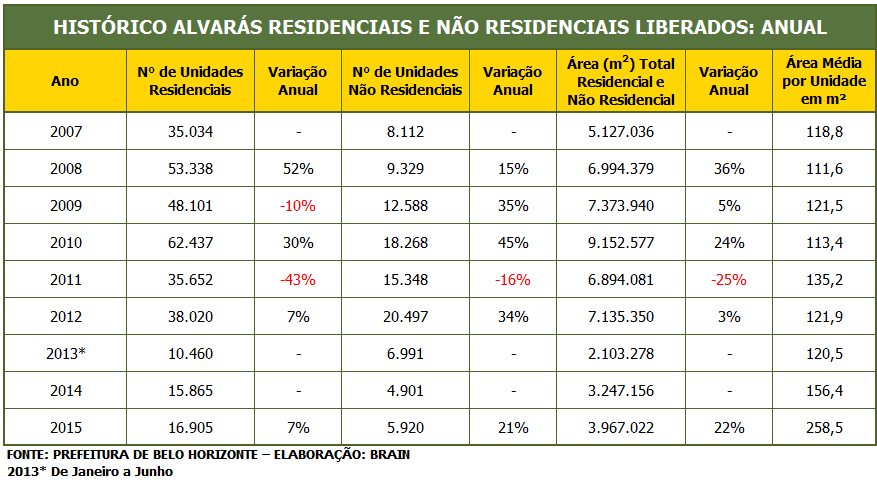 54
ALVARÁS 
RESIDENCIAIS E 
NÃO RECIDENCIAIS LIBERADOS
ALVARÁS RESIDENCIAIS LIBERADOS - UNIDADES
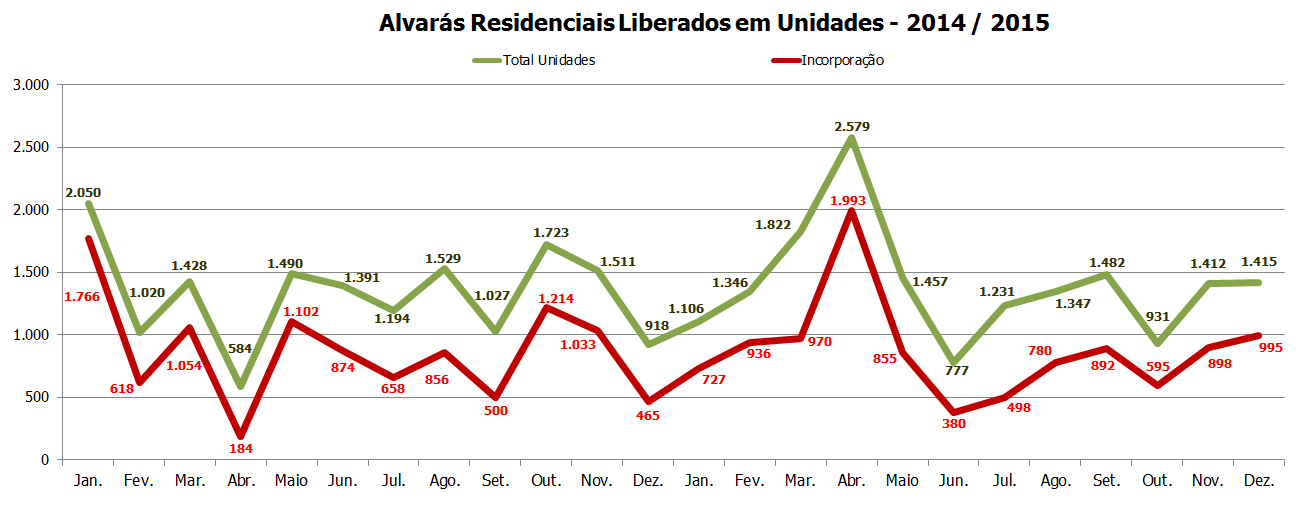 2015
2014
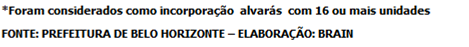 57
ALVARÁS RESIDENCIAIS LIBERADOS - UNIDADES
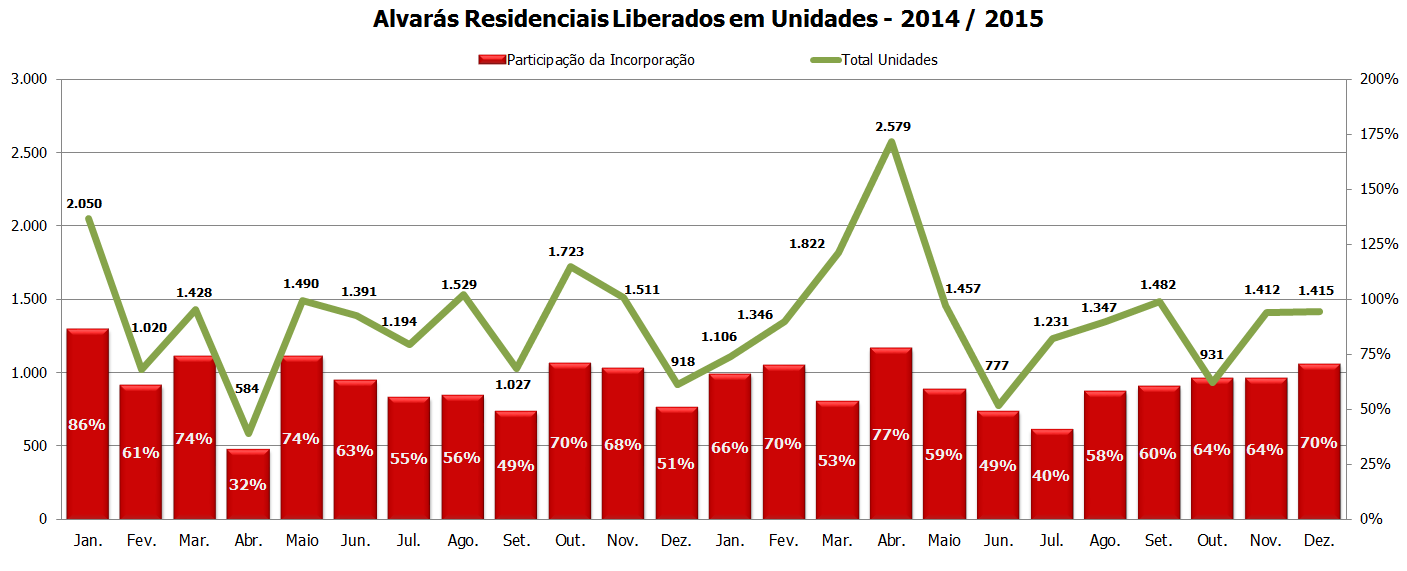 2015
2014
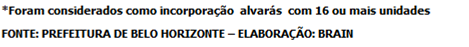 58
ALVARÁS RESID. LIBERADOS – ACUMULADO 12 MESES
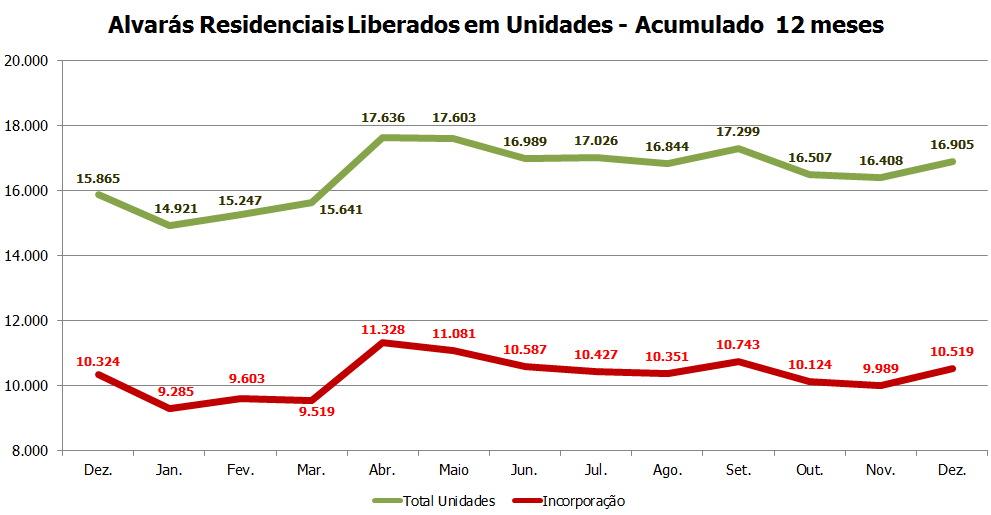 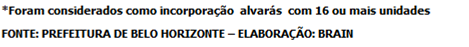 58
ALVARÁS NÃO RESIDENCIAIS LIBERADOS
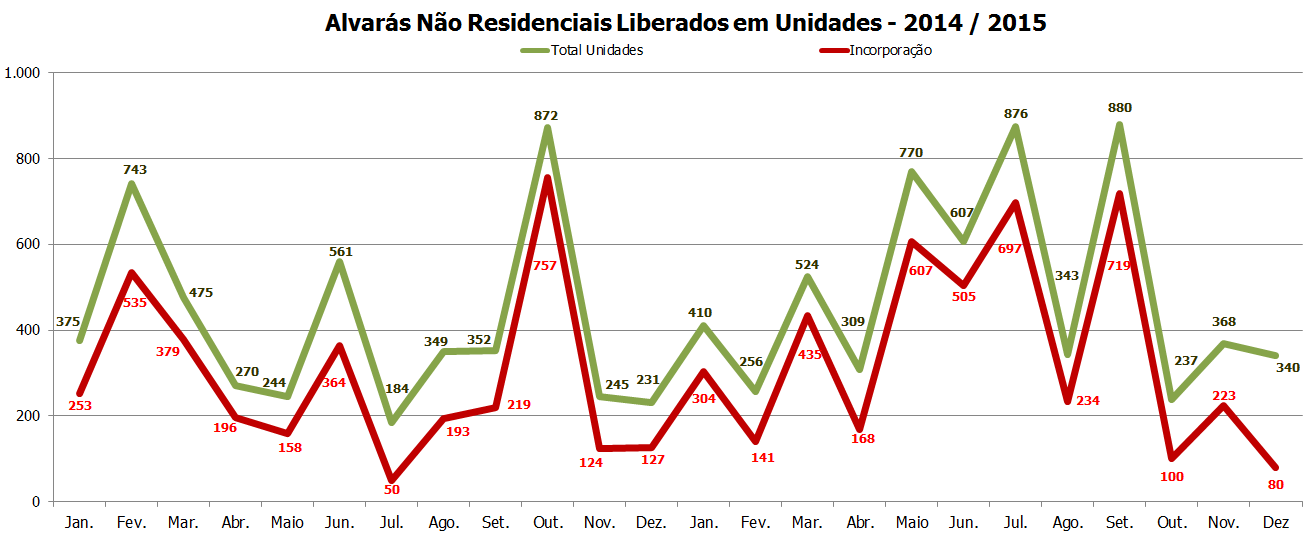 2015
2014
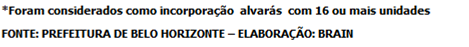 62
ALVARÁS NÃO RESIDENCIAIS LIBERADOS
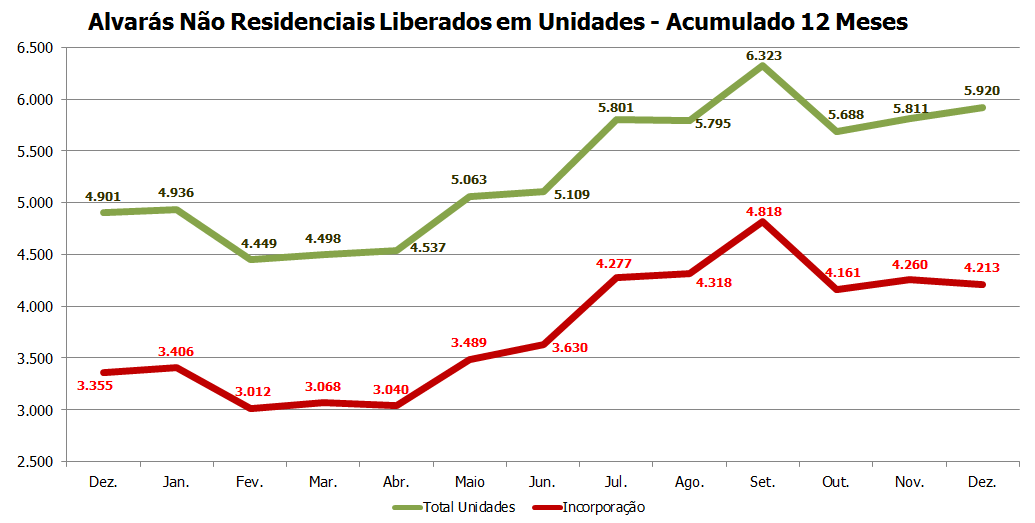 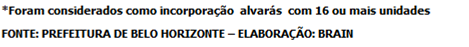 62
ALVARÁS NÃO RESIDENCIAIS LIBERADOS
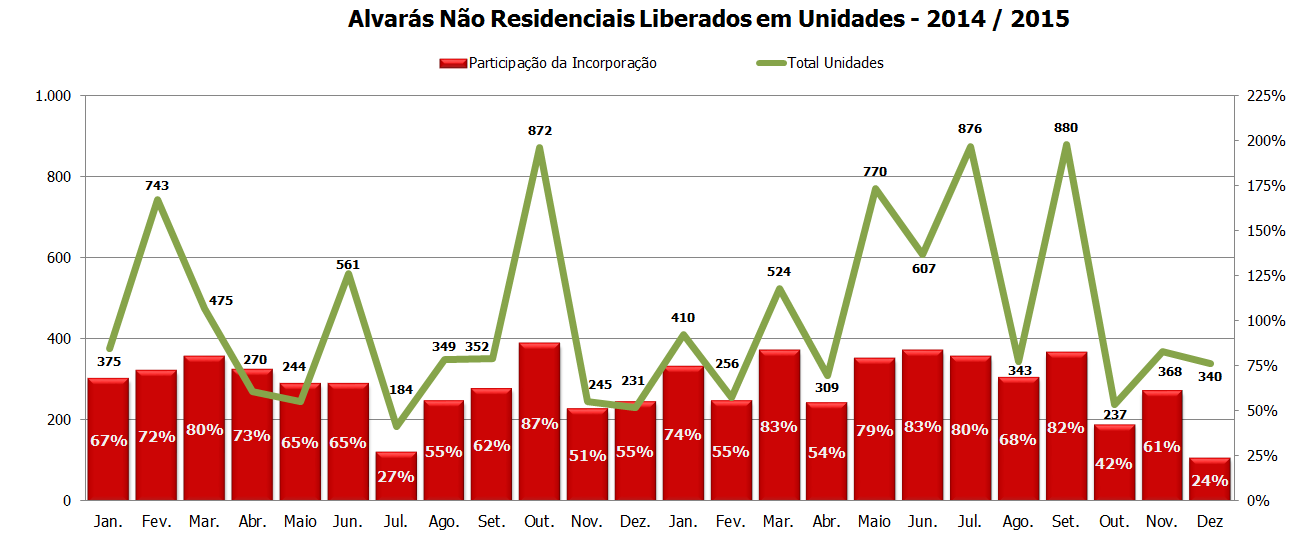 2015
2014
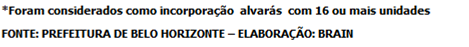 63
ALVARÁS LIBERADOS – ÁREA TOTAL
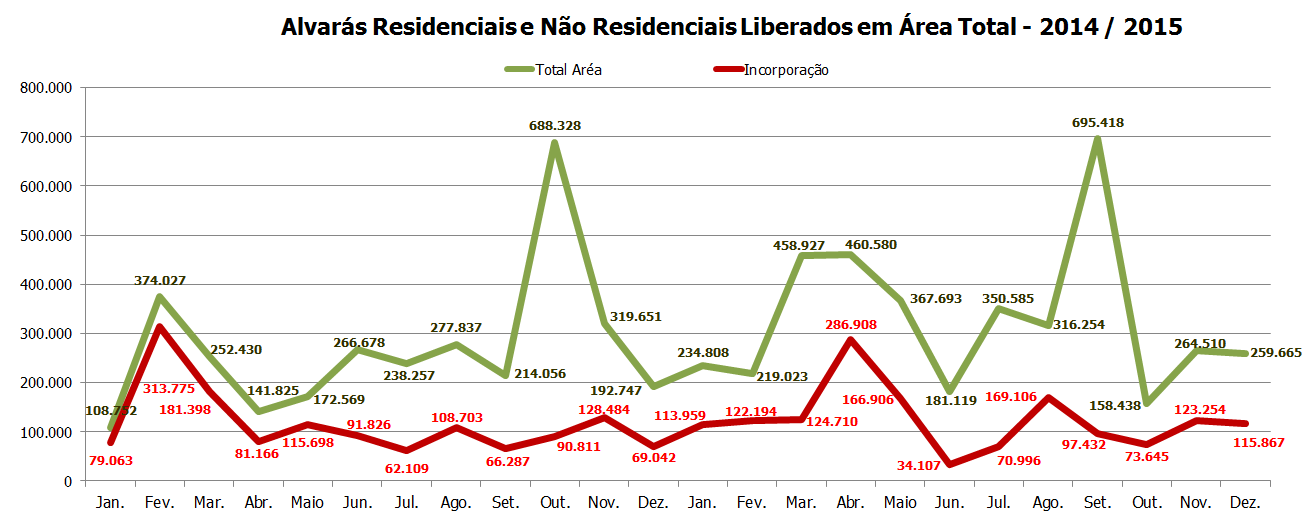 2014
2015
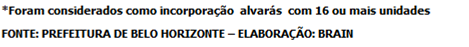 59
ALVARÁS LIBERADOS – ÁREA TOTAL
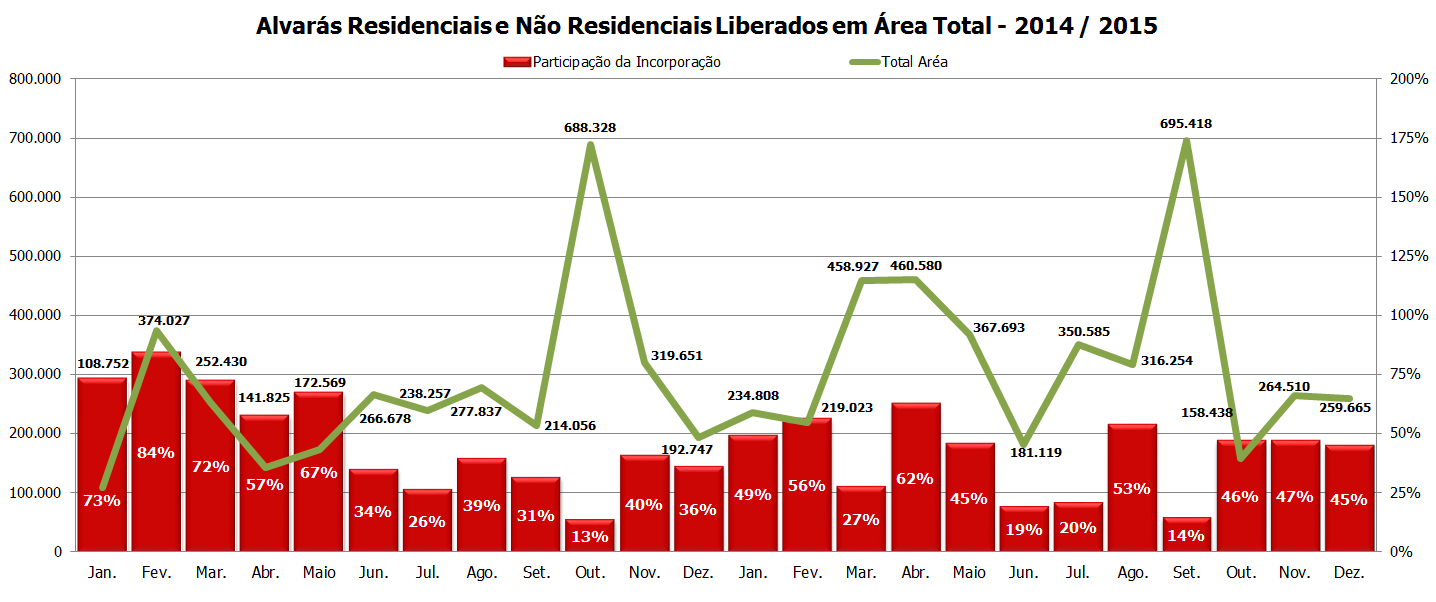 2015
2014
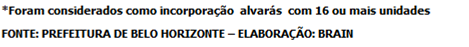 60
ALVARÁS RESID. LIBERADOS – ACUMULADO 12 MESES
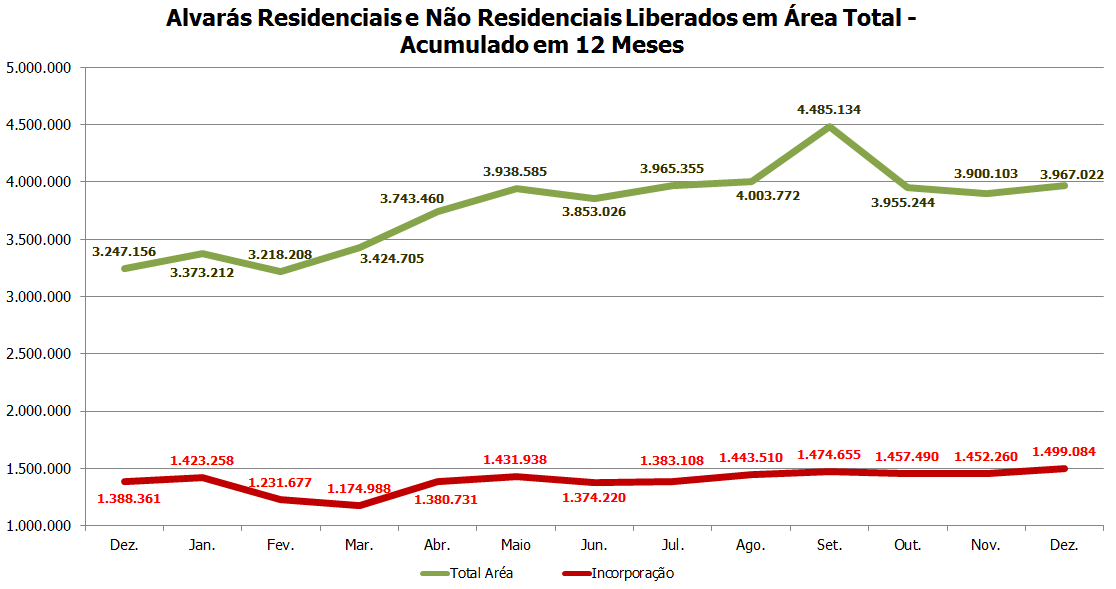 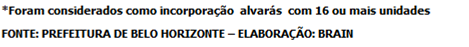 ALVARÁS RESIDENCIAIS E 
NÃO RESIDENCIAIS CONCLUÍDOS
ALVARÁS RESIDENCIAIS CONCLUÍDOS
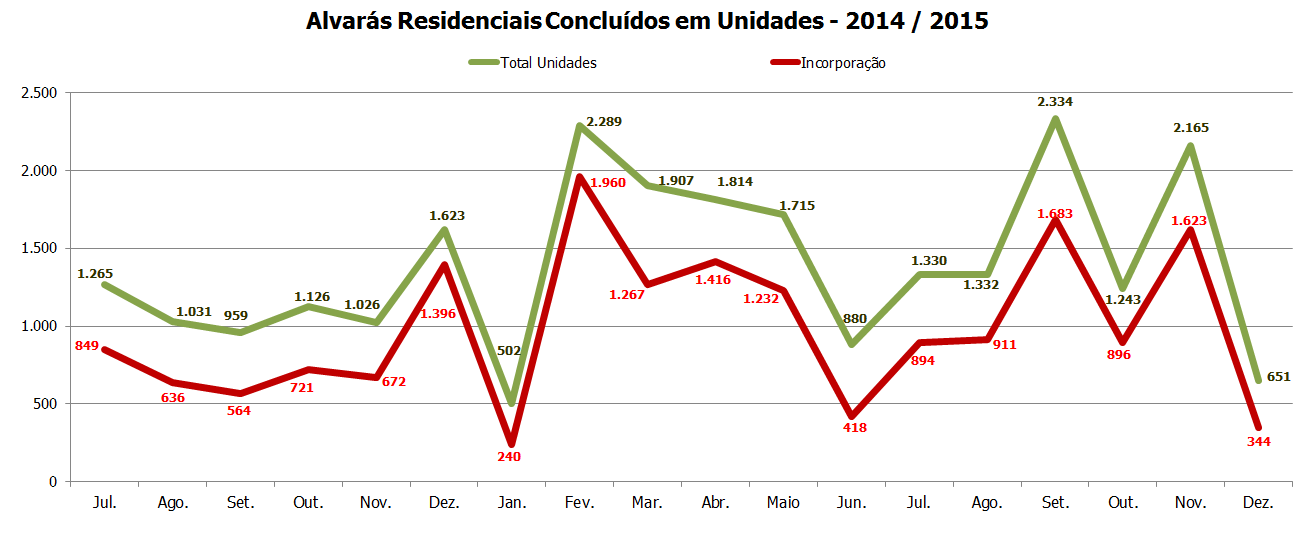 2014
2015
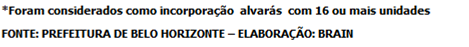 65
ALVARÁS RESIDENCIAIS CONCLUÍDOS
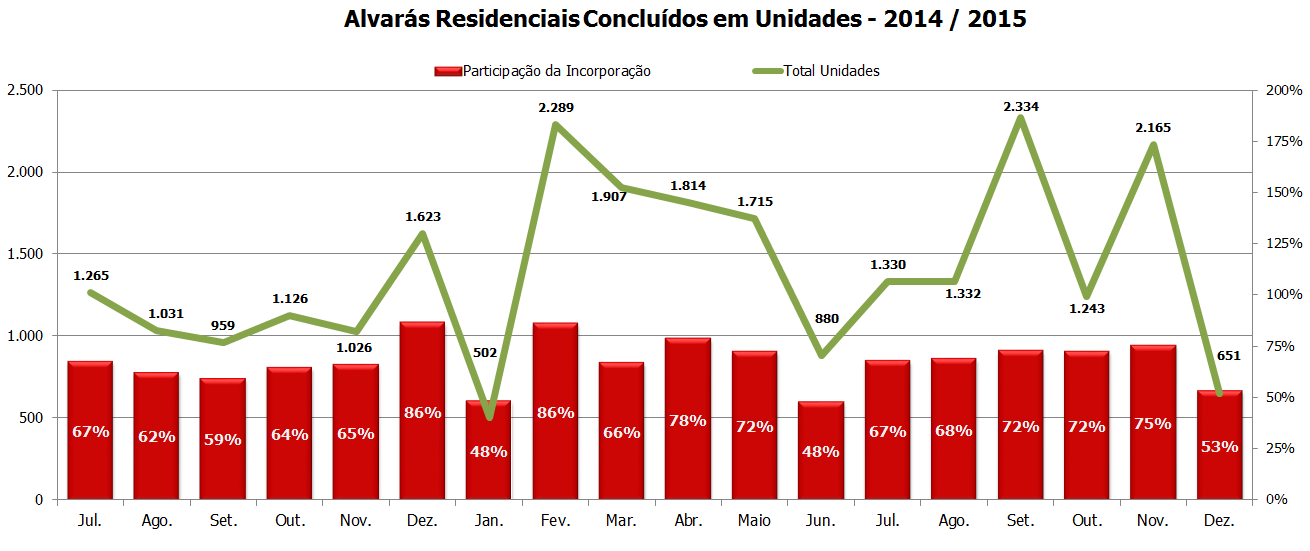 2014
2015
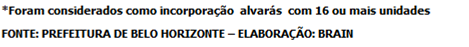 66
ALVARÁS NÃO RESIDENCIAIS CONCLUÍDOS
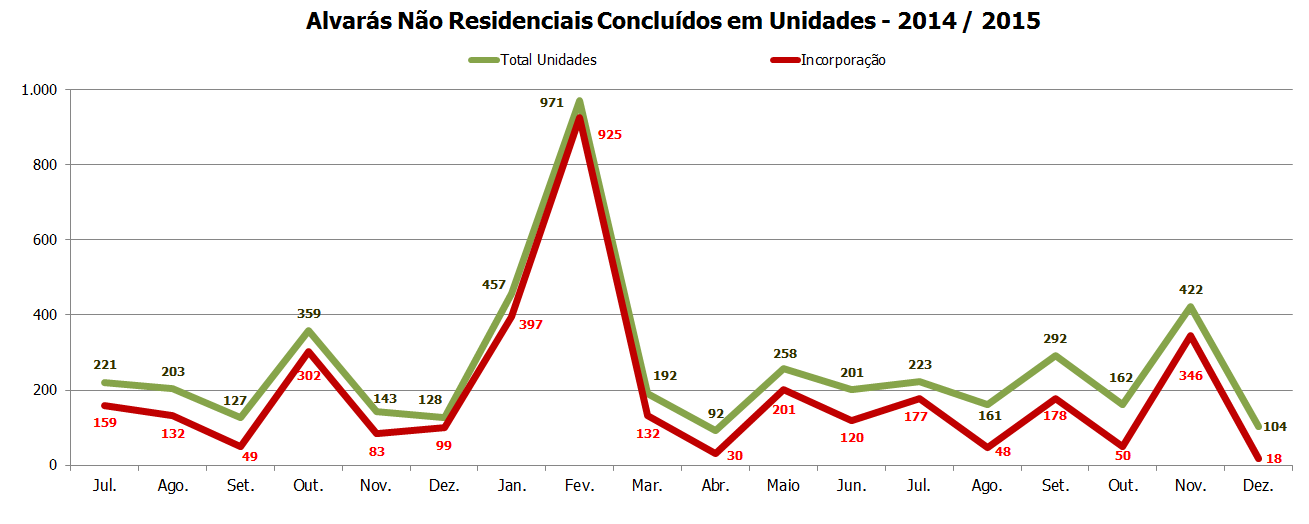 2014
2015
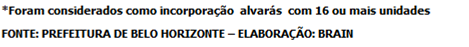 71
ALVARÁS NÃO RESIDENCIAIS CONCLUÍDOS
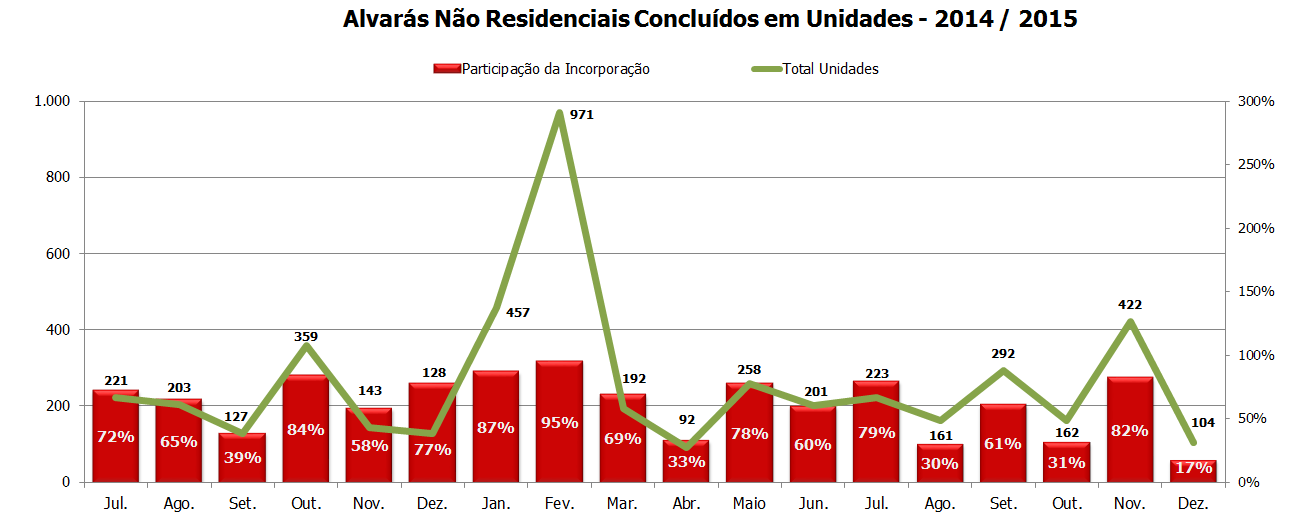 2014
2015
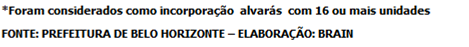 70
ALVARÁS CONCLUÍDOS – ÁREA TOTAL
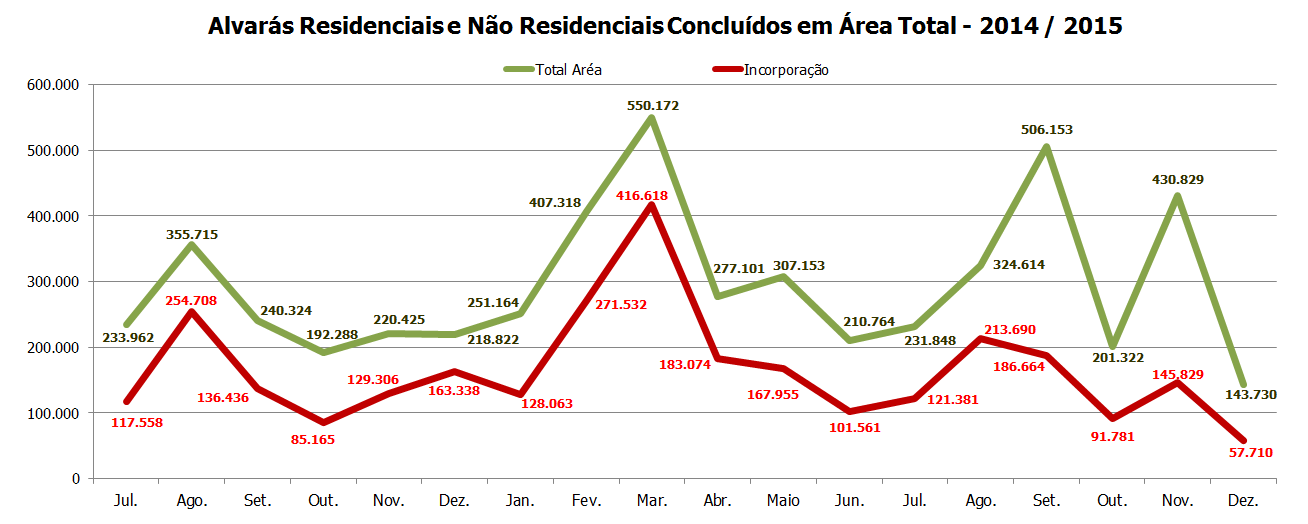 2014
2015
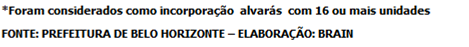 67
ALVARÁS CONCLUÍDOS – ÁREA TOTAL
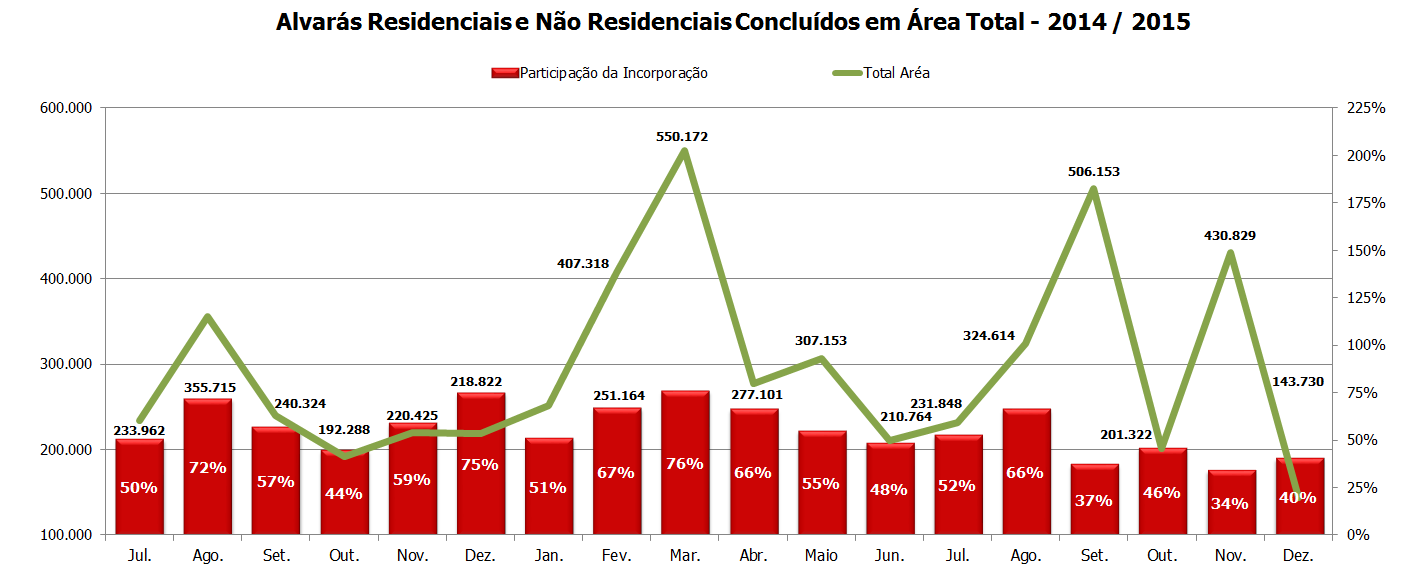 2014
2015
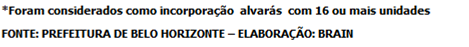 68
ANÁLISE COMPARATIVA TRIMESTRAL
24
RESUMO MENSAL – BH E NOVA LIMA
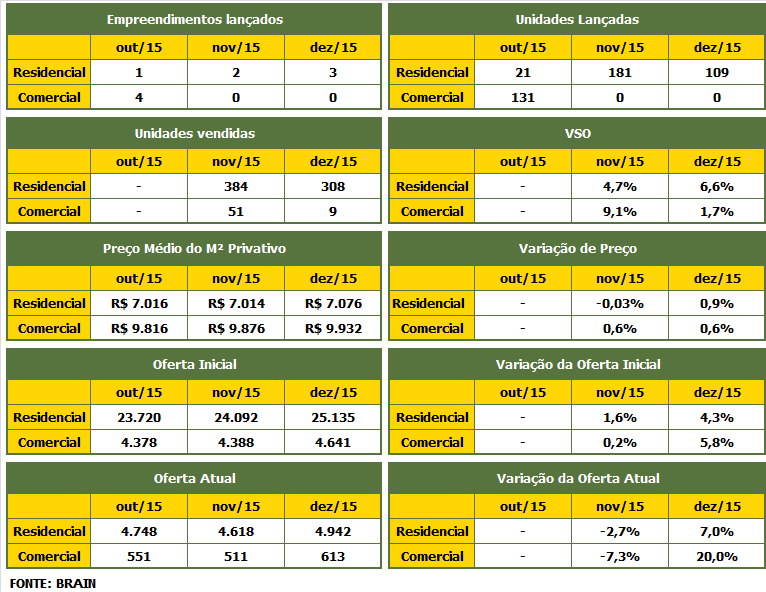 LANÇAMENTOS – BH E NOVA LIMA
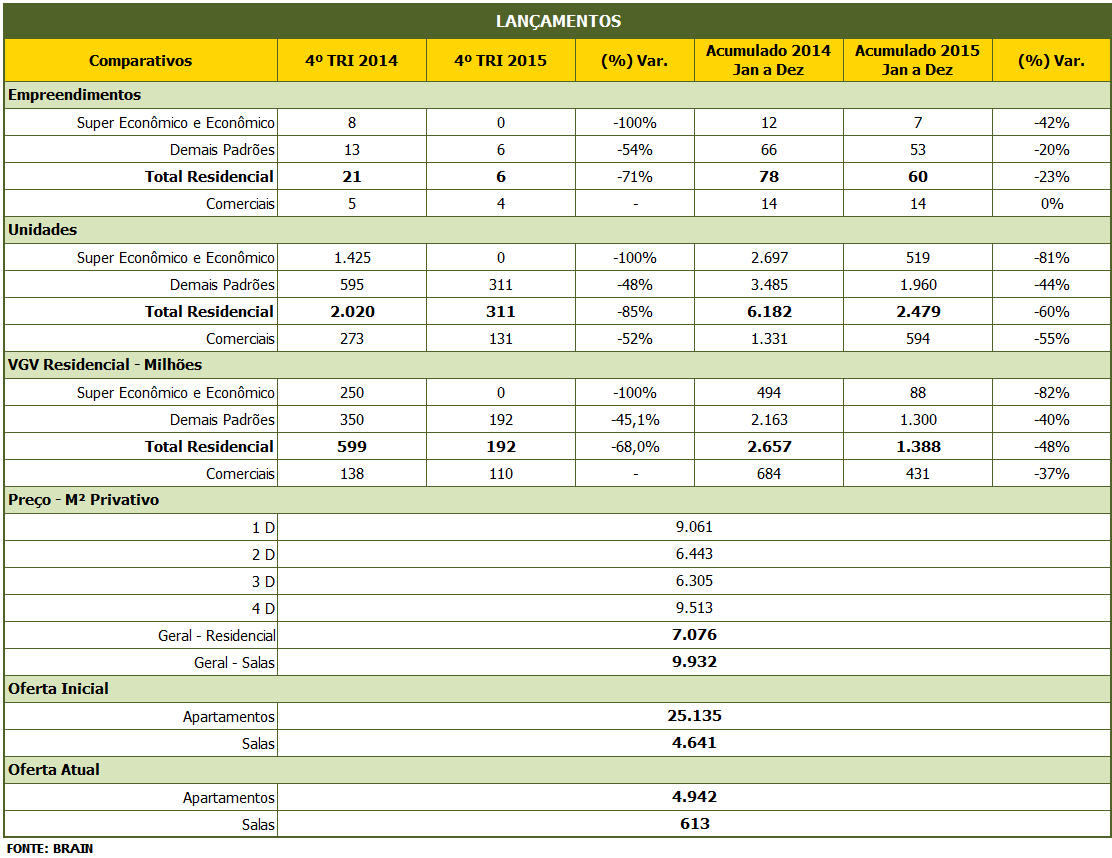 71
LANÇAMENTOS POR TRIMESTRE
Empreendimentos lançados – BH E NOVA LIMA
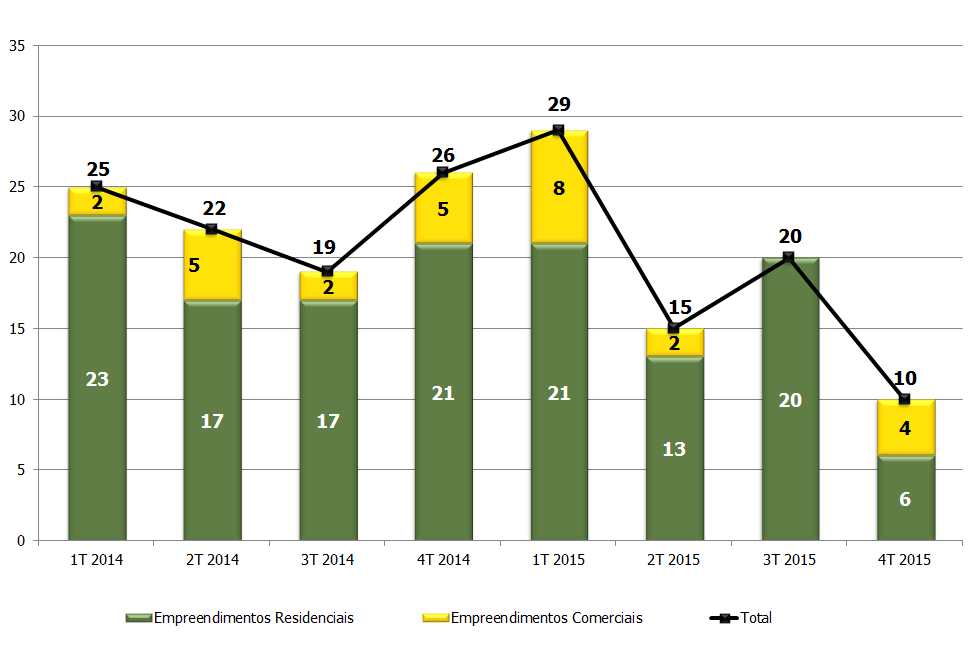 FONTE: BRAIN
28
Empreendimentos lançados por padrão – BH E NOVA LIMA
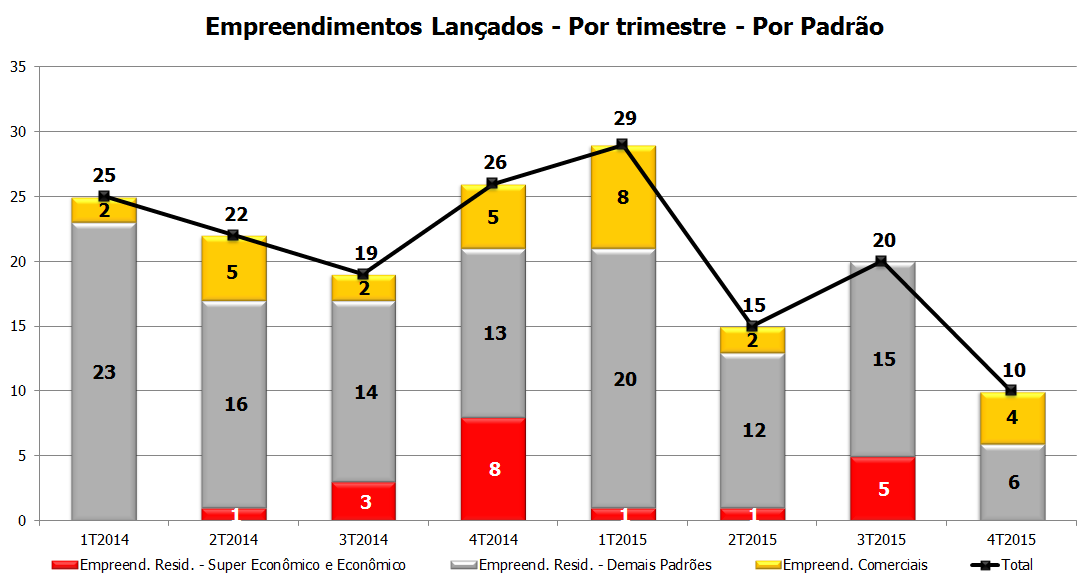 Os empreendimentos dos padrões Super Econômico e Econômico são até R$ 250 mil e os demais padrões acima de R$ 250 mil.
FONTE: BRAIN
29
Unidades lançadas – BH E NOVA LIMA
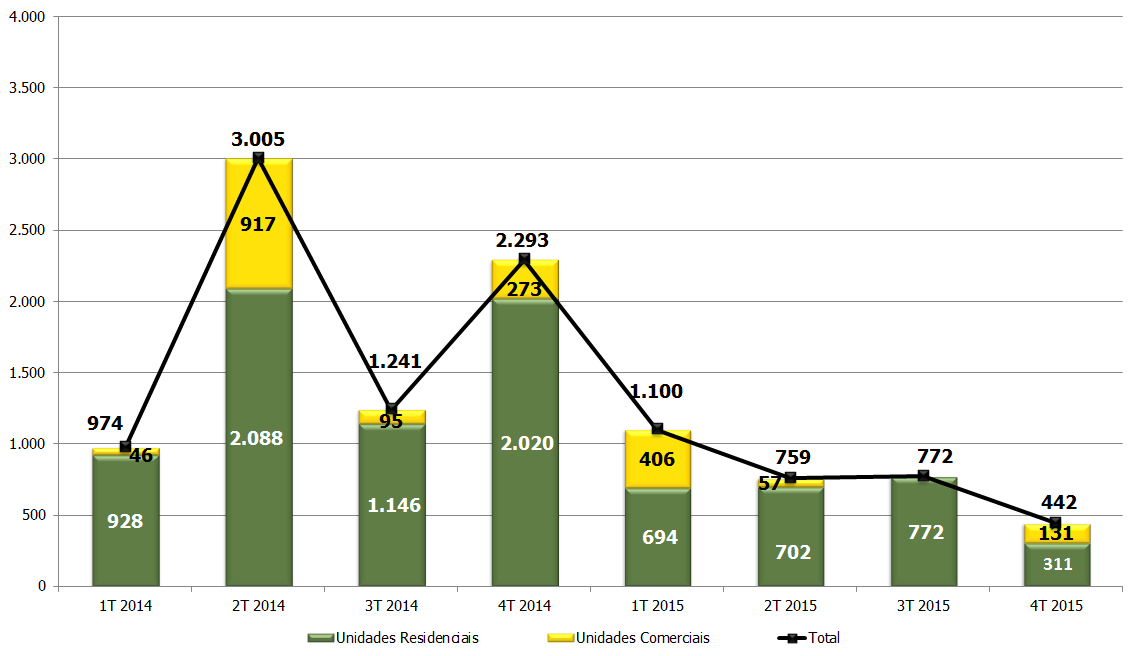 FONTE: BRAIN
30
UNIDADES LANÇADAS POR PADRÃO – BH E NOVA LIMA
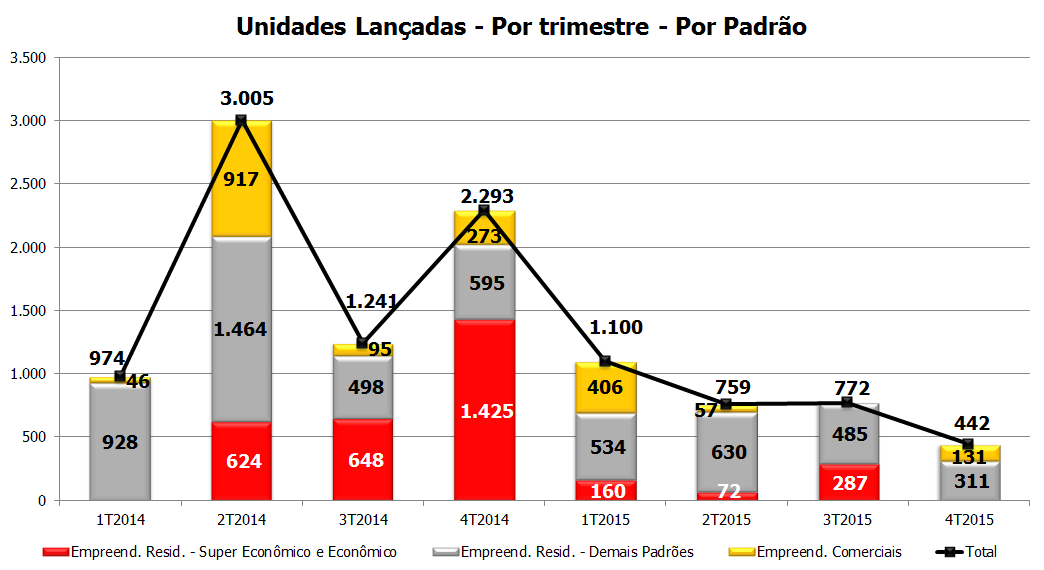 FONTE: BRAIN
31
UNIDADES LANÇADAS POR região – 4º TRIMESTRE DE 2015 – BH E NOVA LIMA
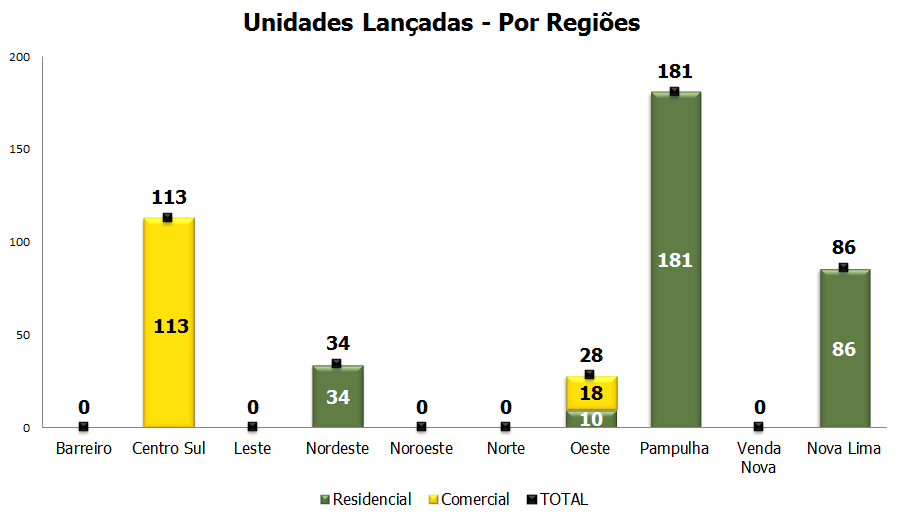 FONTE: BRAIN
32
Vgv lançado (r$ MILHÕES) por trimestre - BH E NOVA LIMA
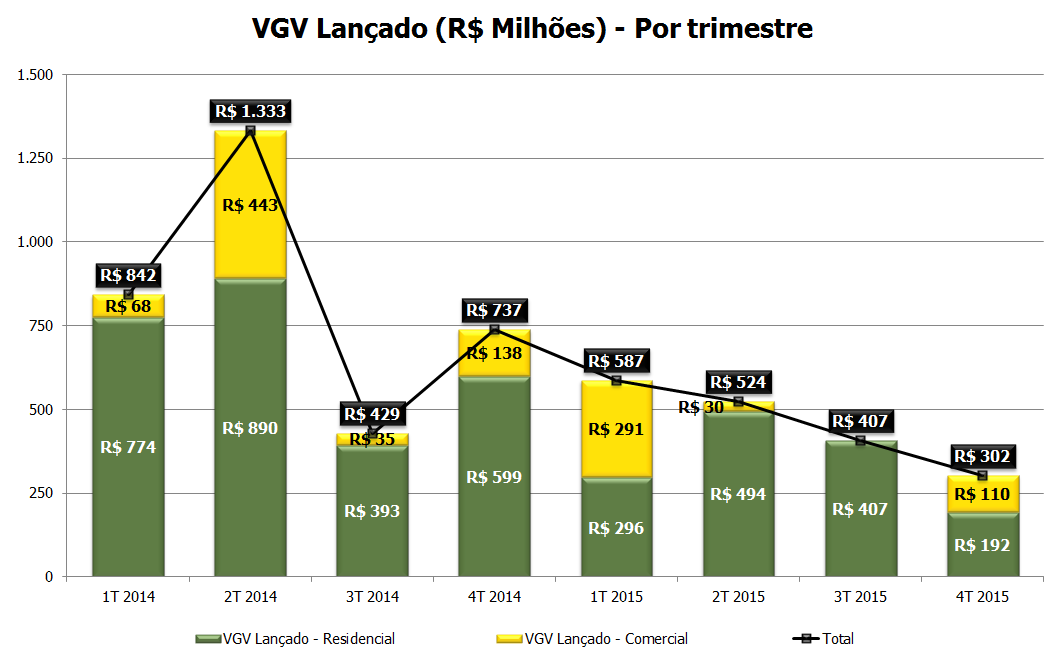 FONTE: BRAIN
33
Vgv lançado (r$ MILHÕES) por TRIMESTRE E PADRÃO – BH E NOVA LIMA
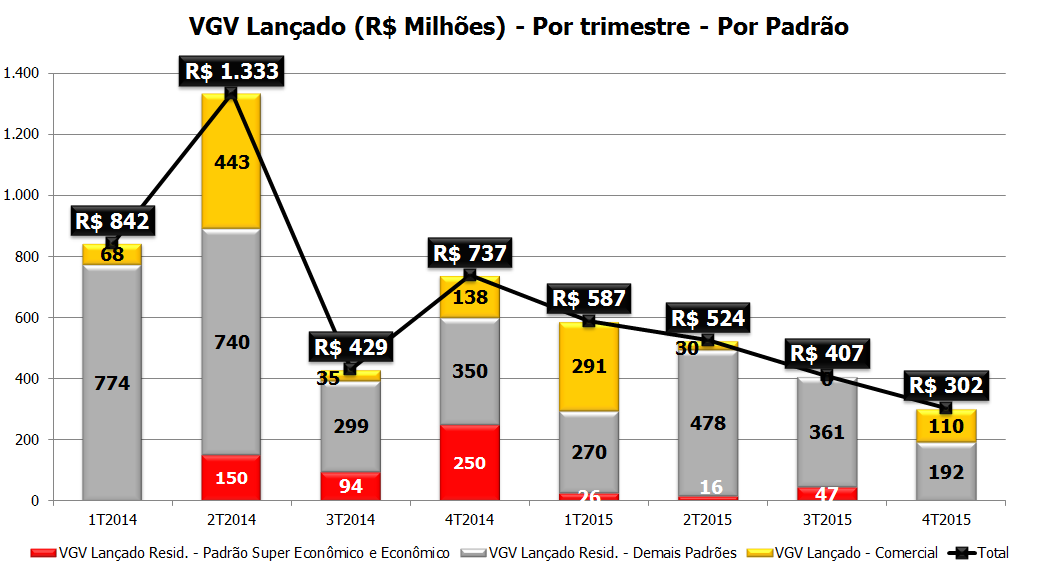 Os empreendimentos dos padrões Super Econômico e Econômico são até R$ 250 mil e os demais padrões acima de R$ 250 mil.
FONTE: BRAIN
34
VENDAS
Unidades vendidas – BH E NOVA LIMA
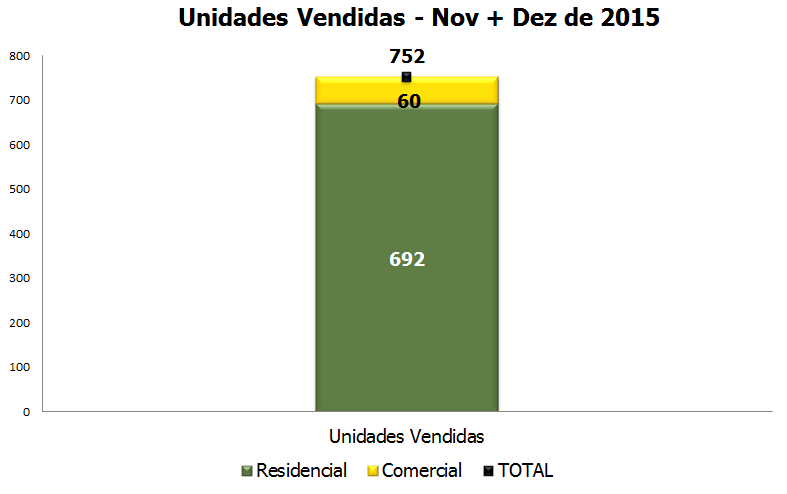 FONTE: BRAIN
36
Unidades vendidas por padrão – BH E NOVA LIMA
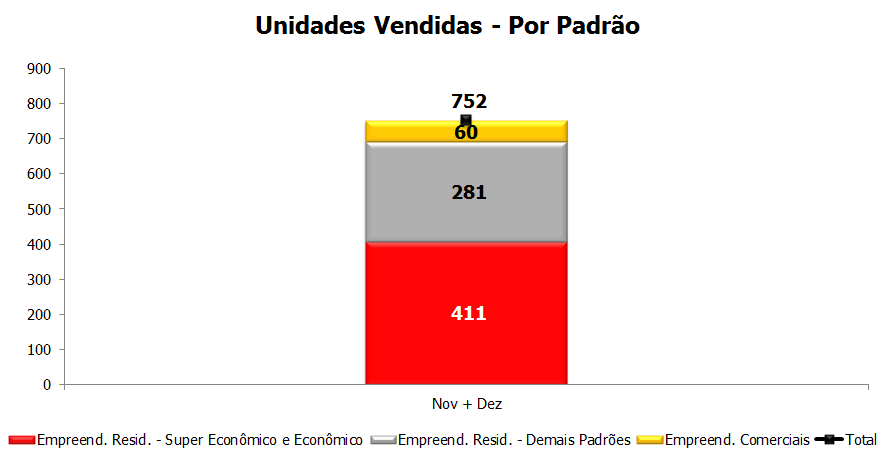 FONTE: BRAIN
37
VGV VENDIDO (r$ MILHÕES) – BH E NOVA LIMA
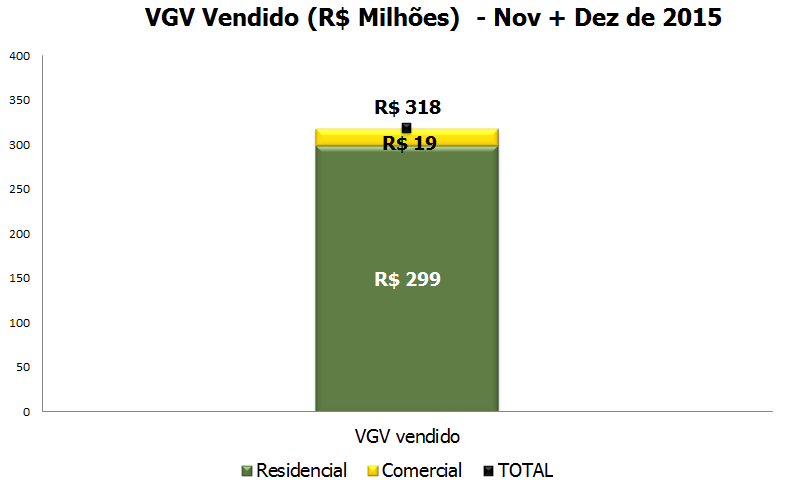 FONTE: BRAIN
38
VGV vendidO (r$ MILHÕES) por padrão – BH E NOVA LIMA
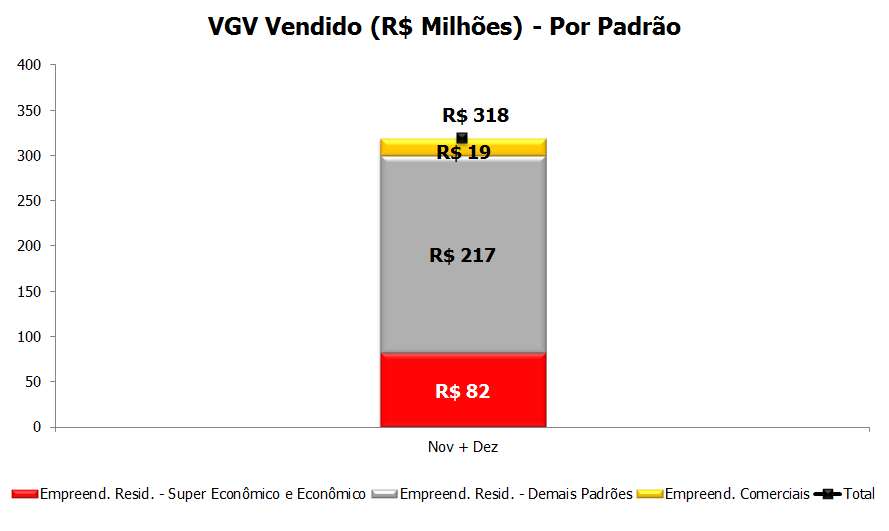 FONTE: BRAIN
39
Unidades vendidas por região – NOV + DEZ DE 2015 – BH E NOVA LIMA
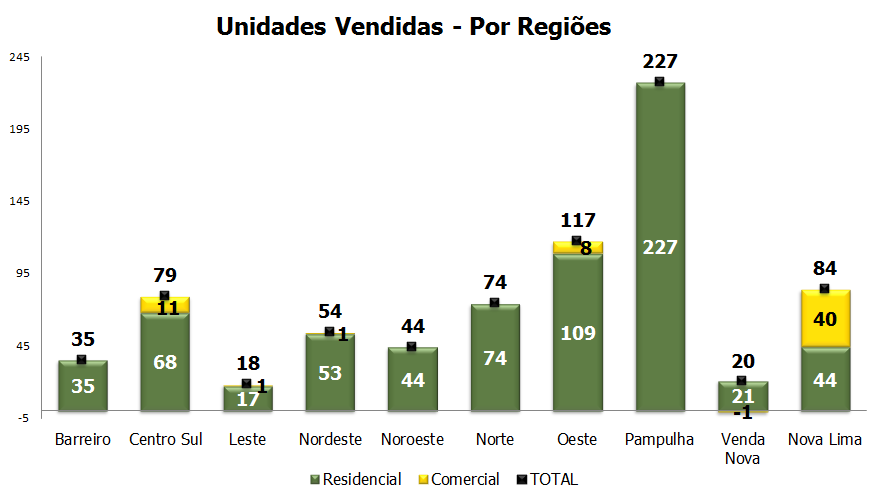 FONTE: BRAIN
40
VELOCIDADE DE VENDAS – MENSAL – BH E NOVA LIMA
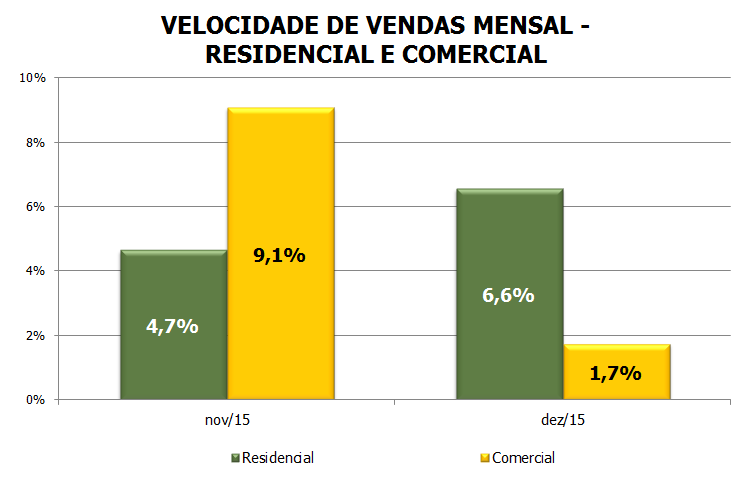 FONTE: BRAIN
41
ANÁLISE GERAL DA CONCORRÊNCIA RESIDENCIALBH E NOVA LIMAREFERÊNCIA: DEZ/2015
42
MERCADO EM COMERCIALIZAÇÃO
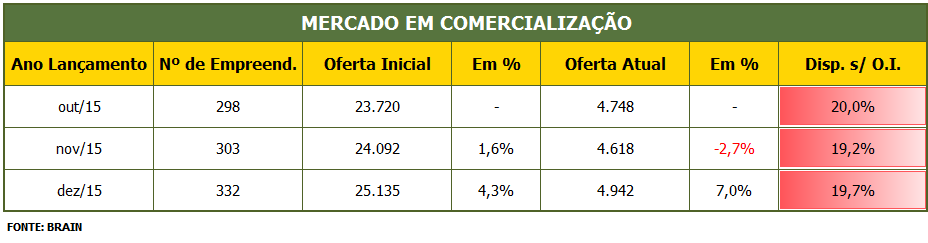 FONTE: BRAIN
43
ANÁLISE GERAL POR PADRÃO – dezembro de 2015
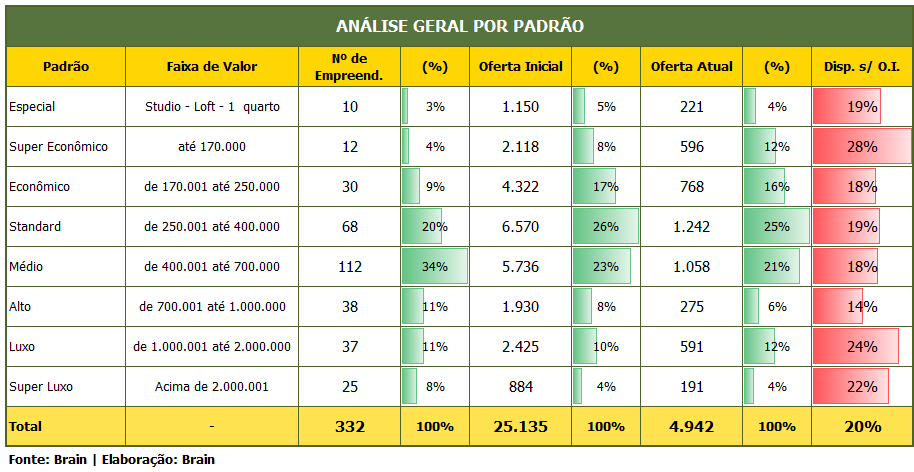 44
Participação da oferta inicial e atual por padrão
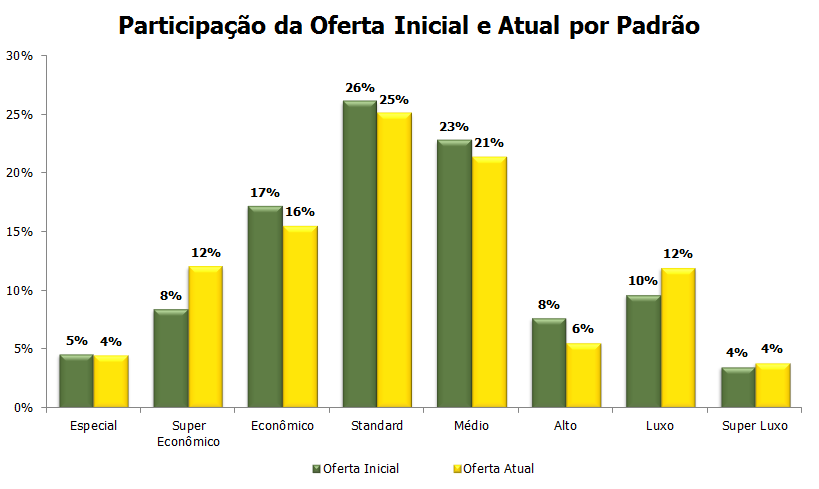 FONTE: BRAIN
45
Oferta atual por regiões
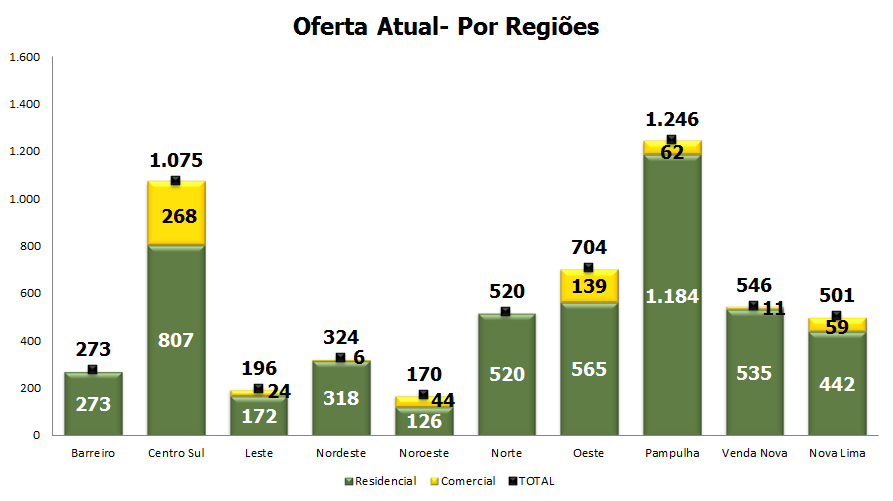 FONTE: BRAIN
46
Comercialização por ano de lançamento
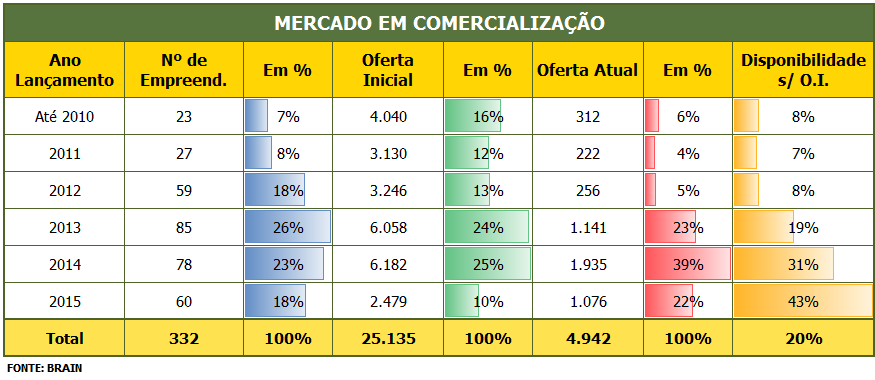 47
OFERTA INICIAL E ATUAL POR TIPOLOGIA
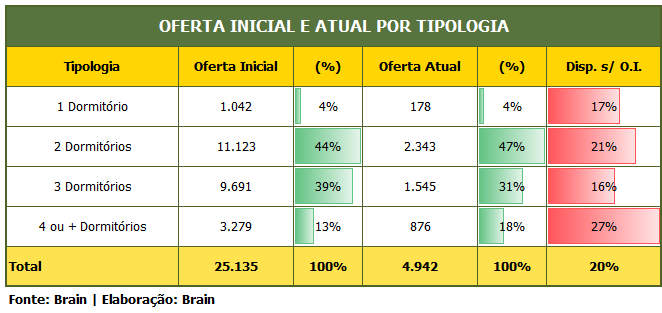 48
Participação da oferta inicial e atual por TIPOLOGIA
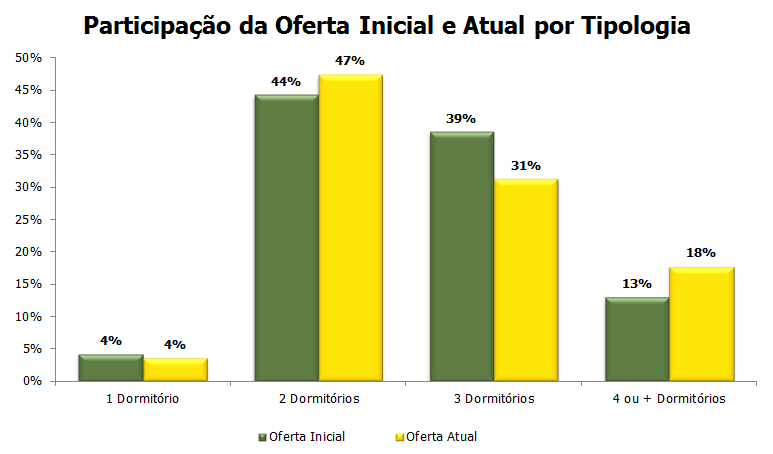 FONTE: BRAIN
49
PREÇO MÉDIO POR TIPOLOGIA – DEZEMBRO DE 2015
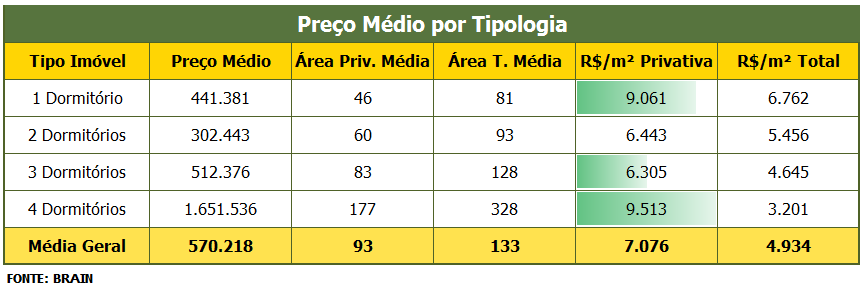 Obs.: A média geral é ponderada entre todos os empreendimentos, portanto, o Preço Médio pela área privativa e total não baterá com o Valor/m².
Estão englobadas todas as regiões e a cidade de Nova Lima.
50
PREÇO MÉDIO (r$) DO M² PRIVATIVO POR TIPOLOGIA
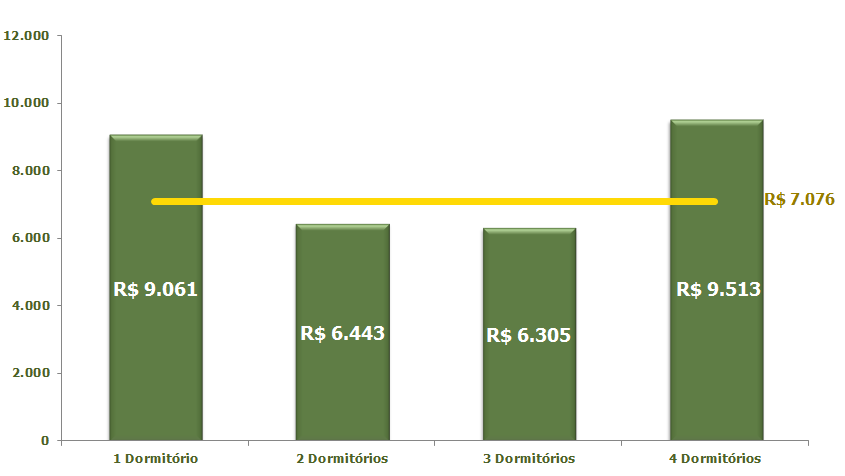 FONTE: BRAIN
51
PREÇOS E M² PRIVATIVO – MÁXIMO E MÍNIMO
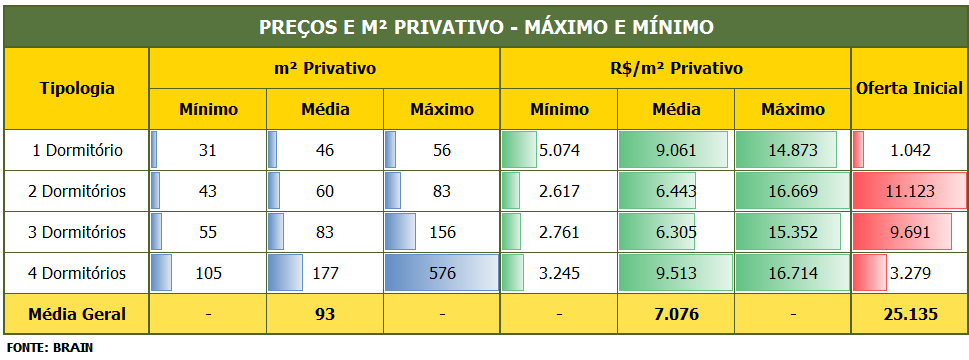 52
PREÇOS DO M² PRIVATIVO – MÁXIMO E MÍNIMO
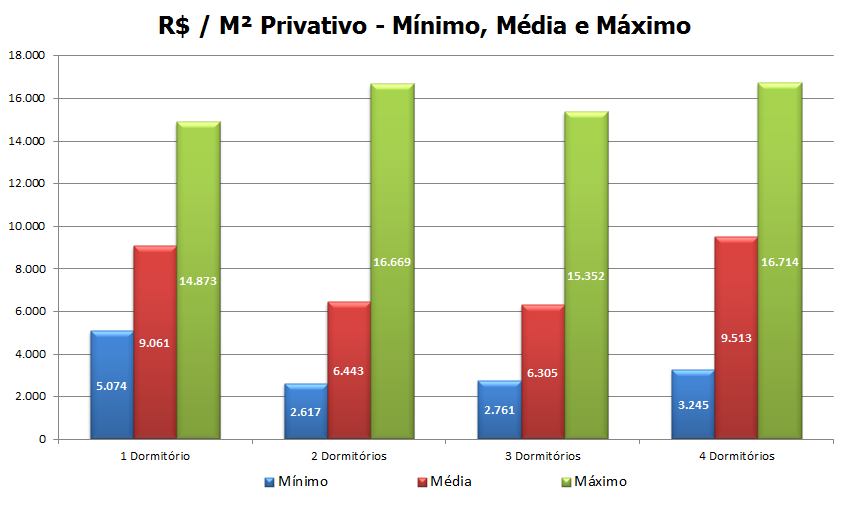 FONTE: BRAIN
53
PREÇO MÉDIO POR PADRÃO – DEZEMBRO DE 2015
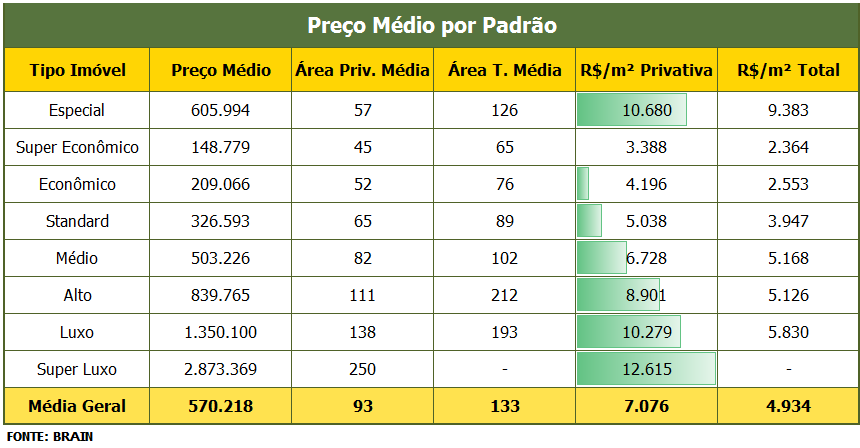 54
PREÇO MÉDIO (r$) DO M² PRIVATIVO POR PADRÃO
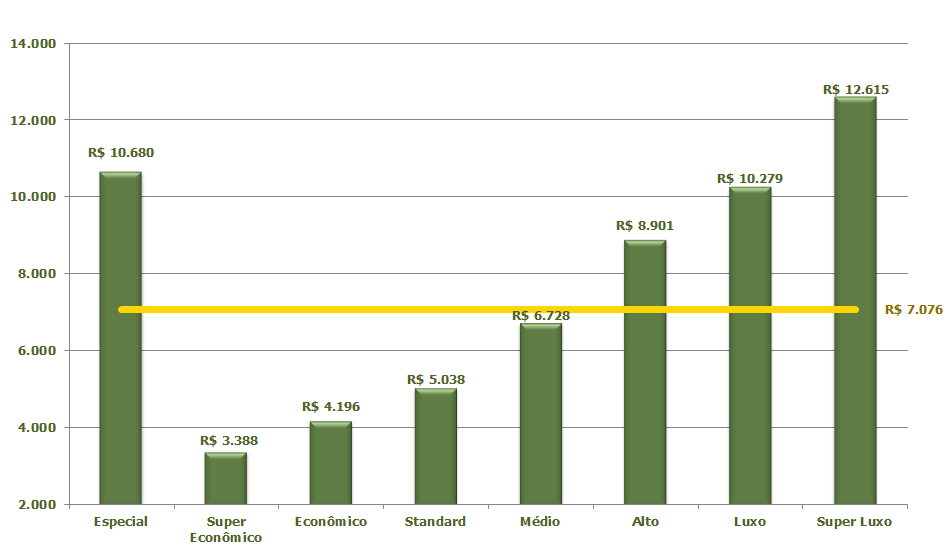 FONTE: BRAIN
55
PREÇO MÉDIO POR ANO DE LANÇAMENTO
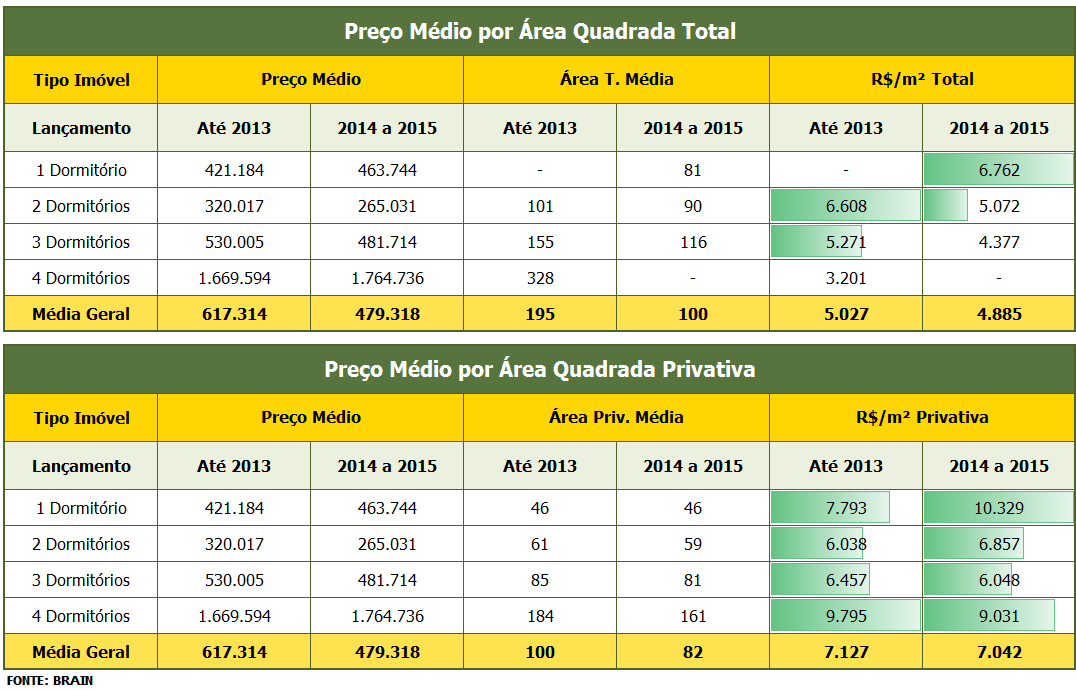 56
TEMPO MÉDIO DA OFERTA INICIAL E ATUAL - PADRÃO
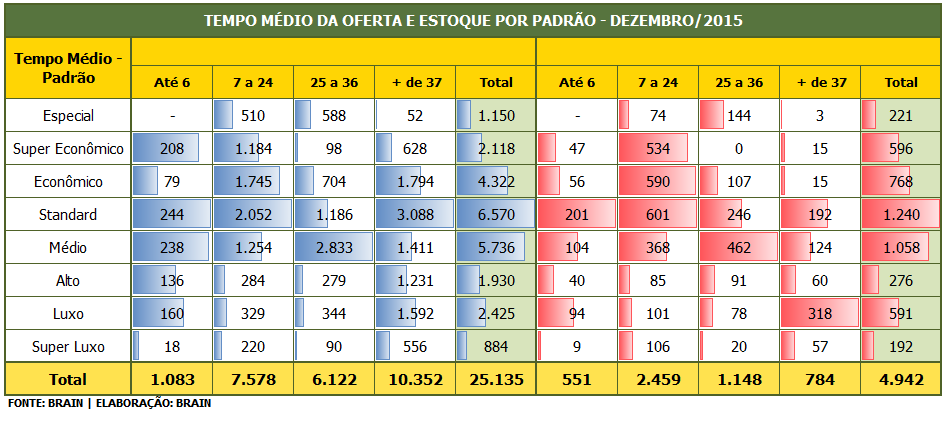 57
TEMPO MÉDIO DA OFERTA INICIAL E ATUAL - PADRÃO
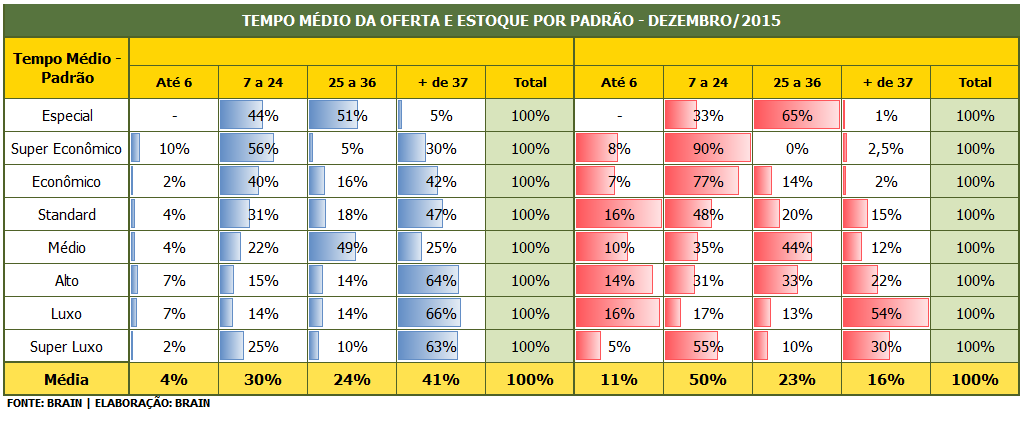 58
TEMPO MÉDIO DA OFERTA INICIAL E ATUAL - TIPOLOGIA
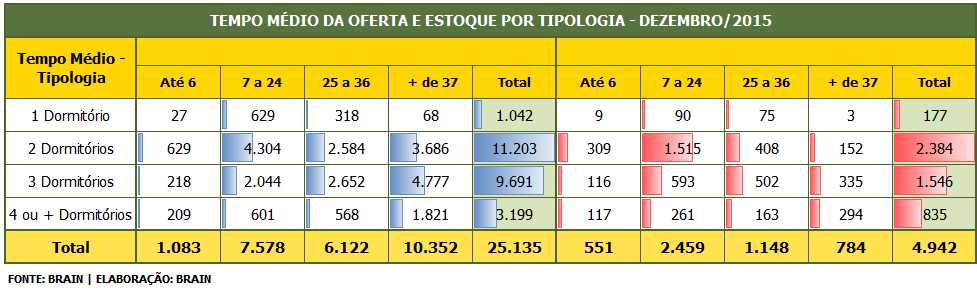 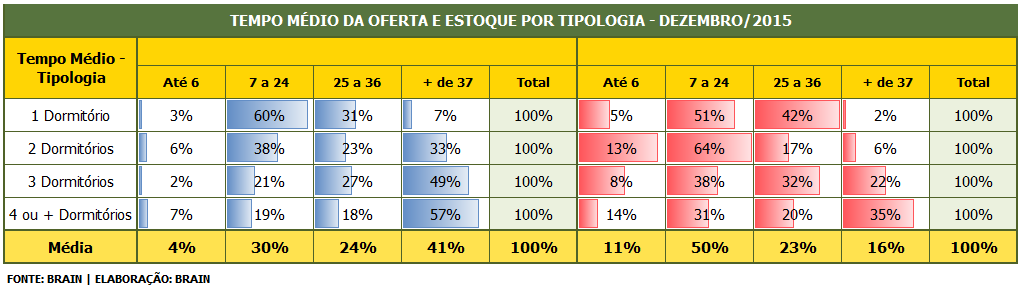 59
ANÁLISE GERAL DA CONCORRÊNCIA COMERCIALBH E NOVA LIMAREFERÊNCIA: DEZ/2015
60
Comercialização por ano de lançamento
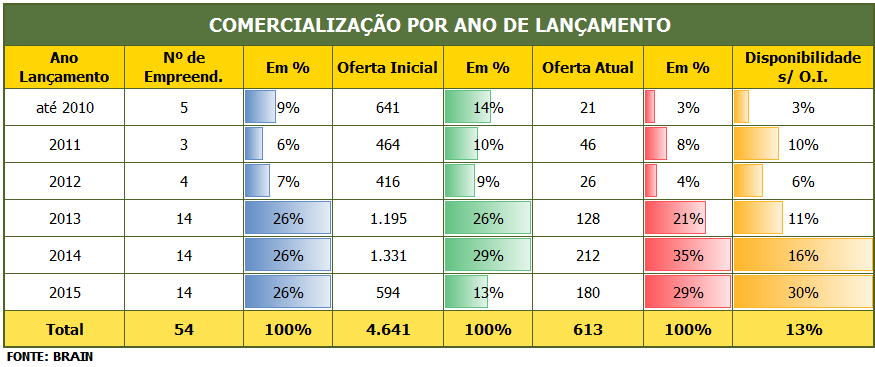 61
Análise geral por padrão
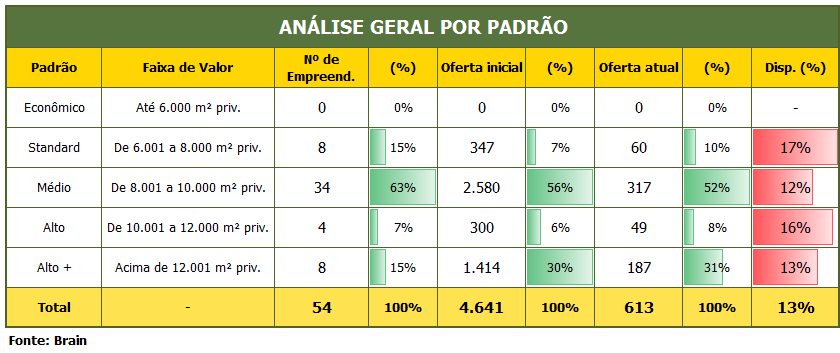 62
Participação da oferta inicial e atual por padrão
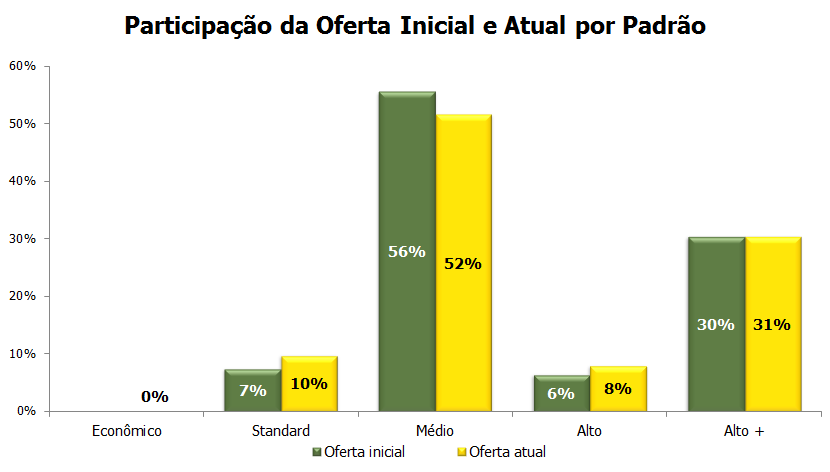 FONTE: BRAIN
63
PREÇO MÉDIO POR PADRÃO – DEZEMBRO DE 2015
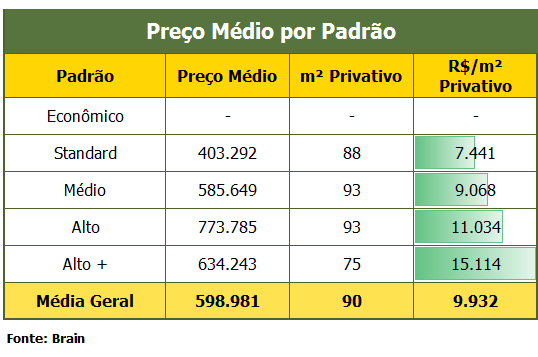 Obs.: A média geral é aplicada entre todos os empreendimentos, portanto, o Preço Médio pela área privativa e total não baterá com o Valor/m².
Estão englobadas  todas as regiões e a cidade de Nova Lima.
64
PREÇO MÉDIO (r$) DO M² PRIVATIVO POR padrão
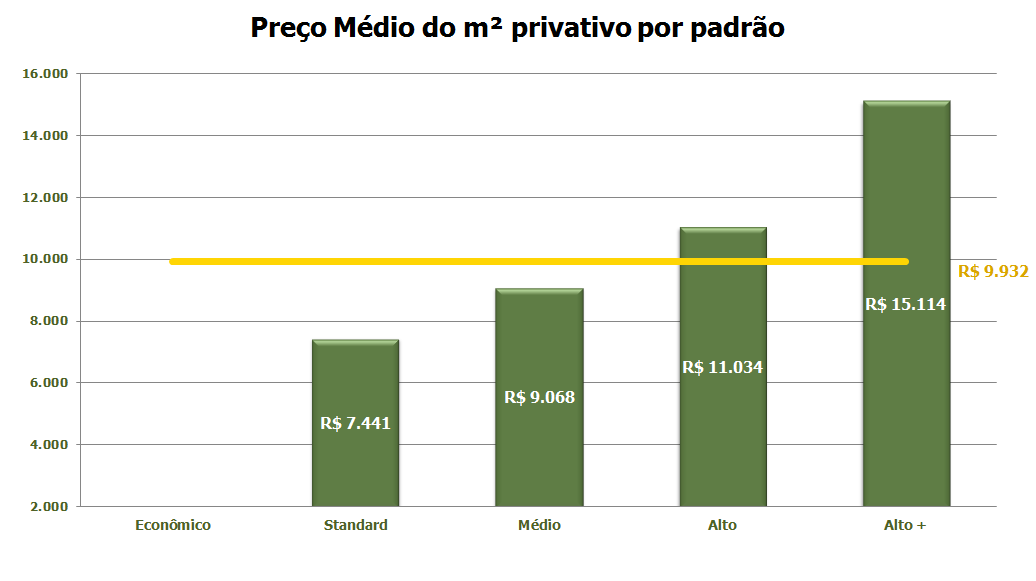 FONTE: BRAIN
65
PREÇOS E M² PRIVATIVO – MÁXIMO E MÍNIMO
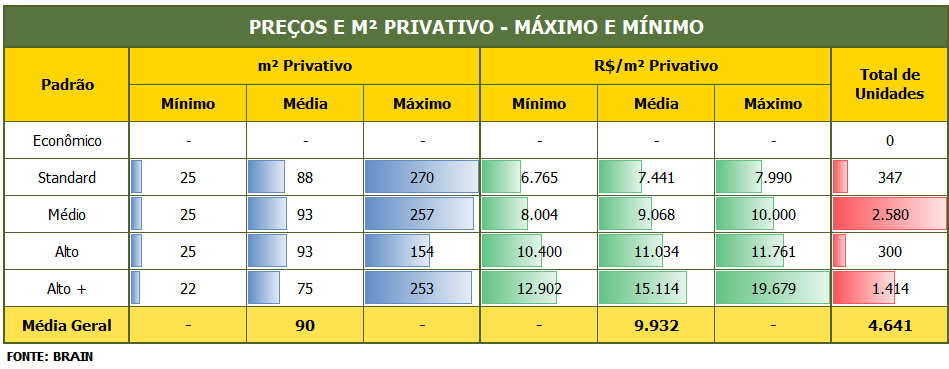 66
PREÇOS E M² PRIVATIVO – MÁXIMO E MÍNIMO
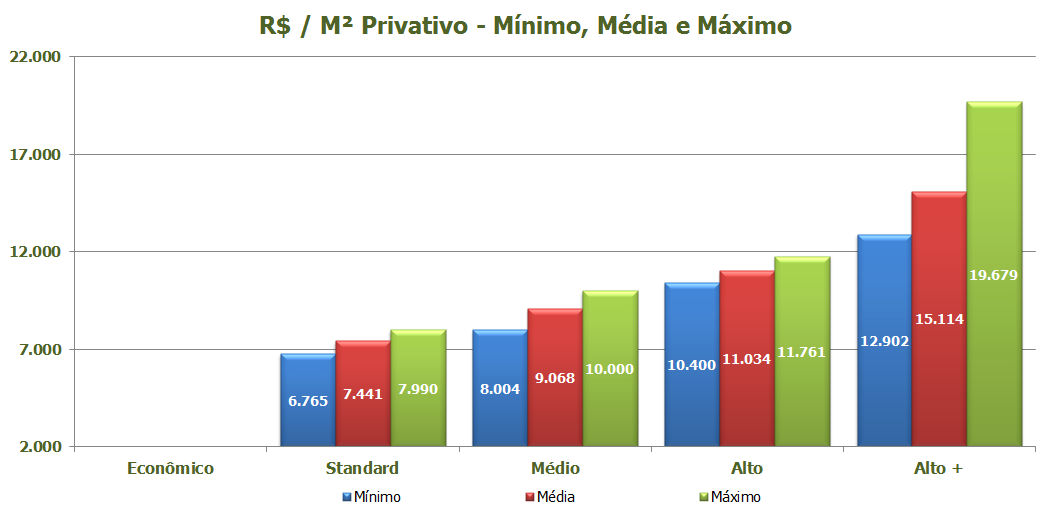 67
ANÁLISE DE VGV
68
ANÁLISE DA CONCORRÊNCIA
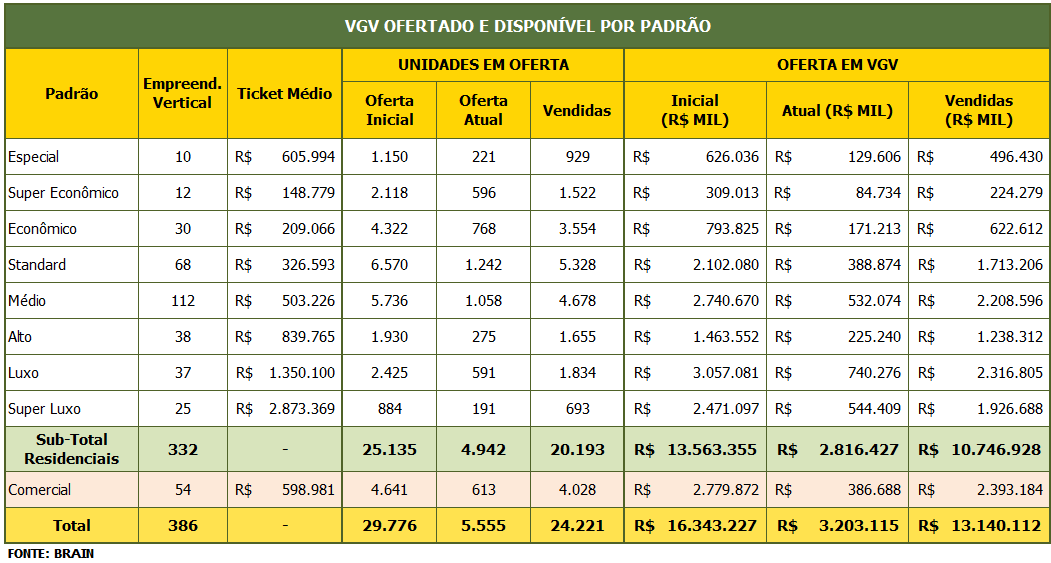 69
ANÁLISE DA CONCORRÊNCIA
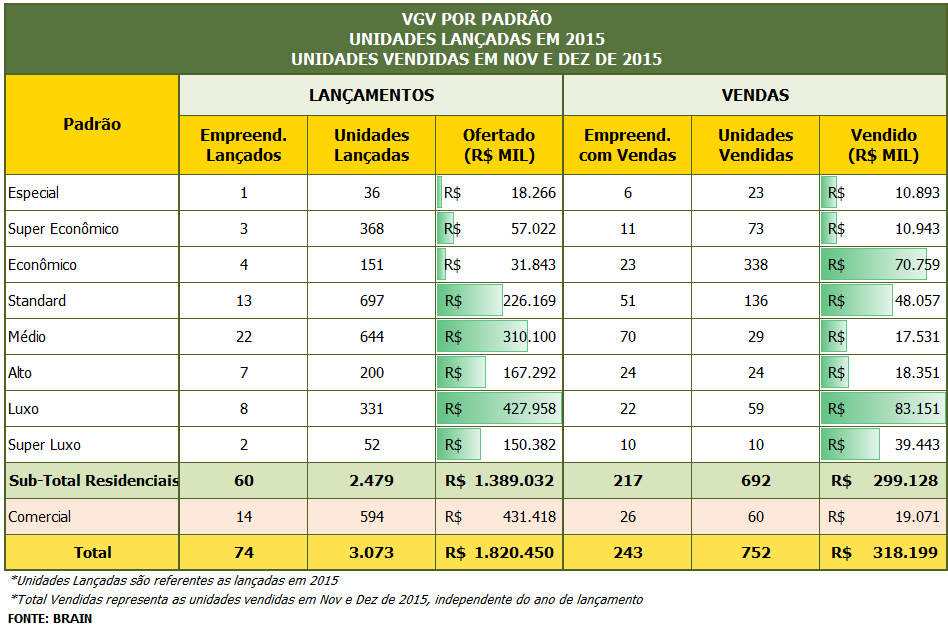 70
ESGOTADOS
71
esgotados
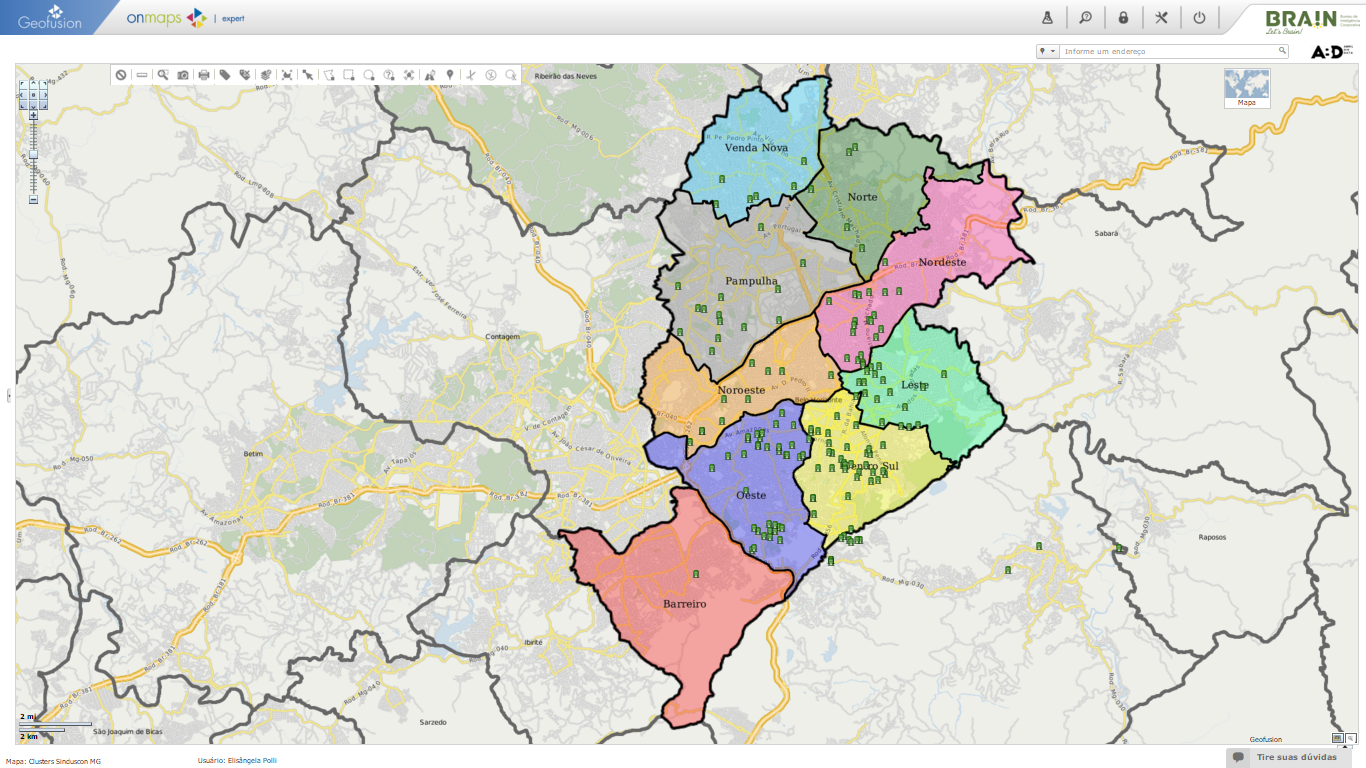 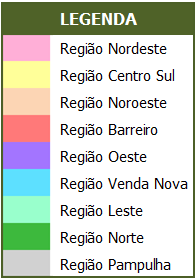 72
esgotados
Total de 169 empreendimentos esgotados
12 empreendimentos sem informações
157 empreendimentos – 6.728 unidades
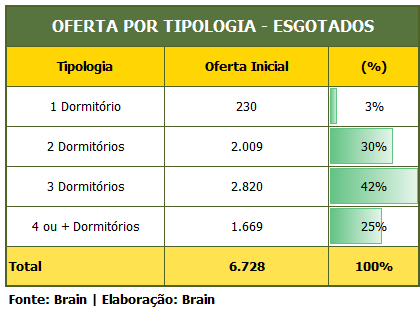 73
ANÁLISE GERAL DAS REGIÕES
74
REGIÕES
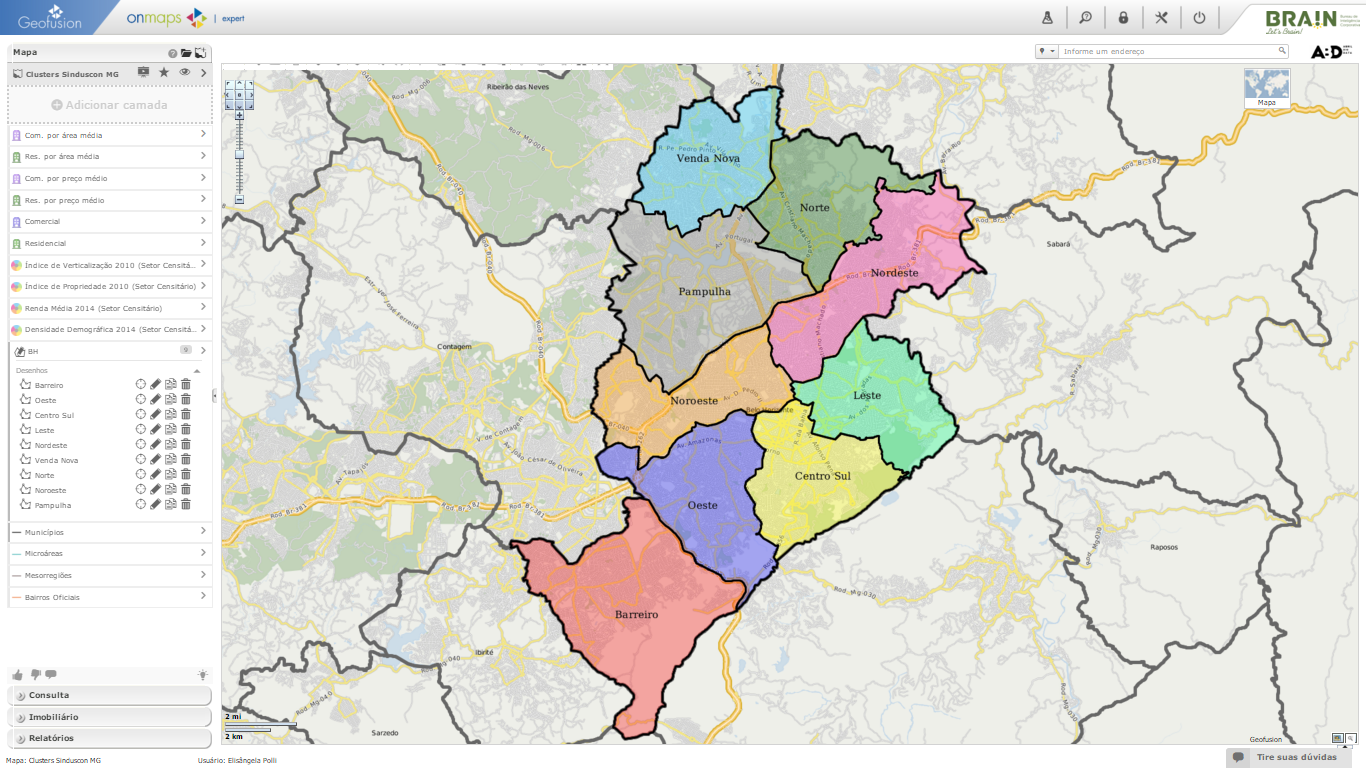 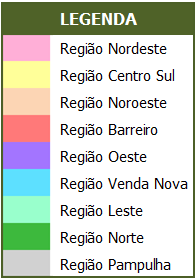 75
REGIÕES
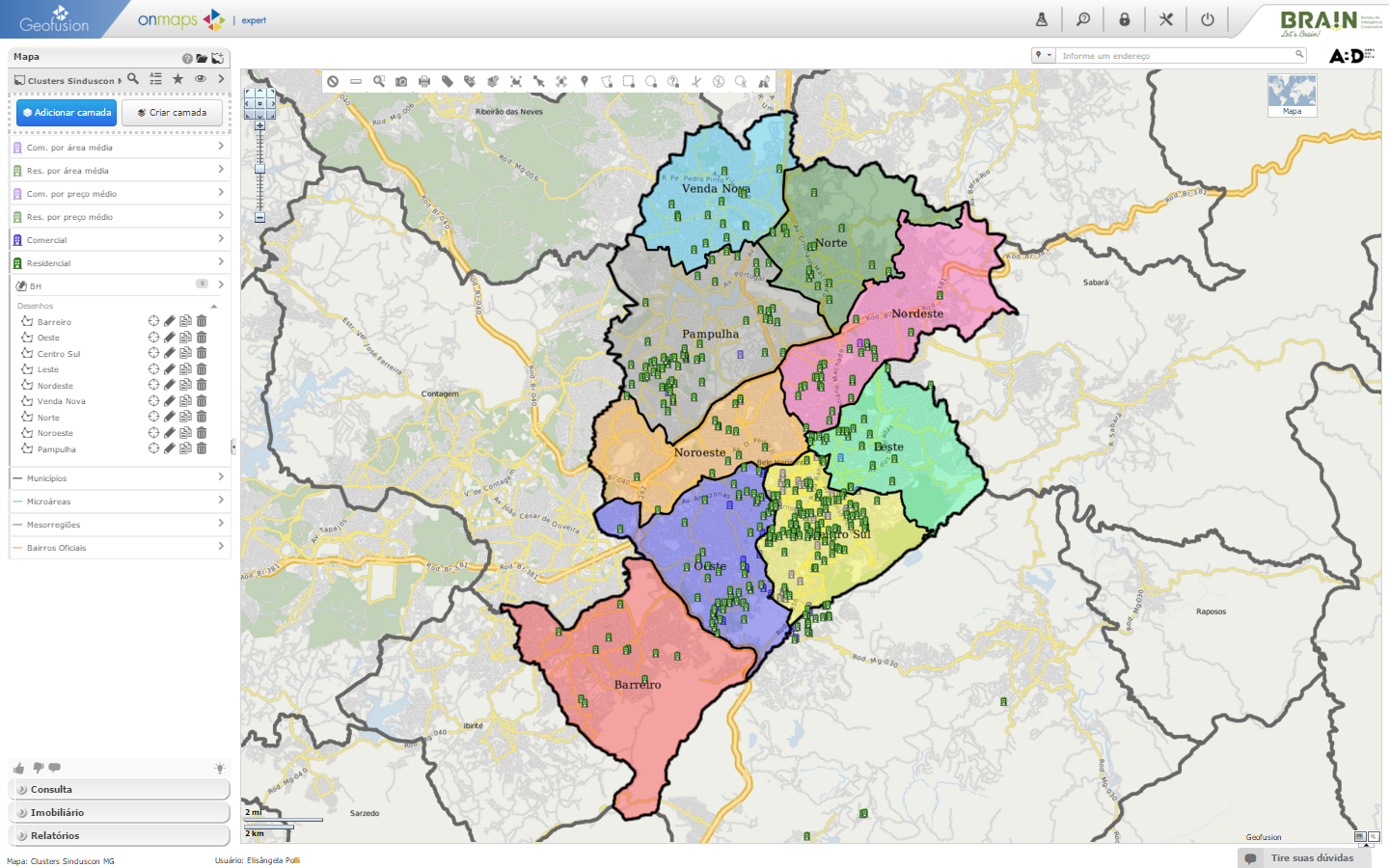 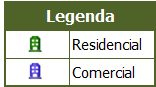 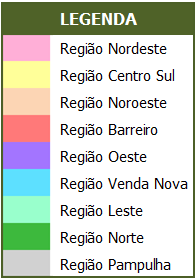 76
REGIÕES
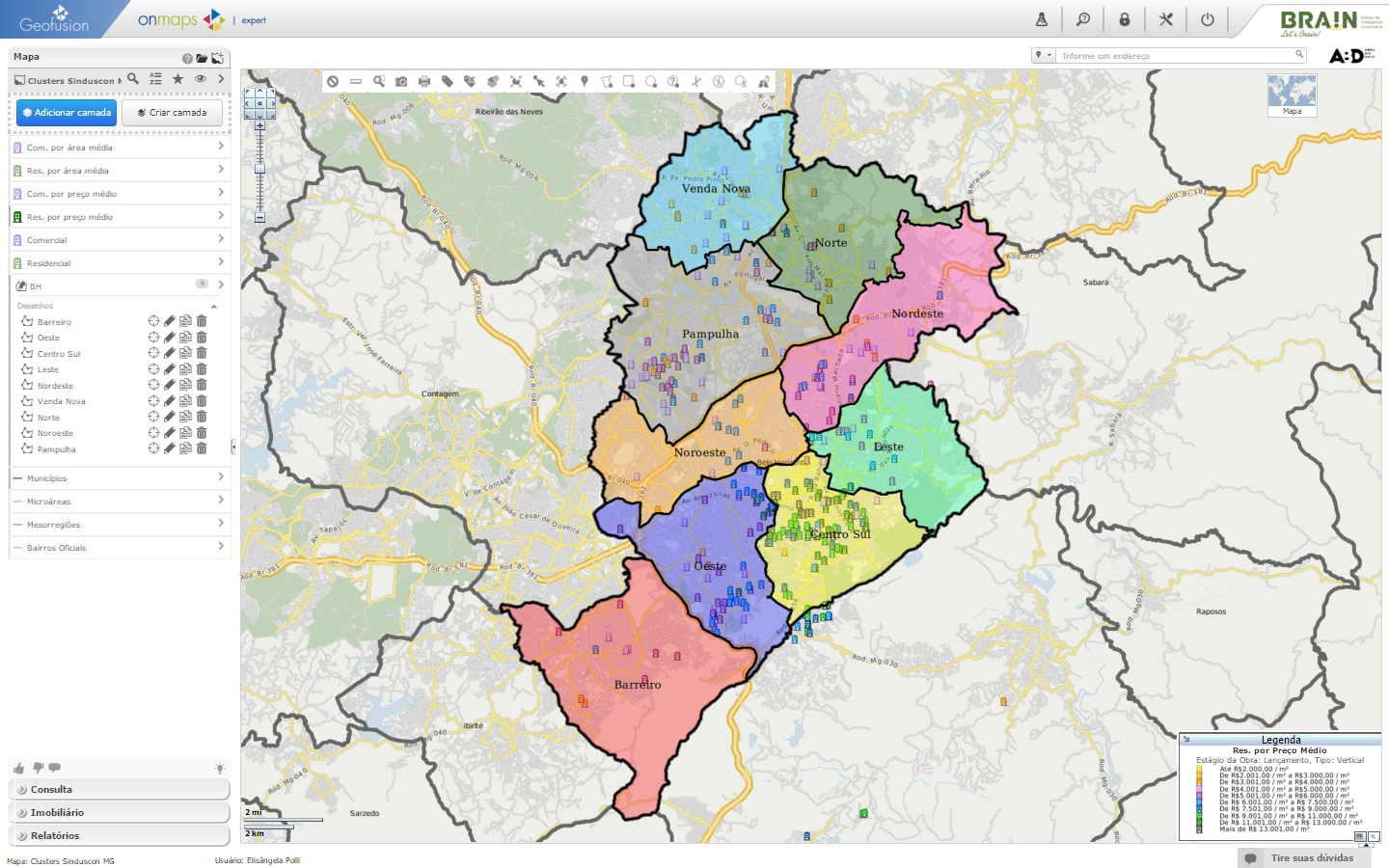 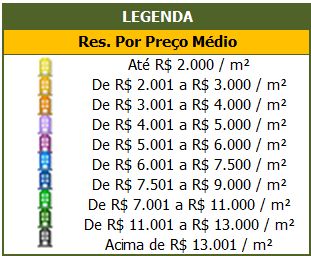 77
REGIÕES
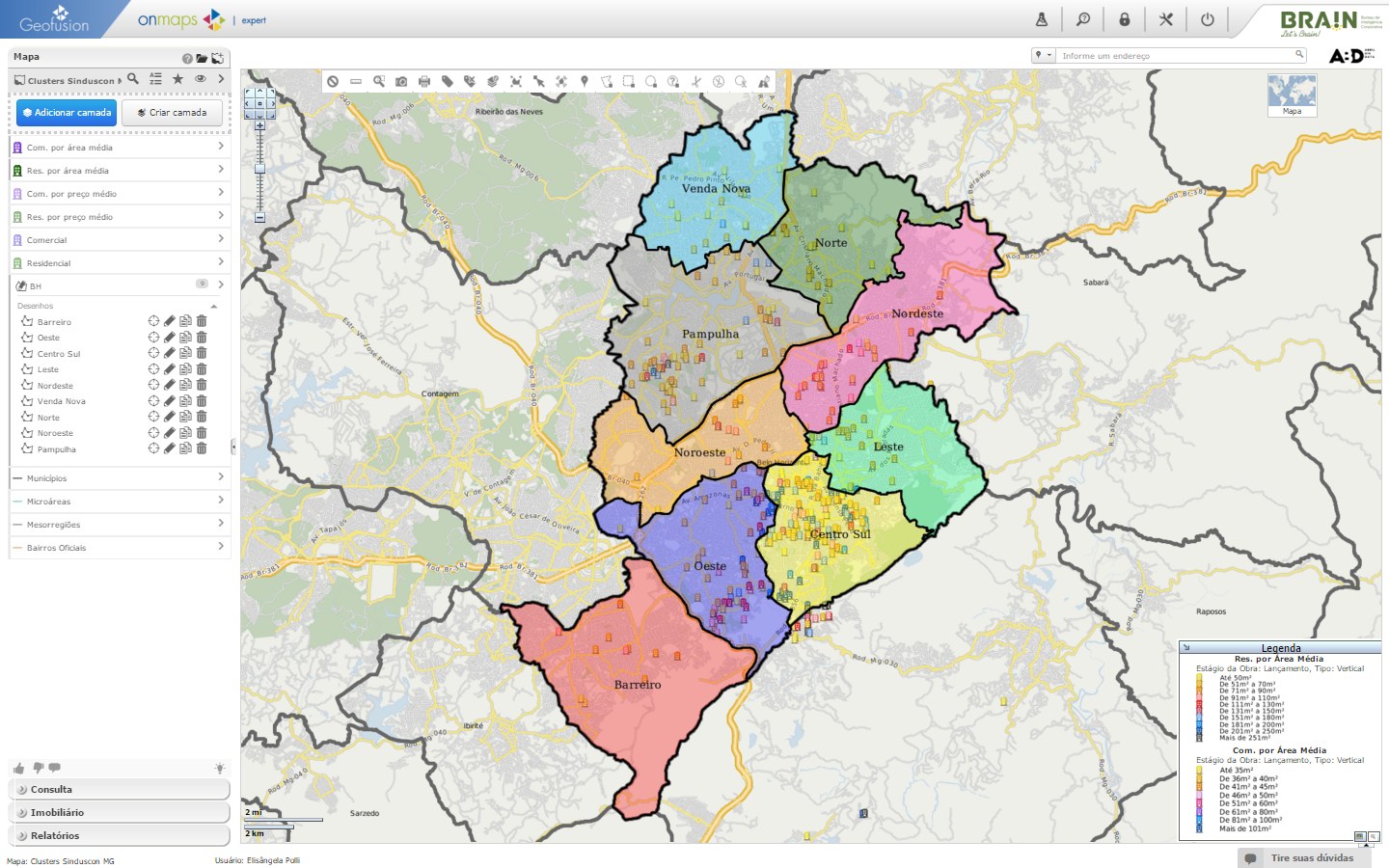 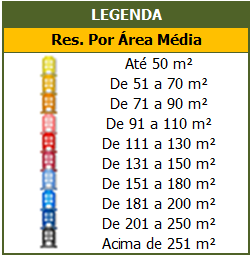 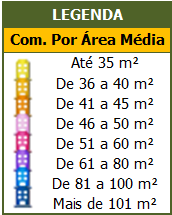 78
ANÁLISE DA CONCORRÊNCIA - RESIDENCIAL
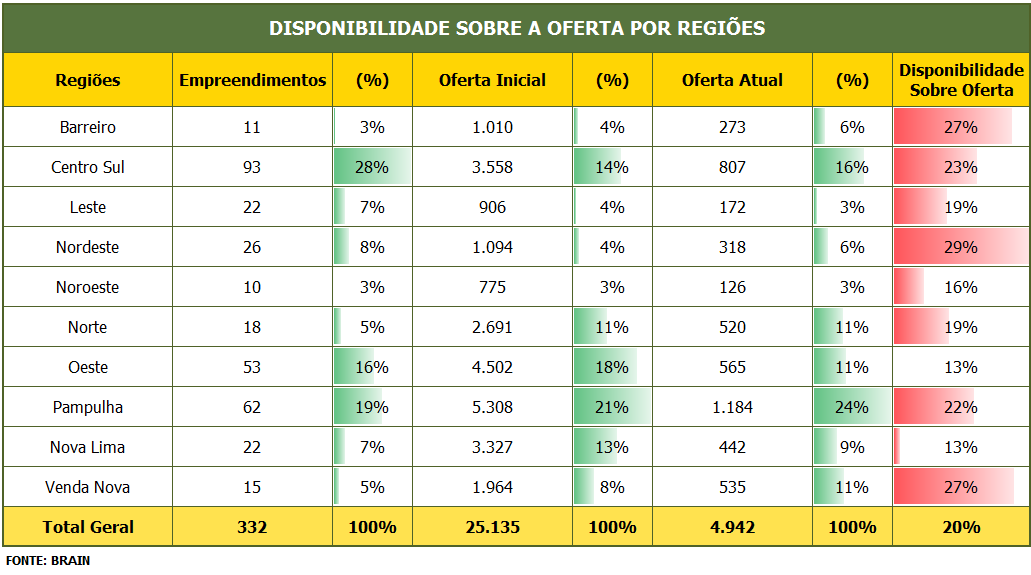 79
ANÁLISE DA CONCORRÊNCIA - COMERCIAL
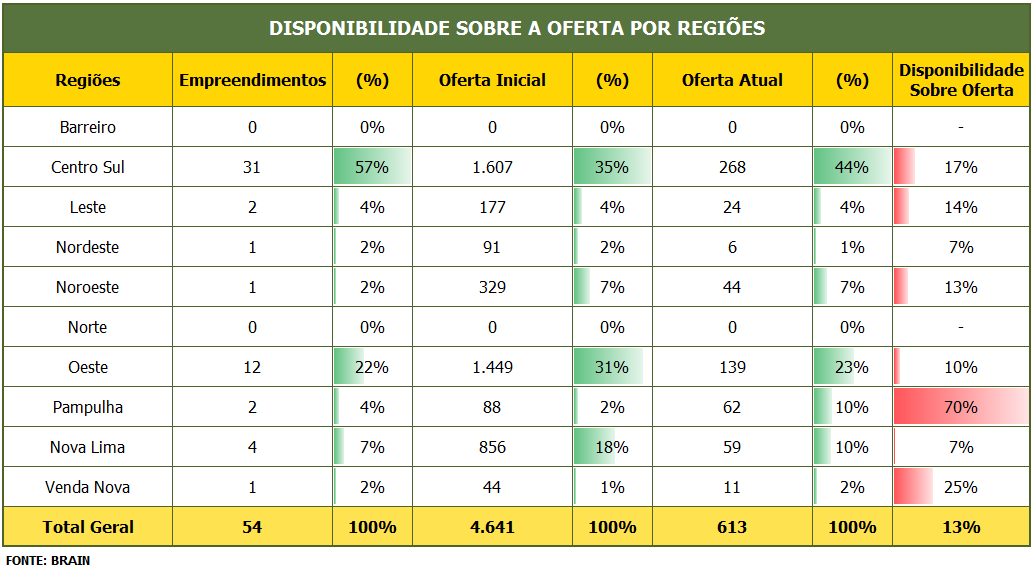 80
PREÇOS MÉDIOS DO M² PRIVATIVO POR REGIÕES
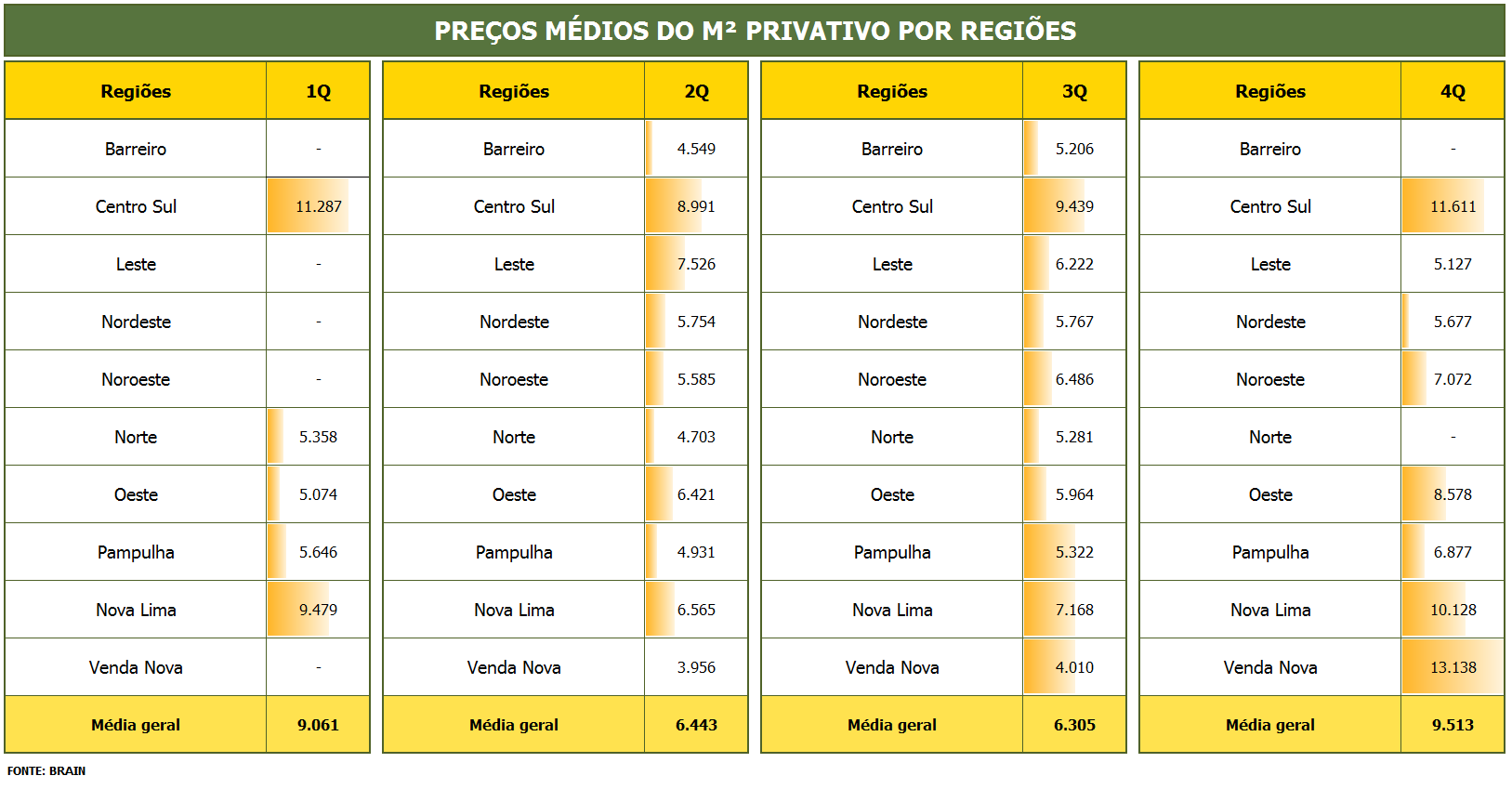 81
PREÇOS MÉDIOS (r$) DO M² PRIVATIVO POR REGIÕES
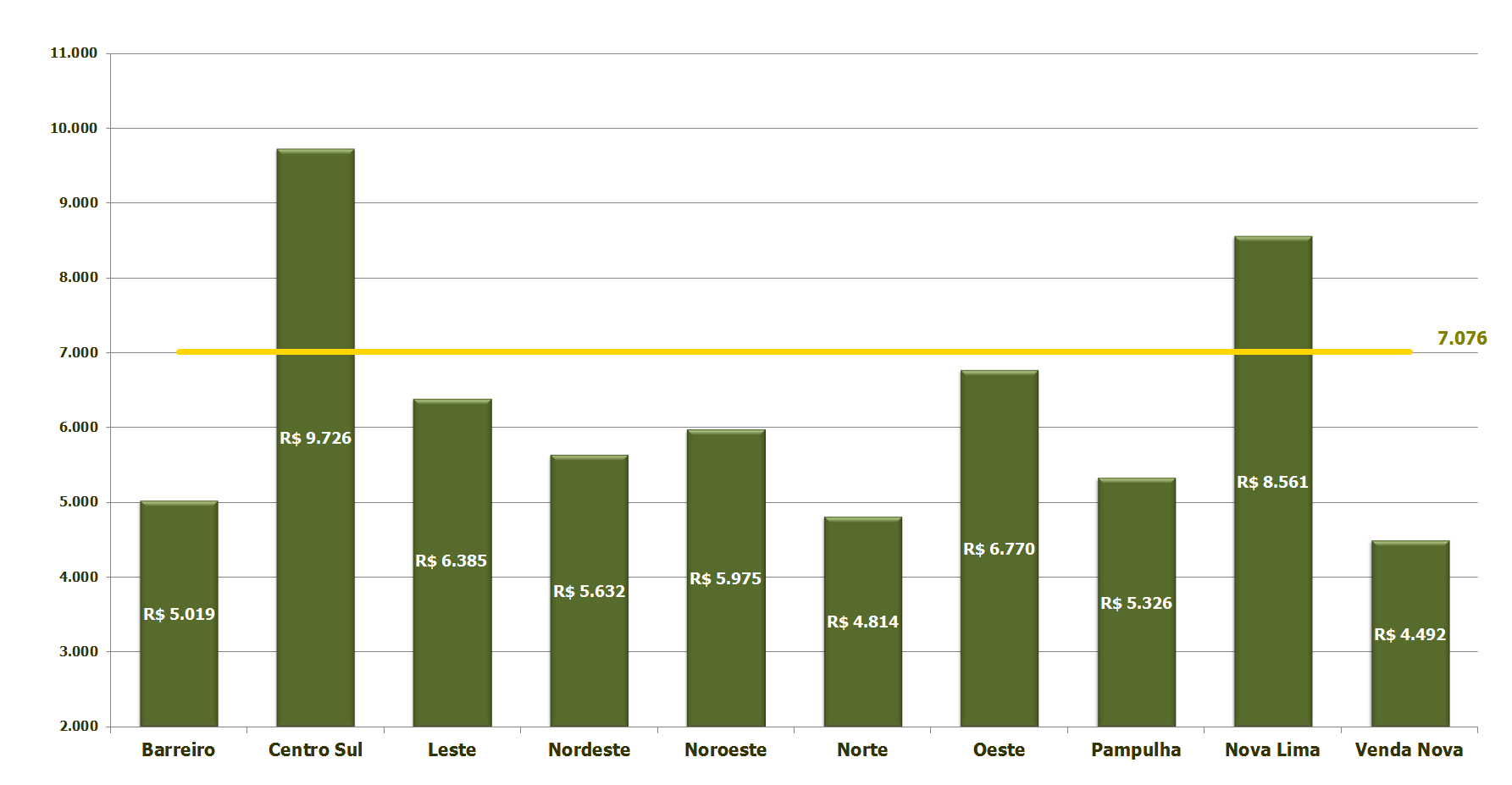 FONTE: BRAIN
82
REGIÃOBARREIRO
MAPAS
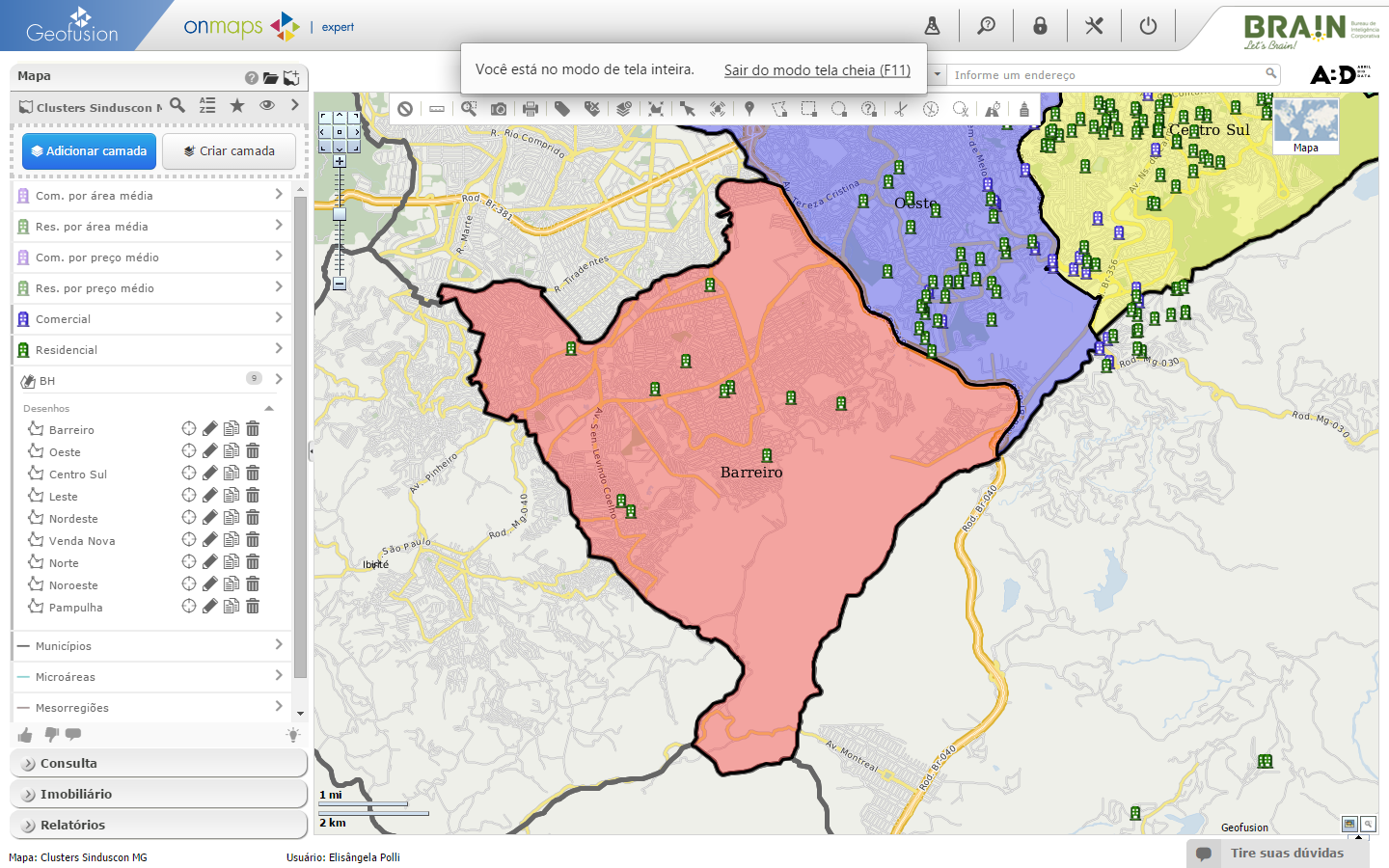 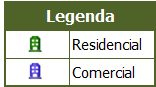 84
MAPAS
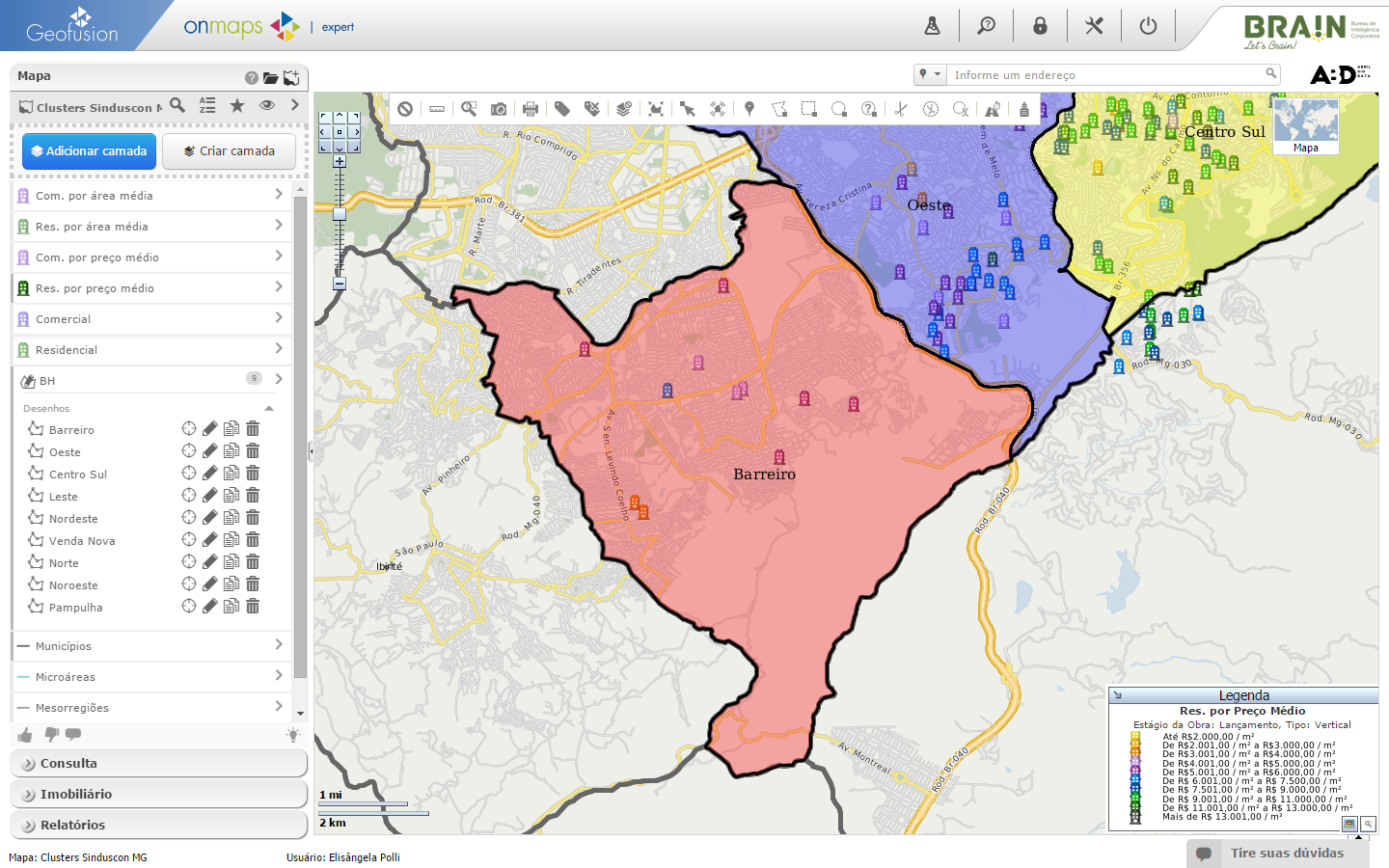 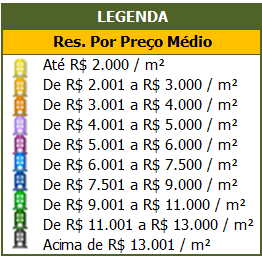 85
Análise geral por padrão
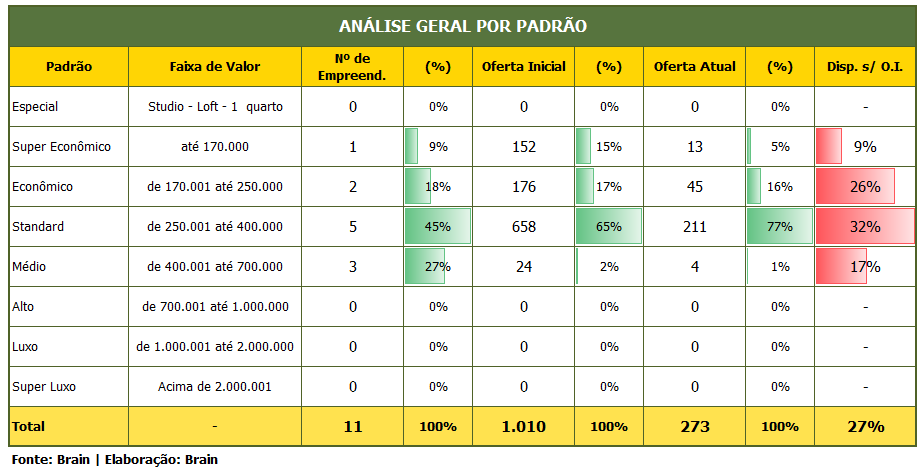 86
Participação da oferta inicial e atual por padrão
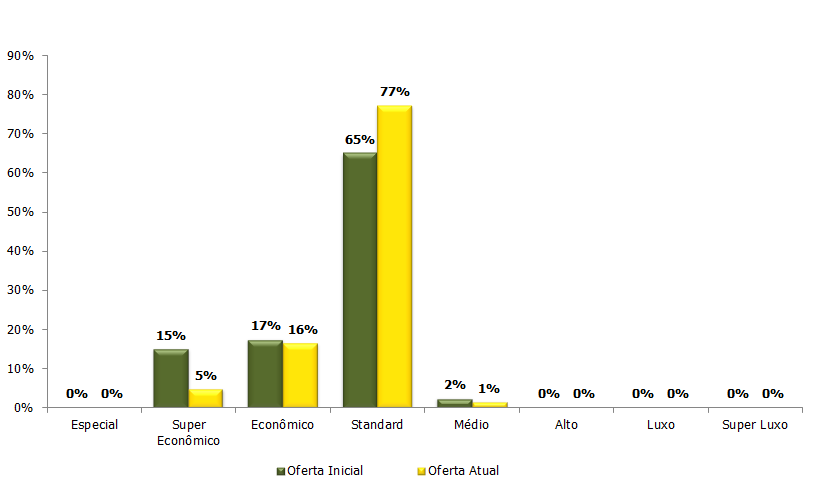 87
OFERTA INICIAL E ATUAL POR TIPOLOGIA
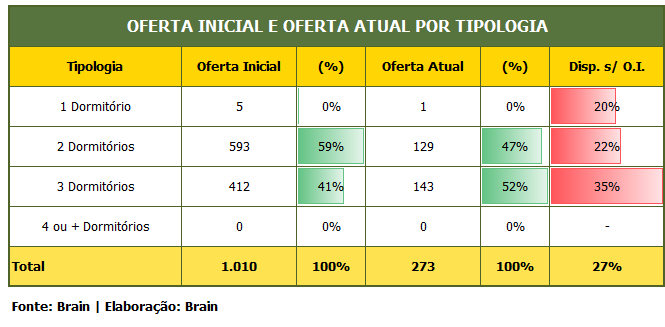 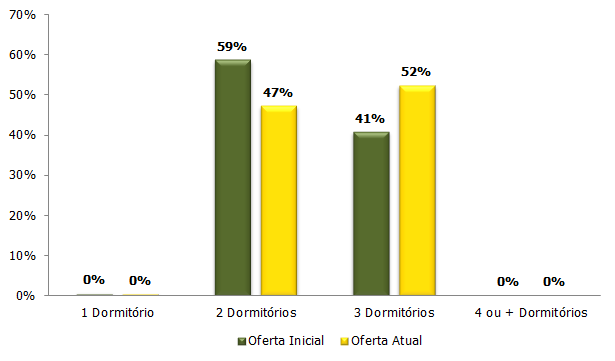 88
Preço e metragem média por tipologia
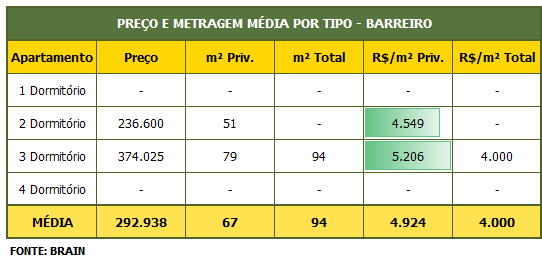 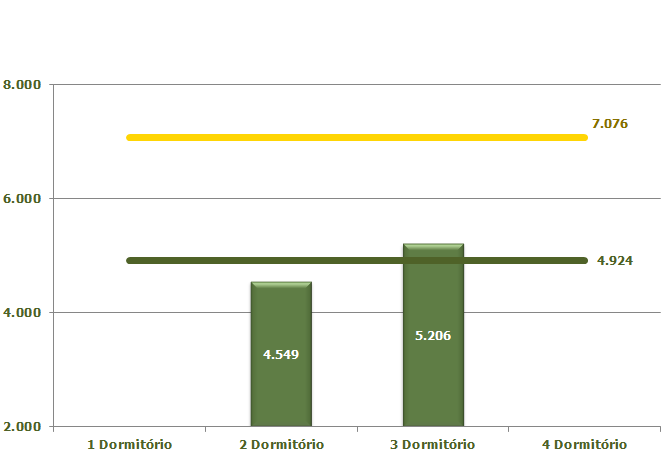 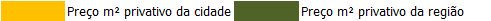 FONTE: BRAIN
89
REGIÃO CENTRO SUL
MAPAS
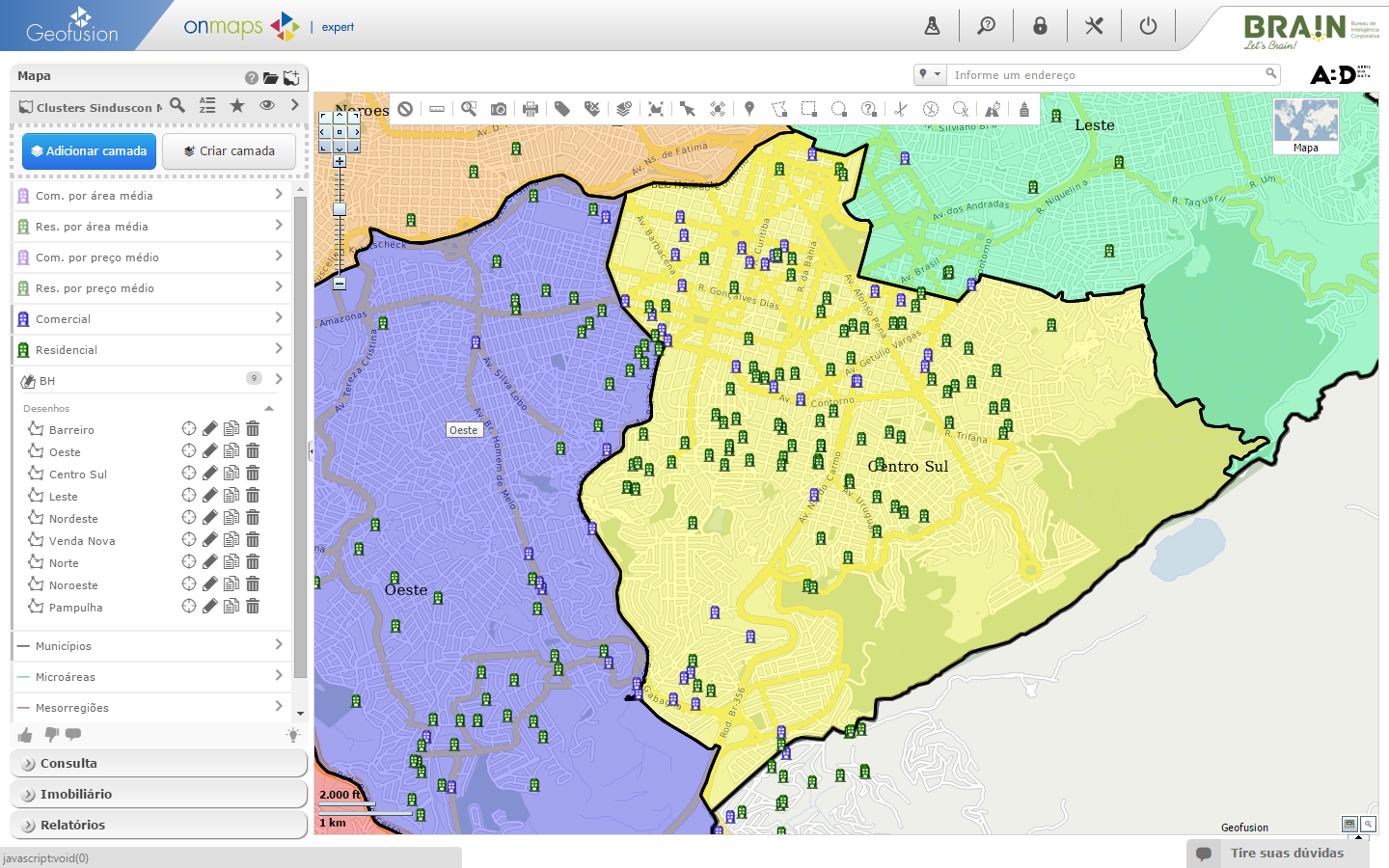 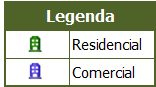 91
MAPAS
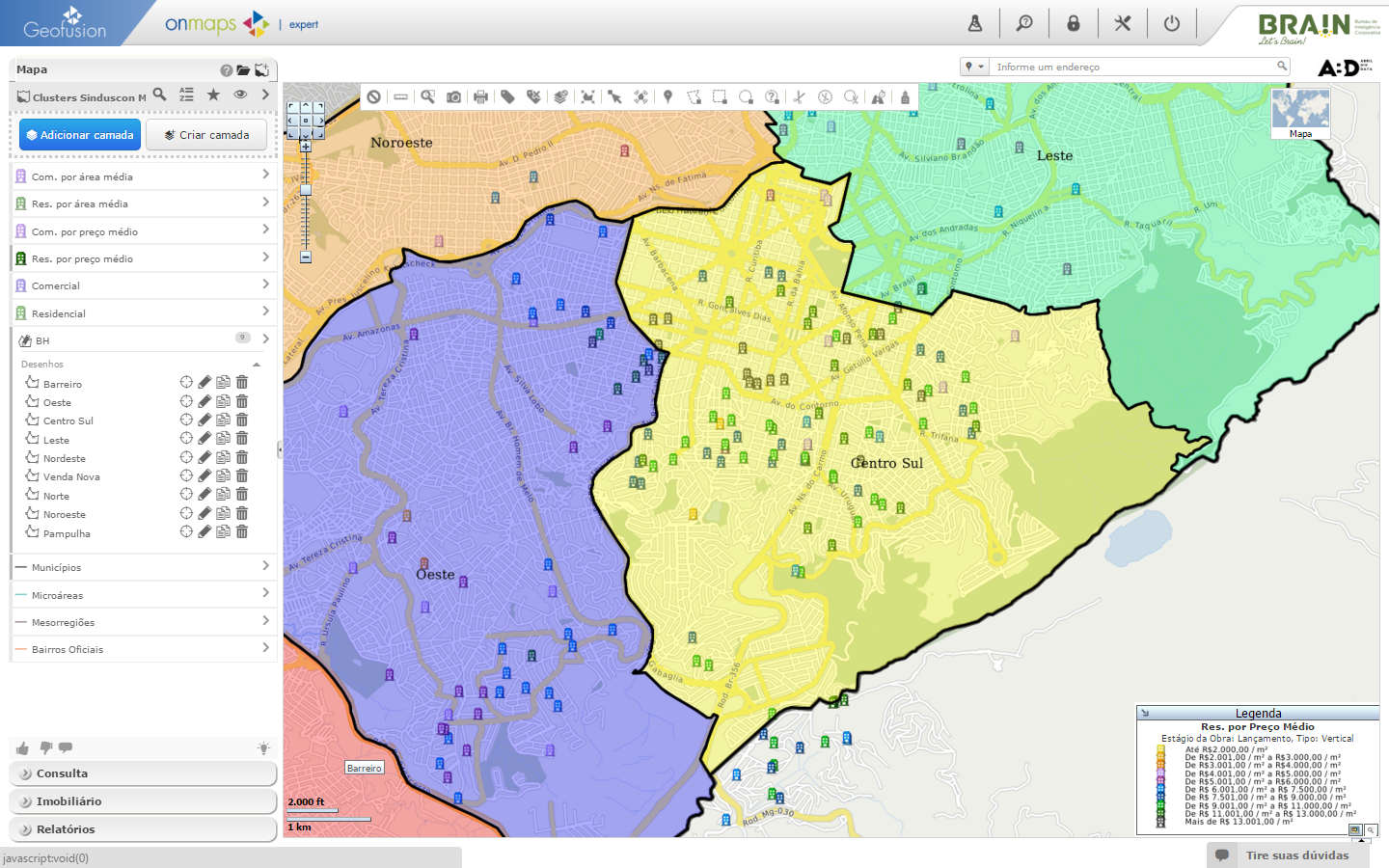 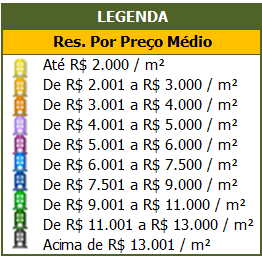 92
ANÁLISE GERAL POR PADRÃO
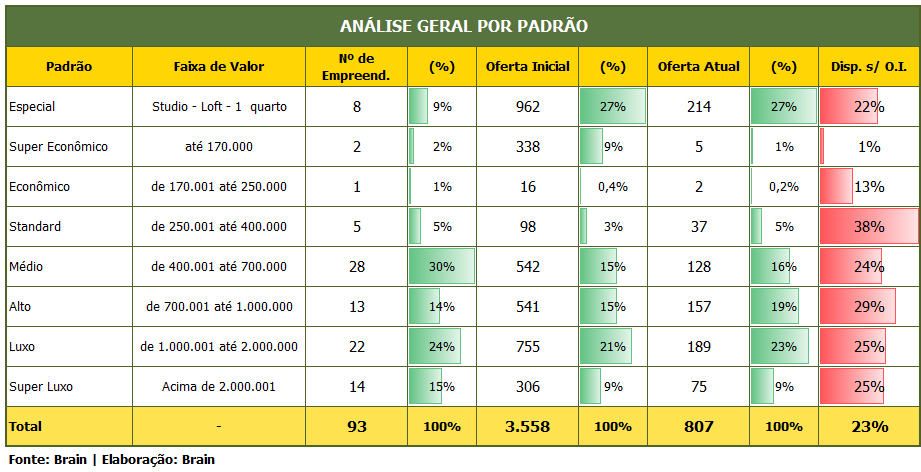 93
Participação da oferta inicial e atual por padrão
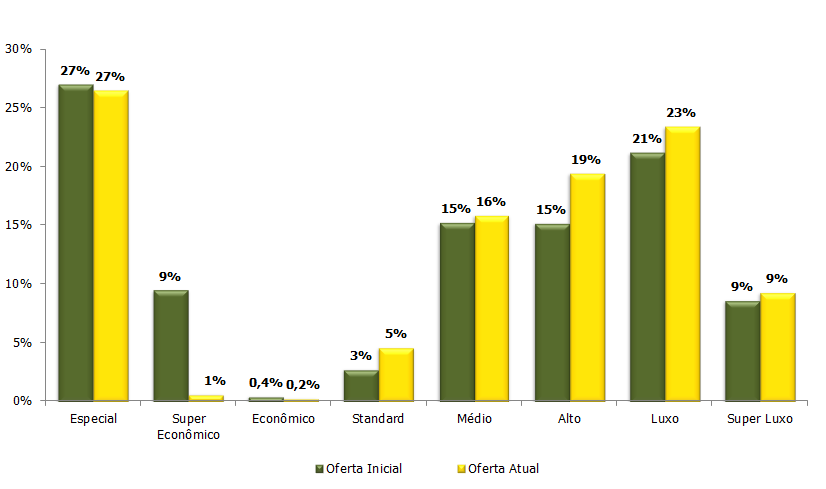 94
OFERTA INICIAL E OFERTA ATUAL POR TIPOLOGIA
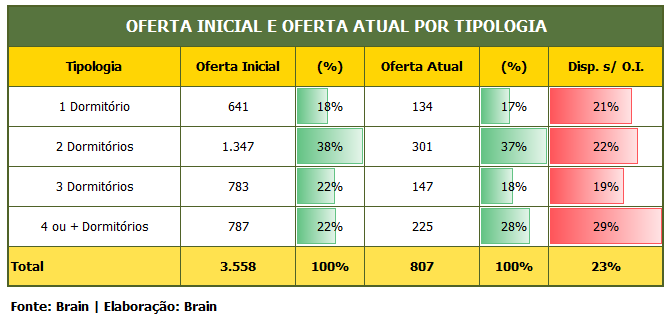 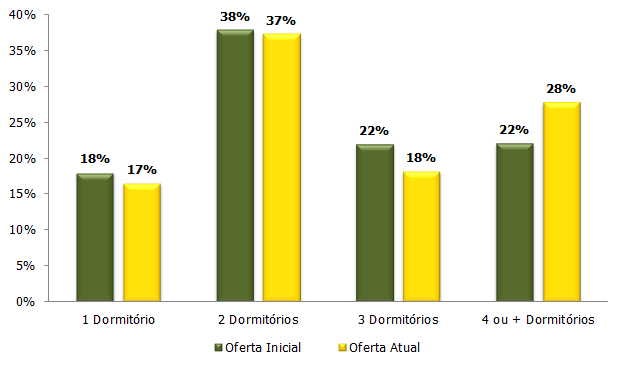 95
Preço e metragem média por tipologia
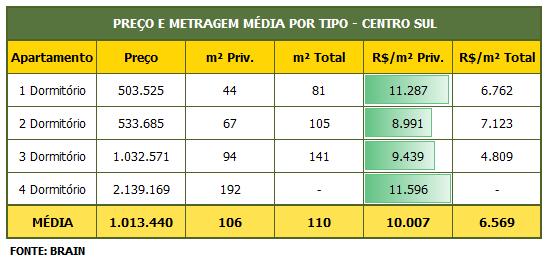 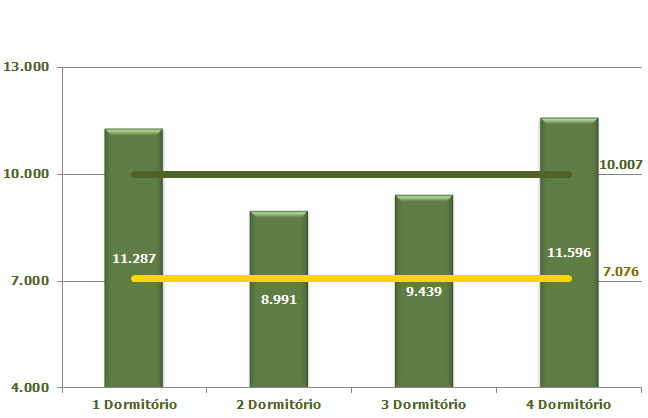 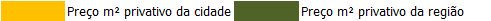 FONTE: BRAIN
96
REGIÃO LESTE
MAPAS
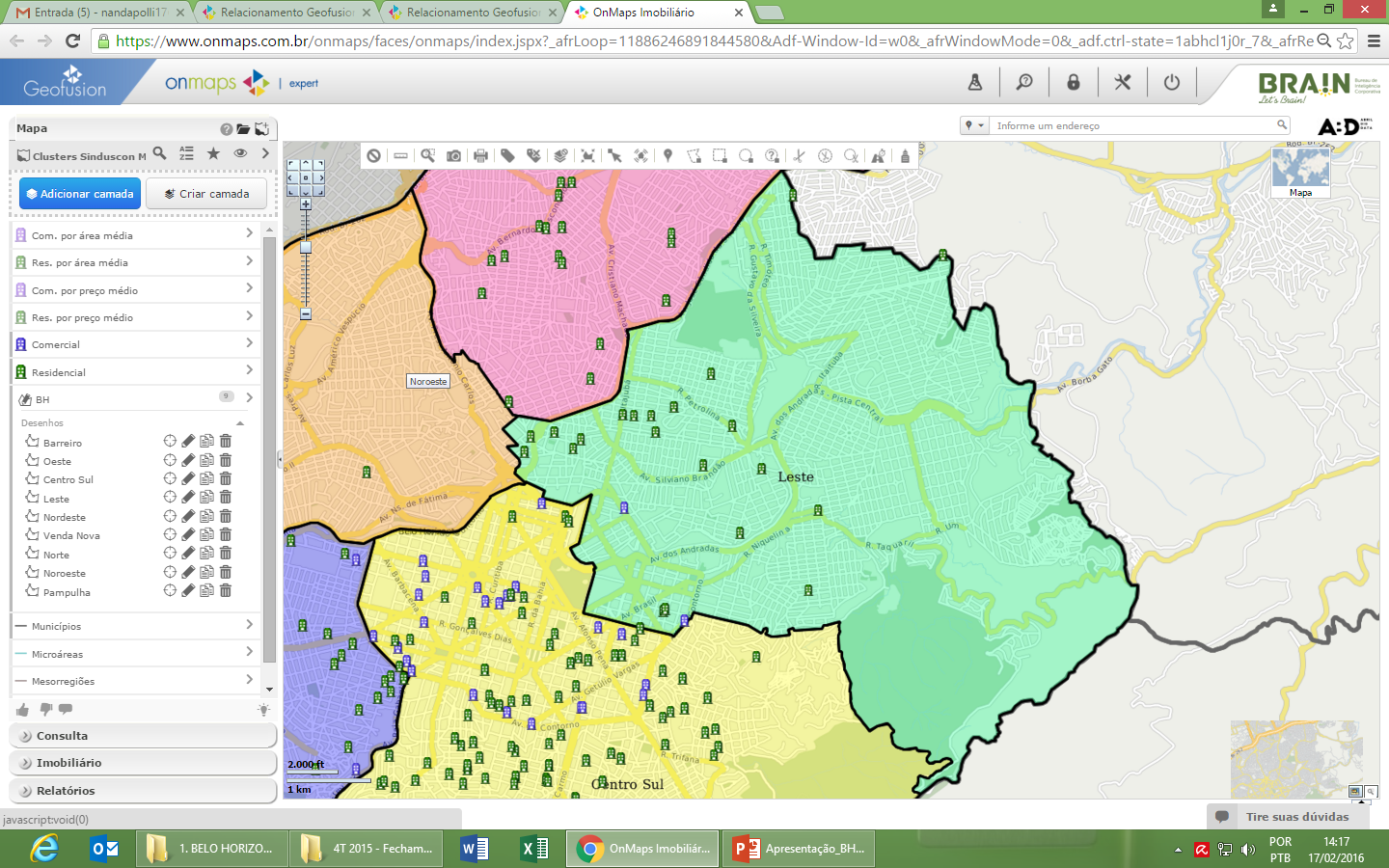 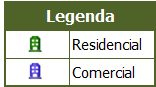 98
MAPAS
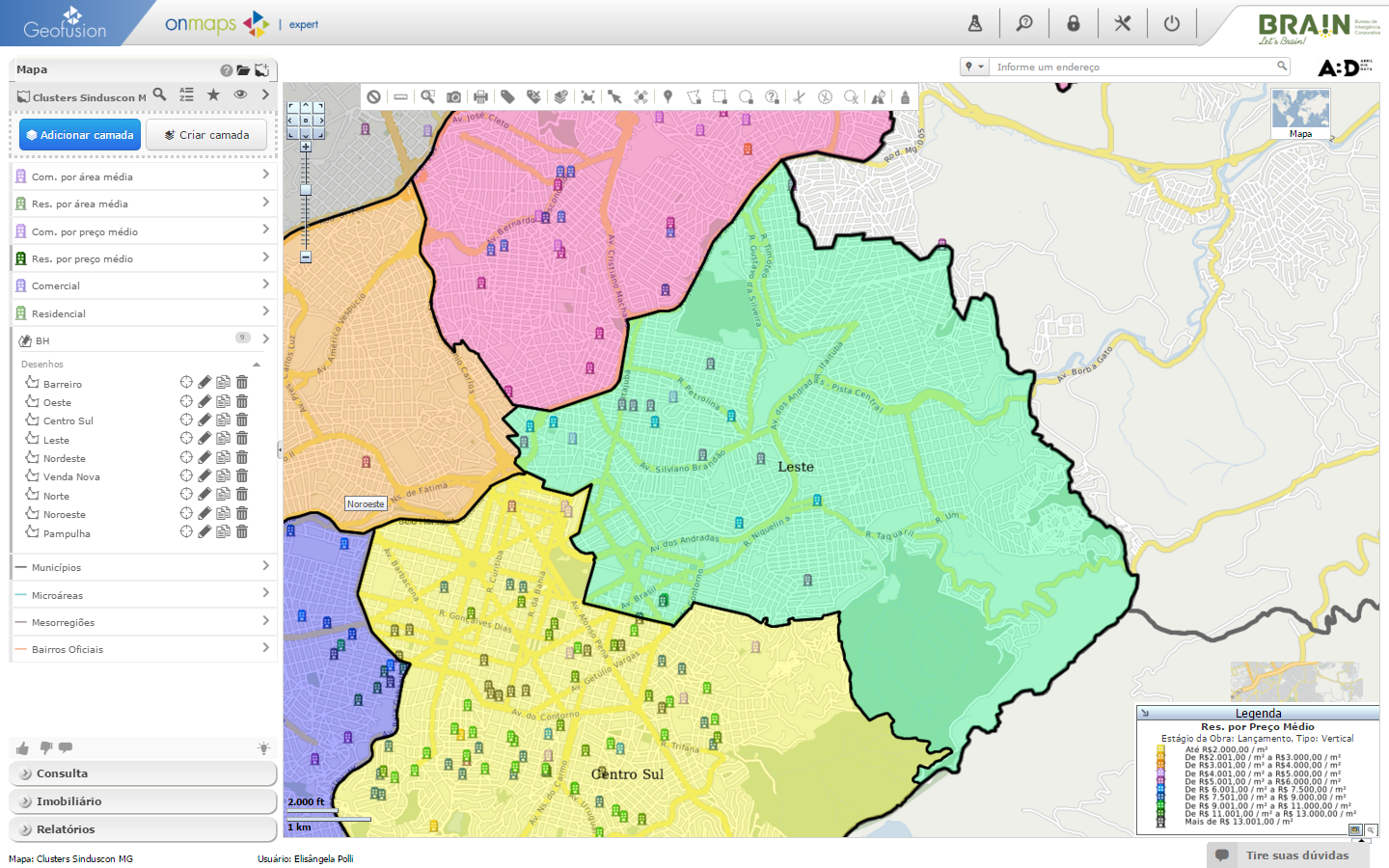 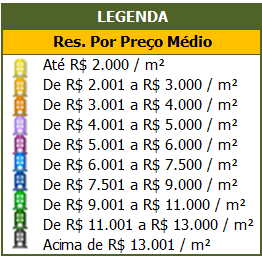 99
ANÁLISE GERAL POR PADRÃO
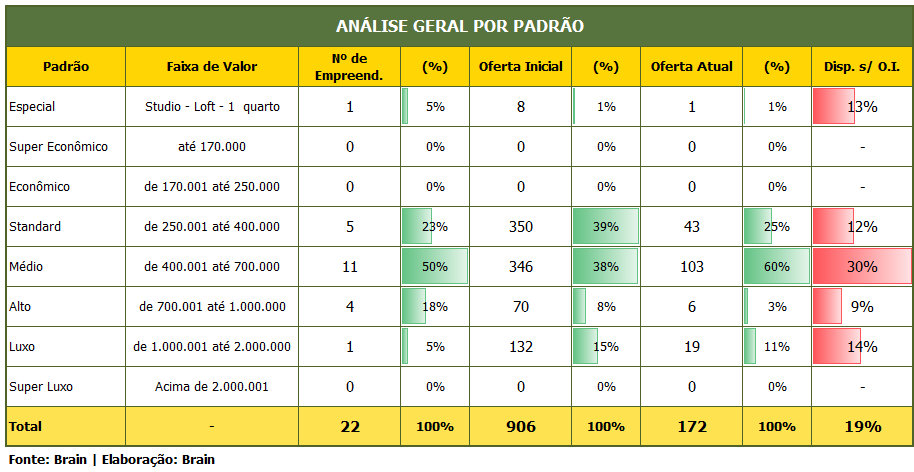 100
Participação da oferta inicial e atual por padrão
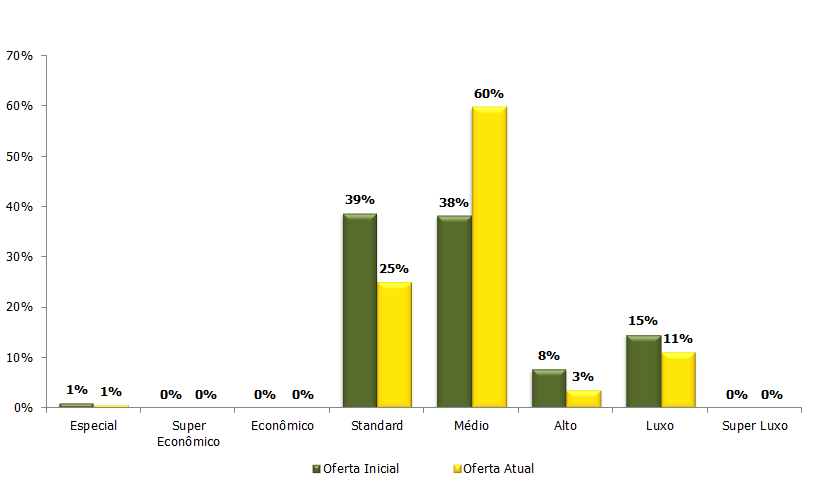 101
OFERTA INICIAL E OFERTA ATUAL POR TIPOLOGIA
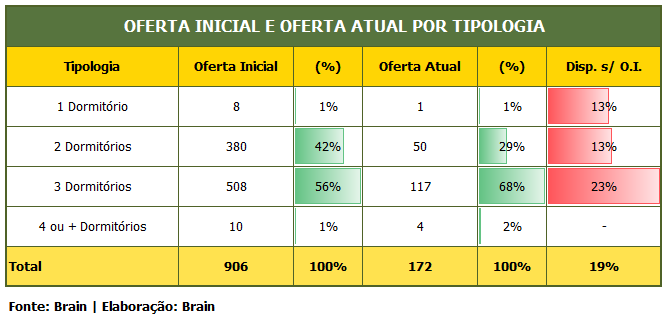 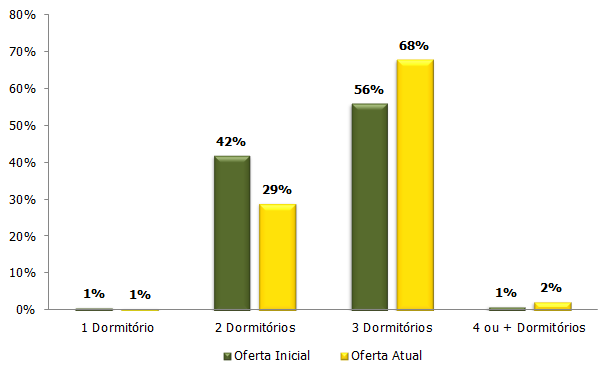 102
Preço e metragem média por tipologia
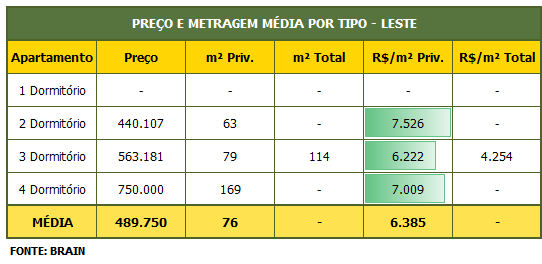 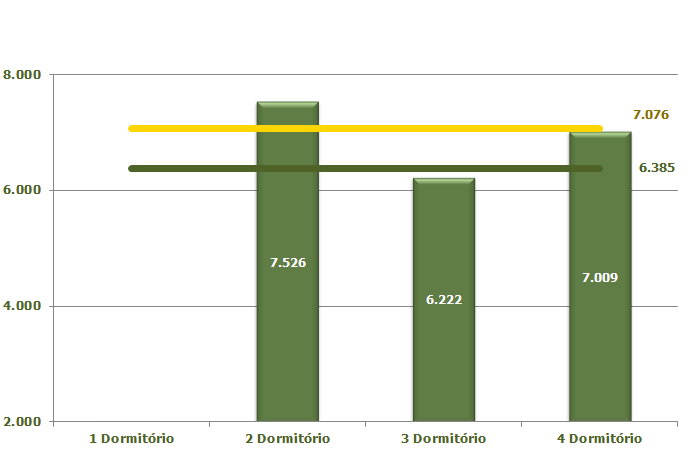 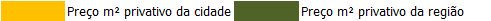 FONTE: BRAIN
103
REGIÃO NORDESTE
MAPAS
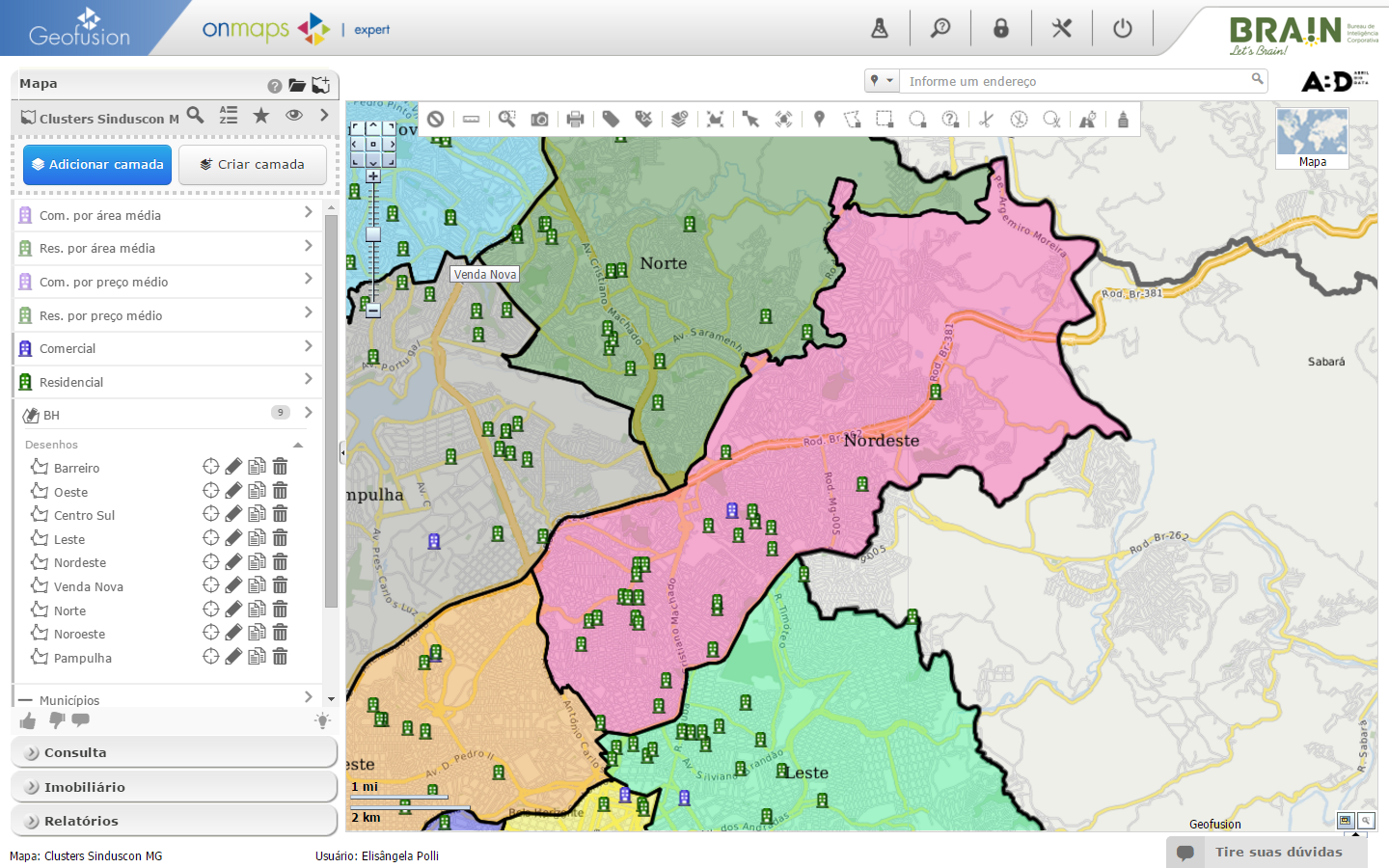 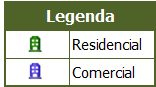 105
MAPAS
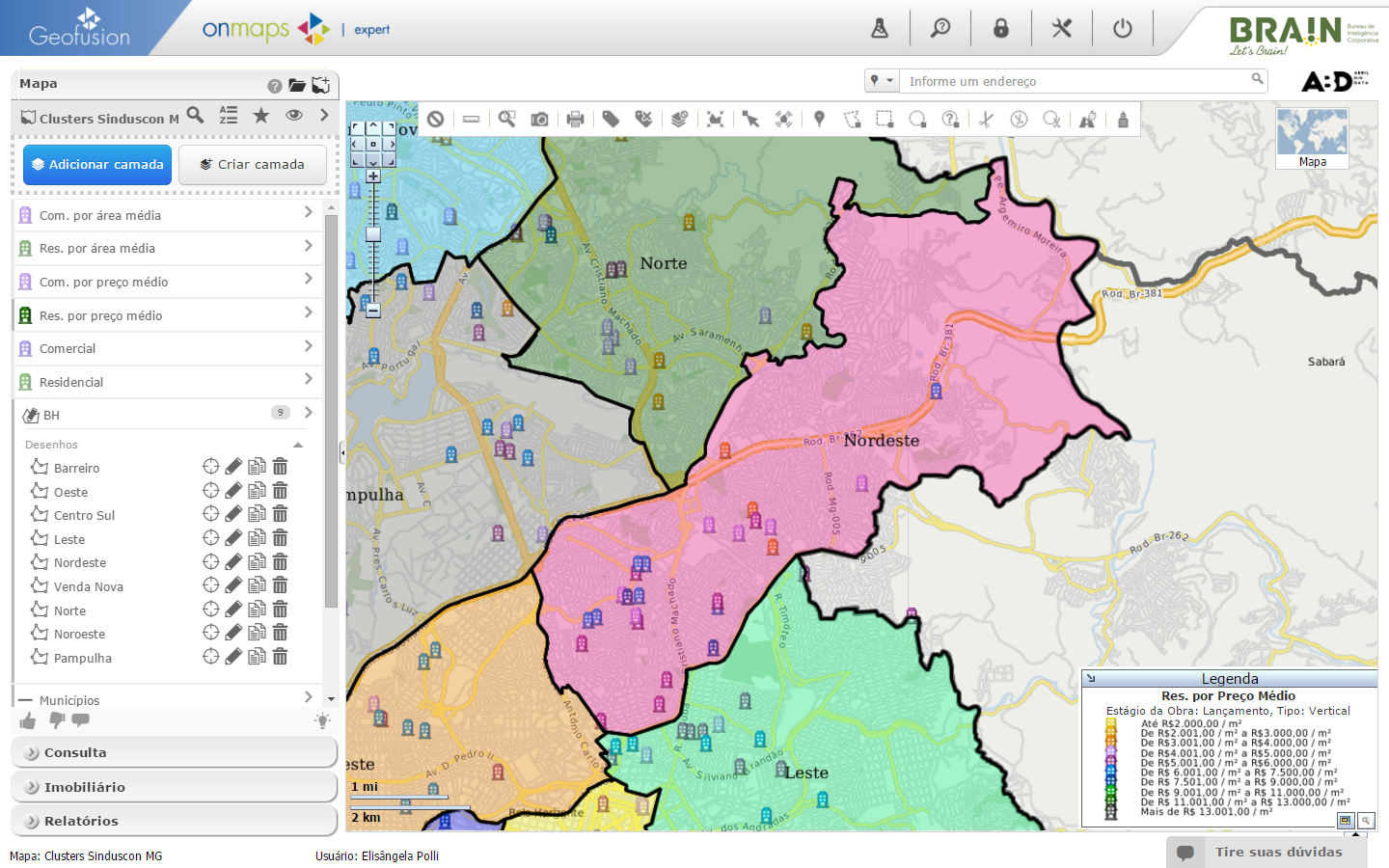 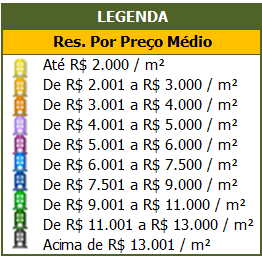 106
Análise geral por padrão
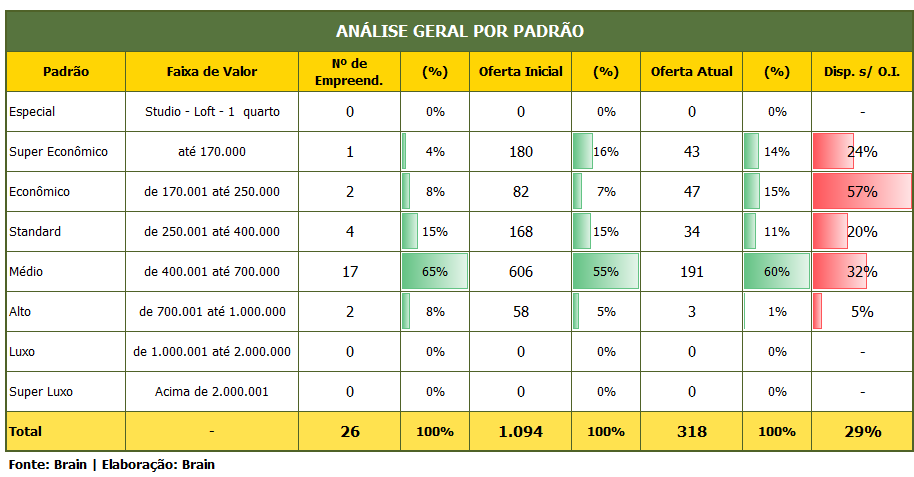 107
Participação da oferta inicial e atual por padrão
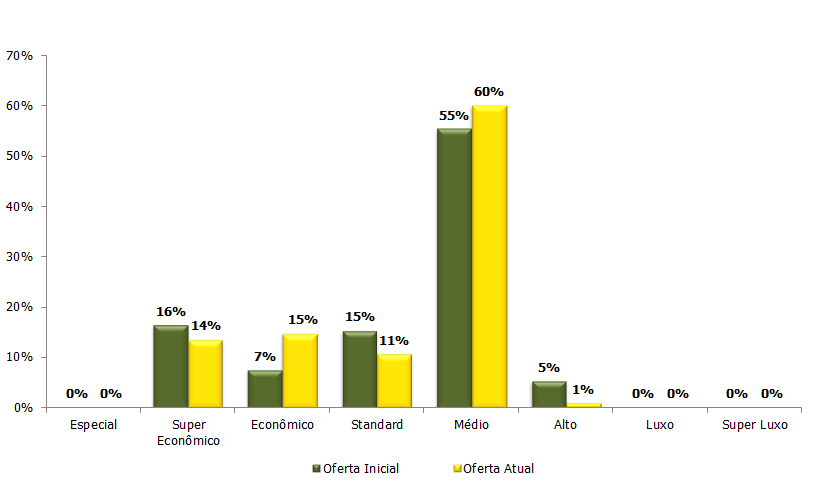 108
OFERTA INICIAL E OFERTA ATUAL POR TIPOLOGIA
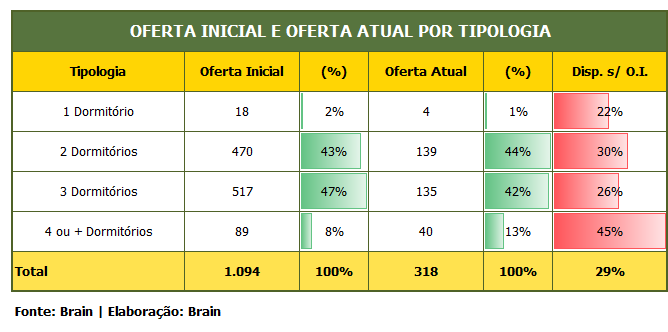 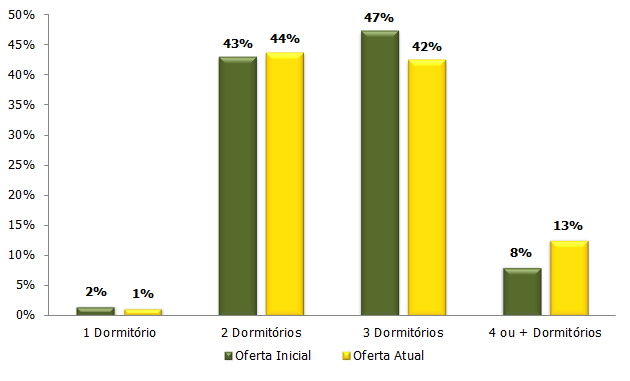 109
Preço e metragem média por tipologia
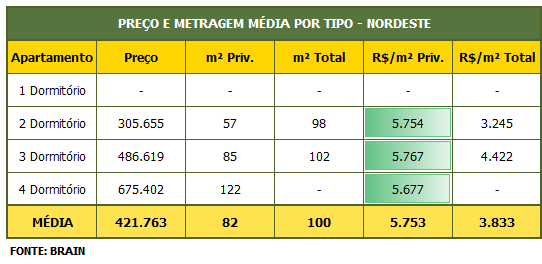 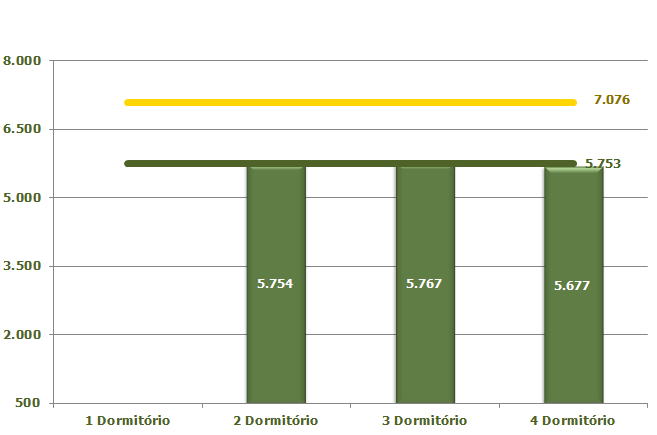 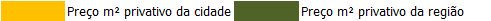 FONTE: BRAIN
110
REGIÃO NOROESTE
MAPAS
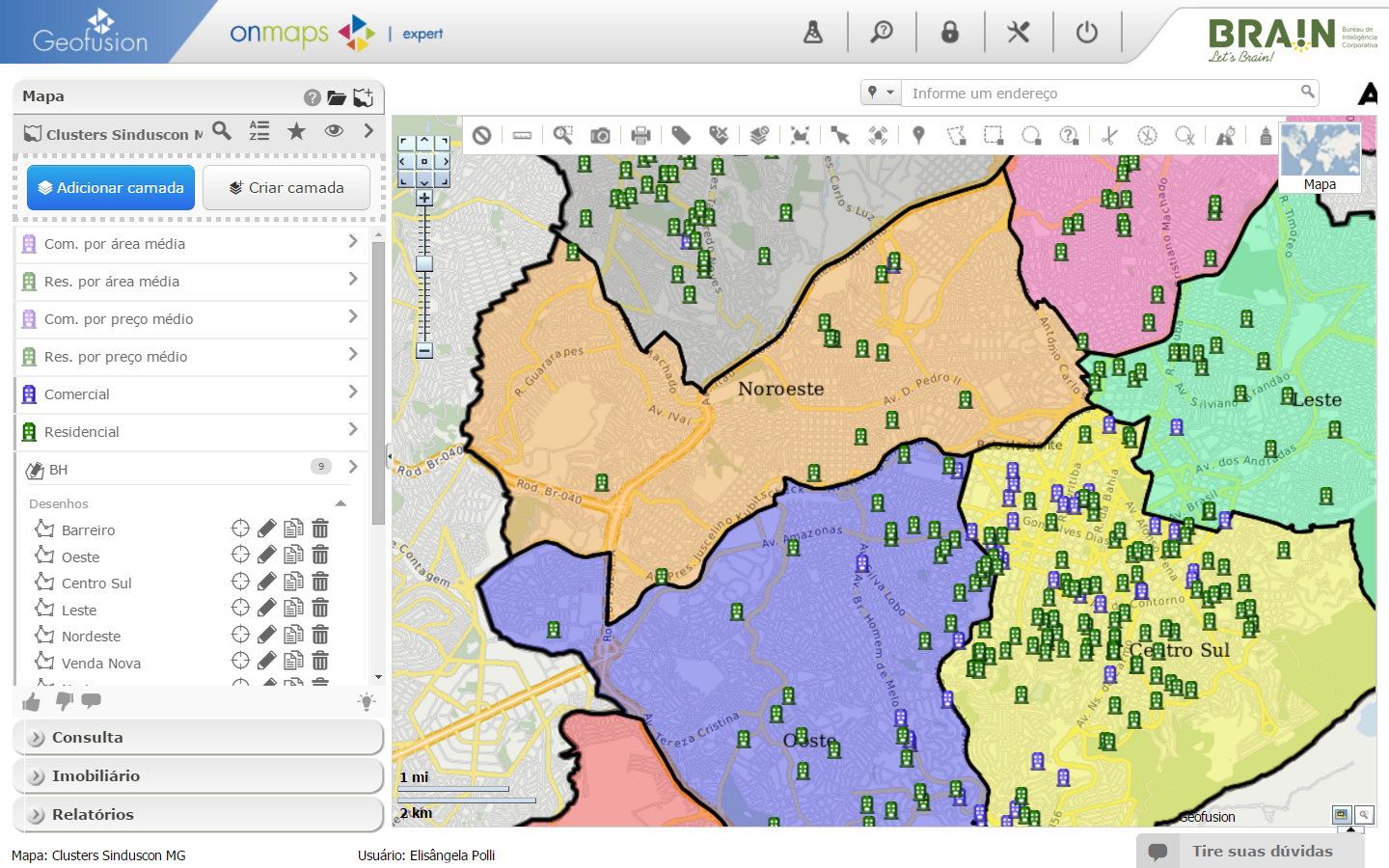 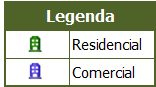 112
MAPAS
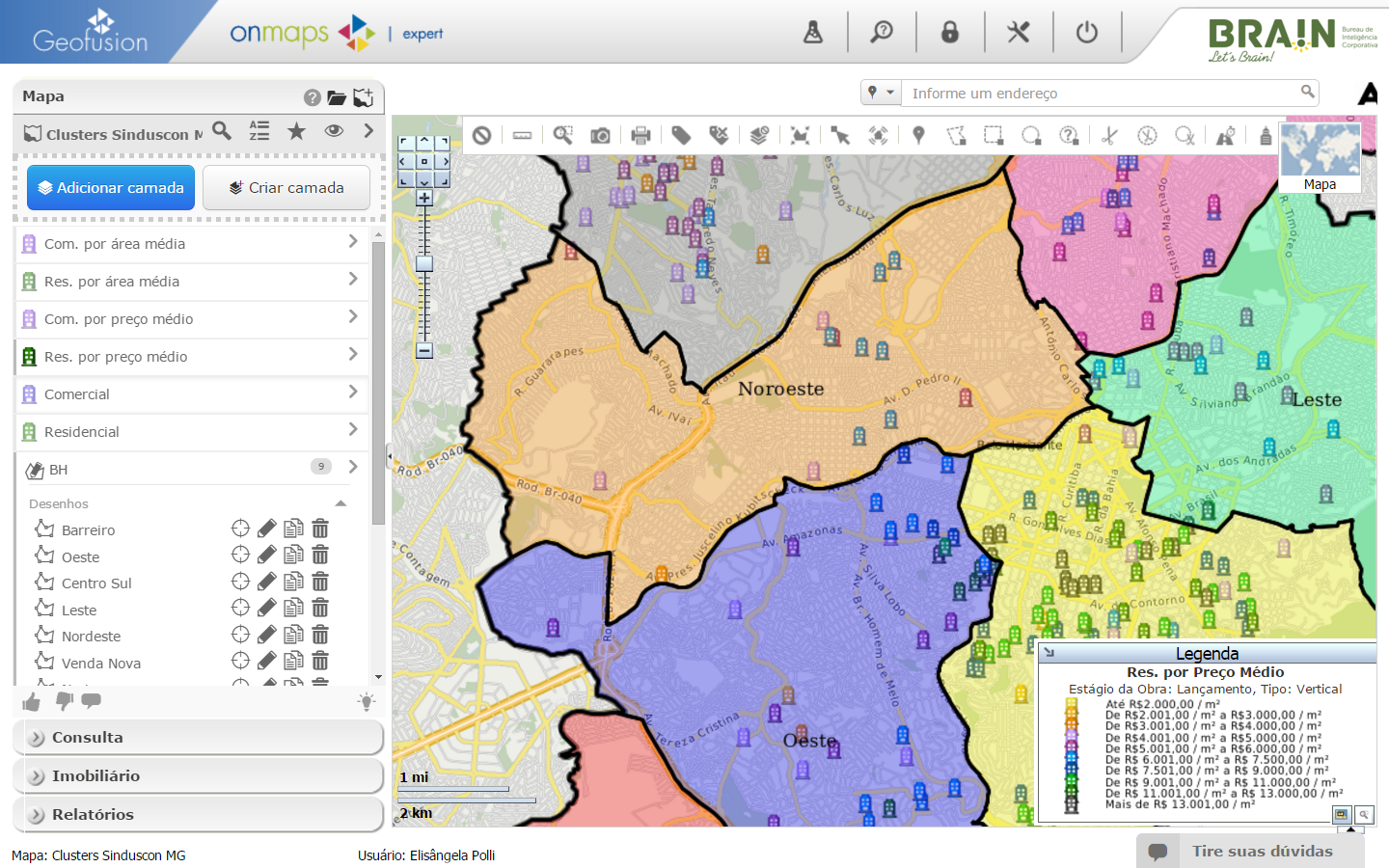 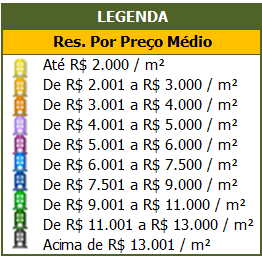 113
ANÁLISE GERAL POR PADRÃO
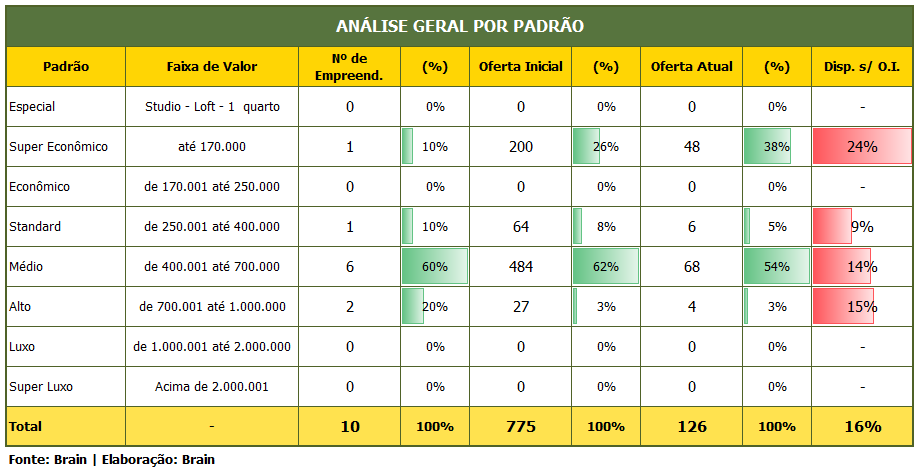 114
Participação da oferta inicial e atual por padrão
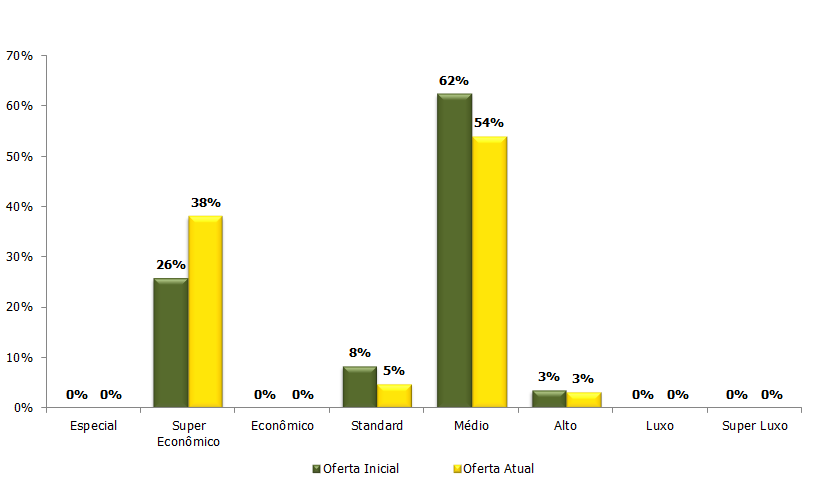 115
OFERTA INICIAL E ATUAL POR TIPOLOGIA
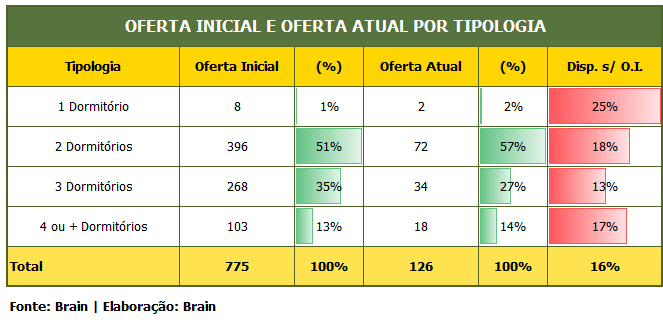 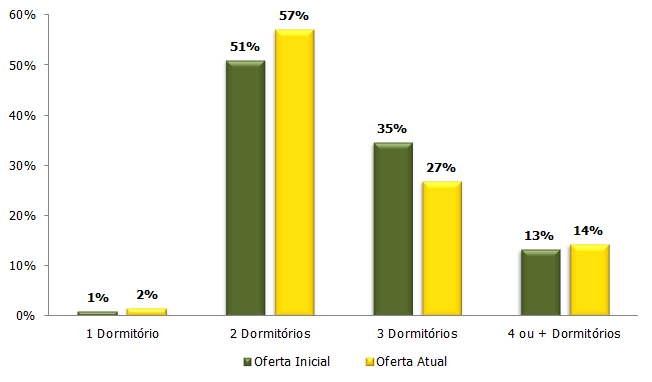 116
Preço e metragem média por tipologia
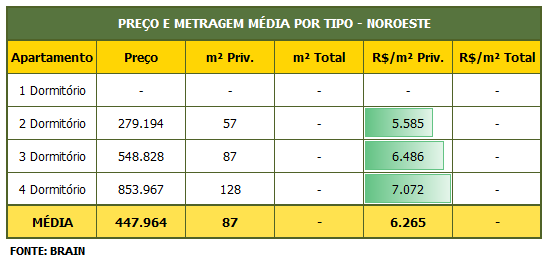 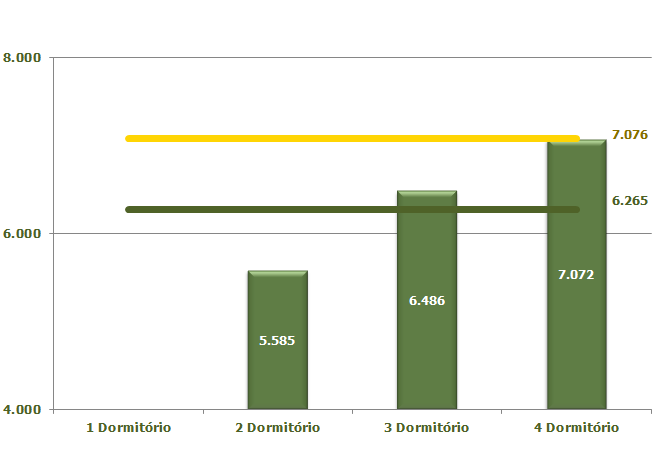 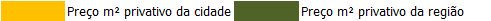 FONTE: BRAIN
117
REGIÃO NORTE
MAPAS
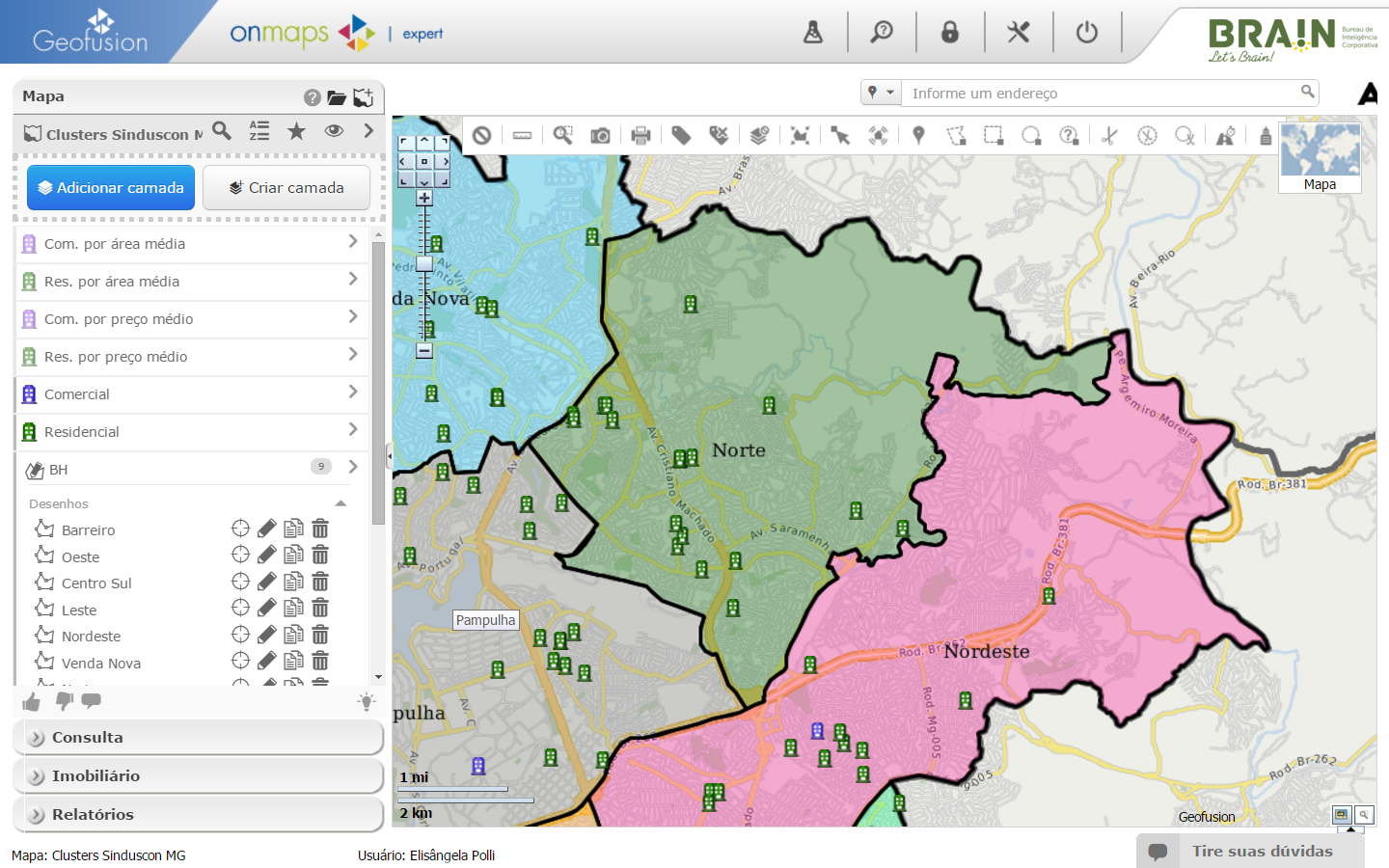 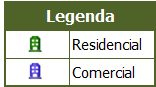 119
MAPAS
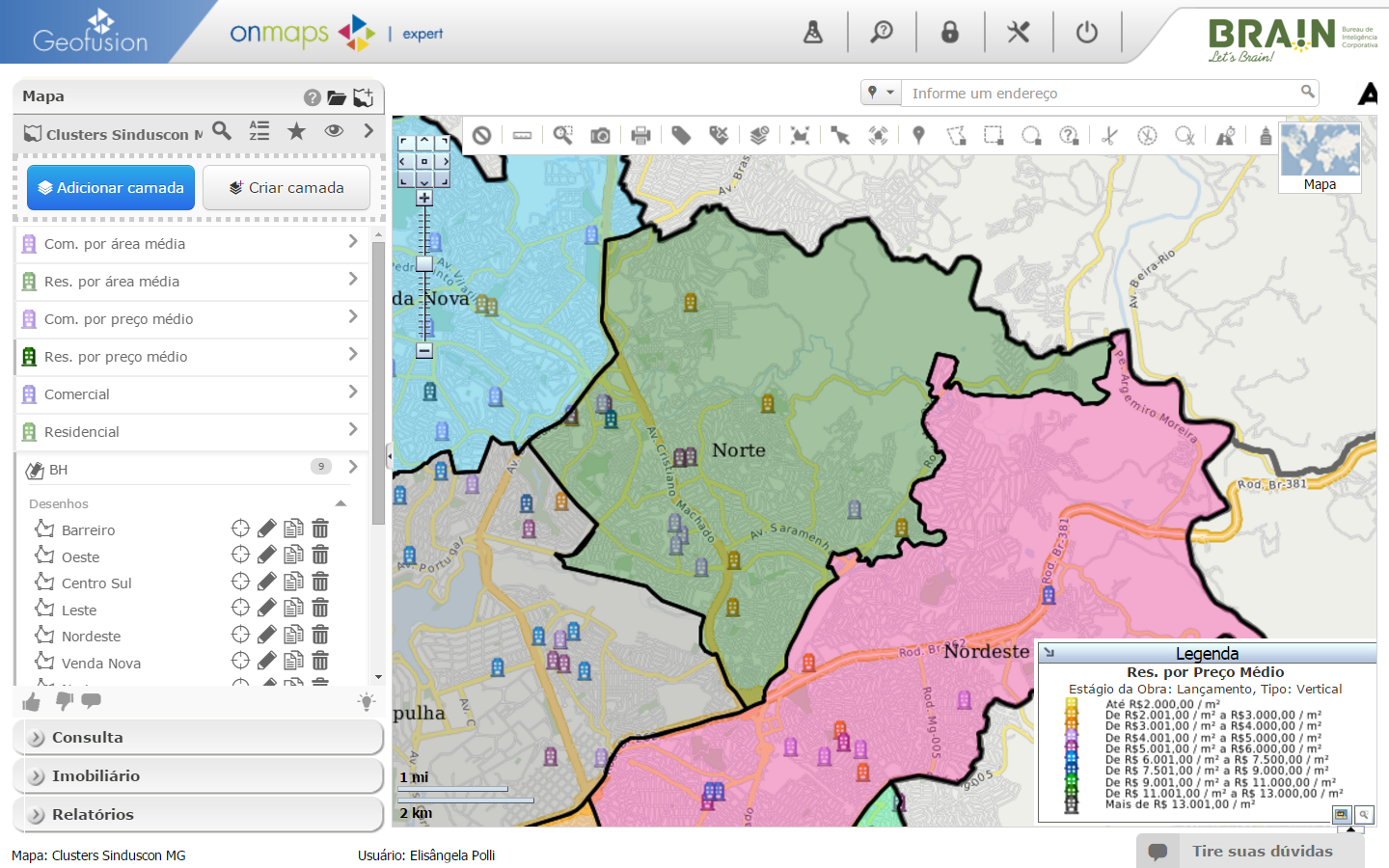 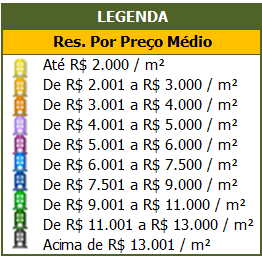 120
Análise geral por padrão
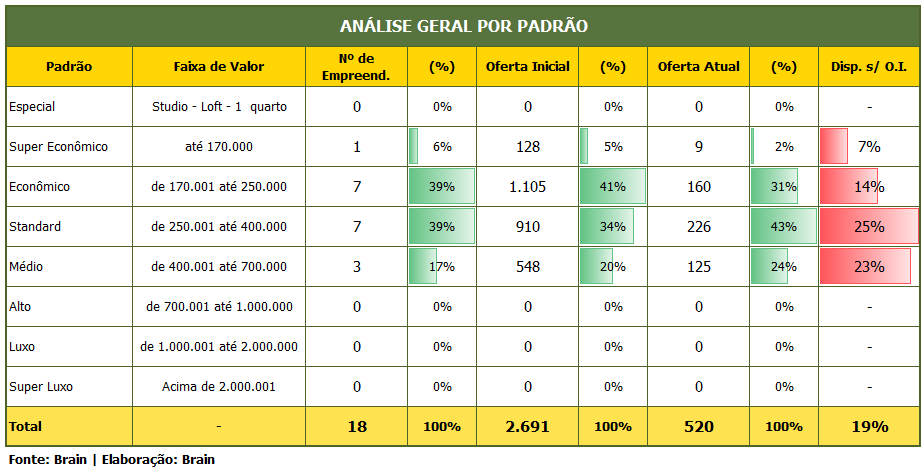 121
Participação da oferta inicial e atual por padrão
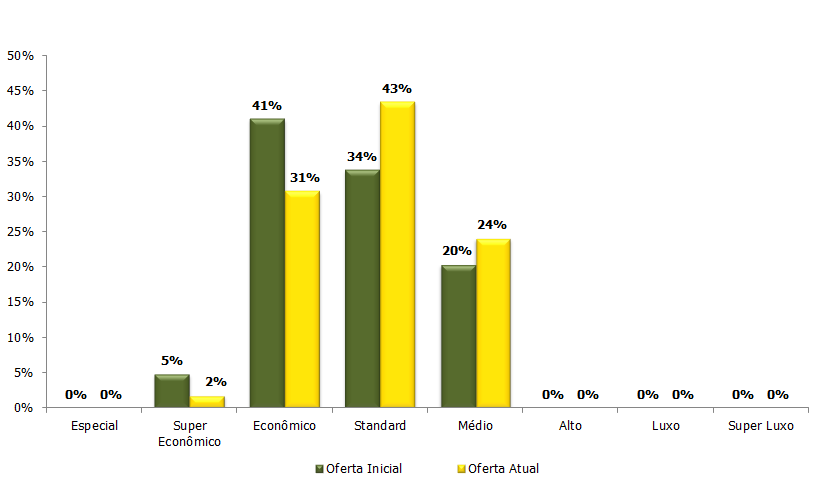 122
OFERTA INICIAL E OFERTA ATUAL POR TIPOLOGIA
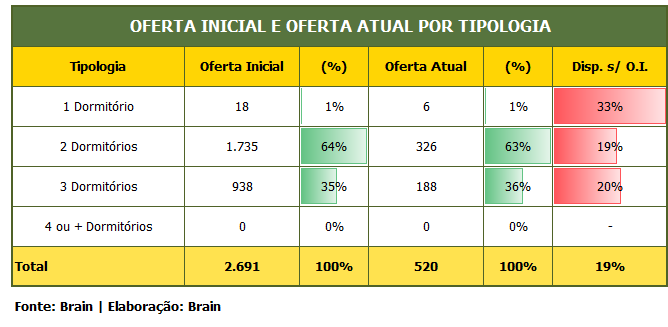 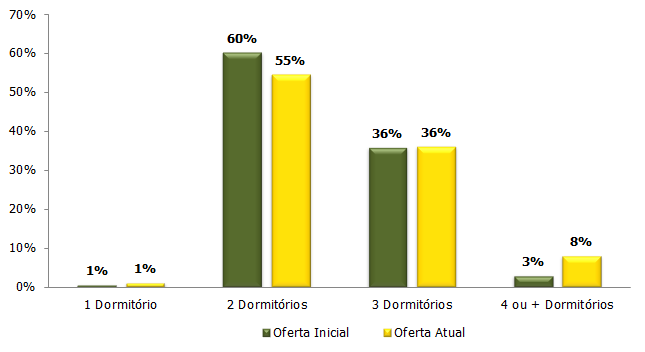 123
Preço e metragem média por tipologia
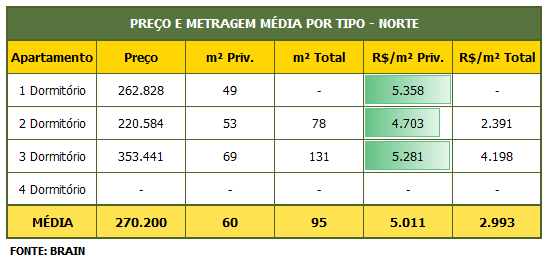 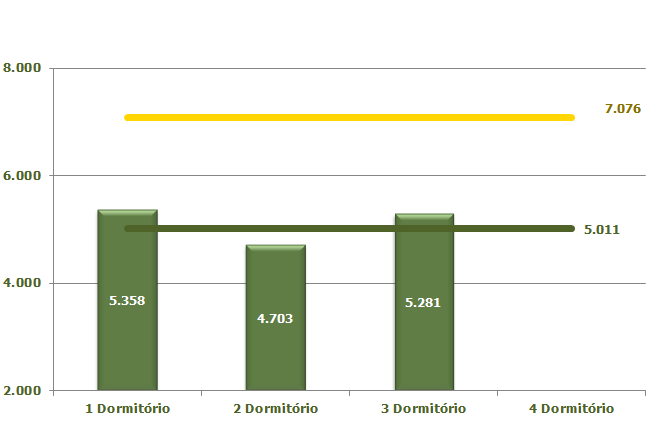 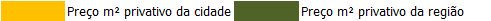 FONTE: BRAIN
124
REGIÃO OESTE
MAPAS
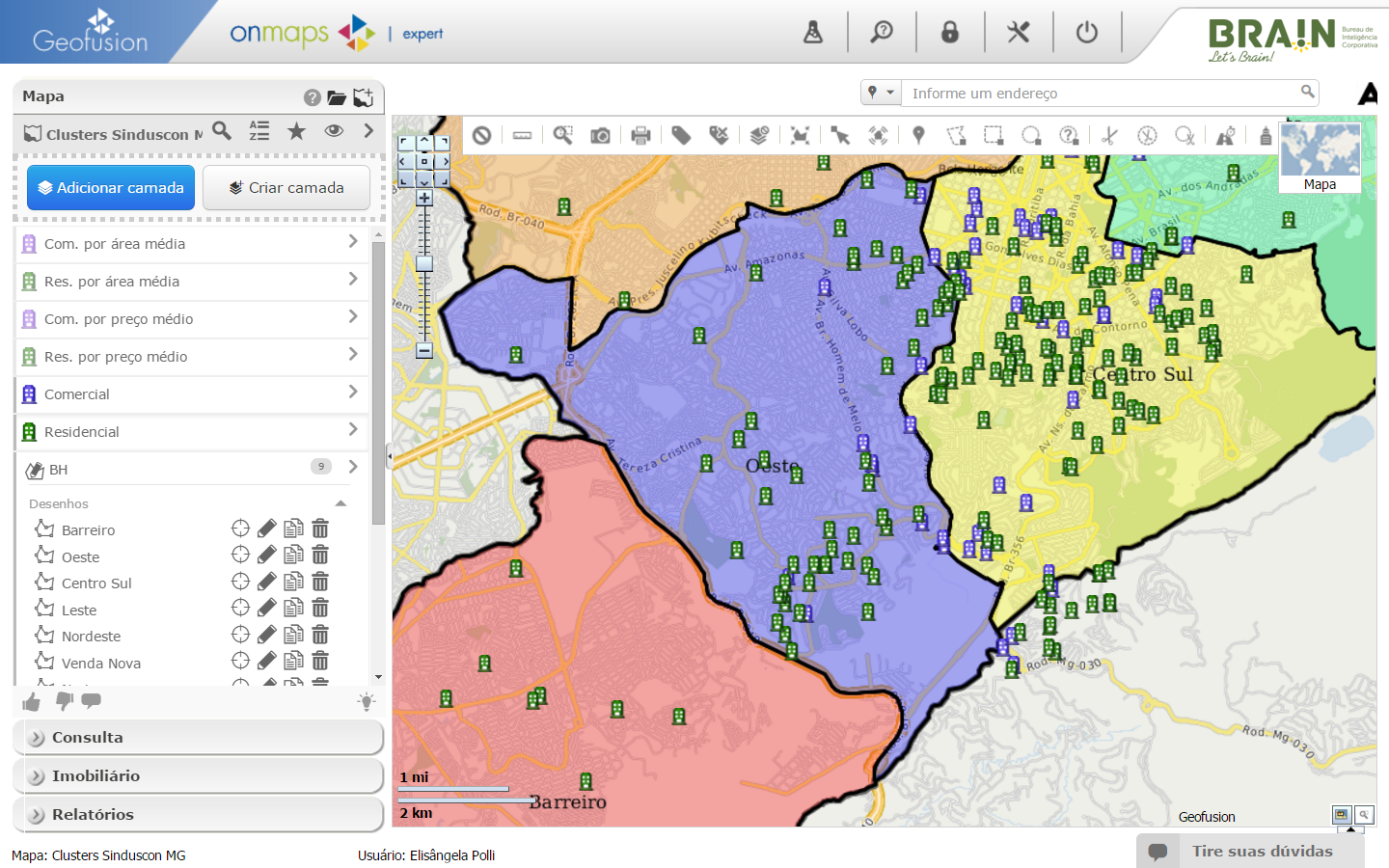 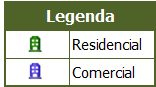 126
MAPAS
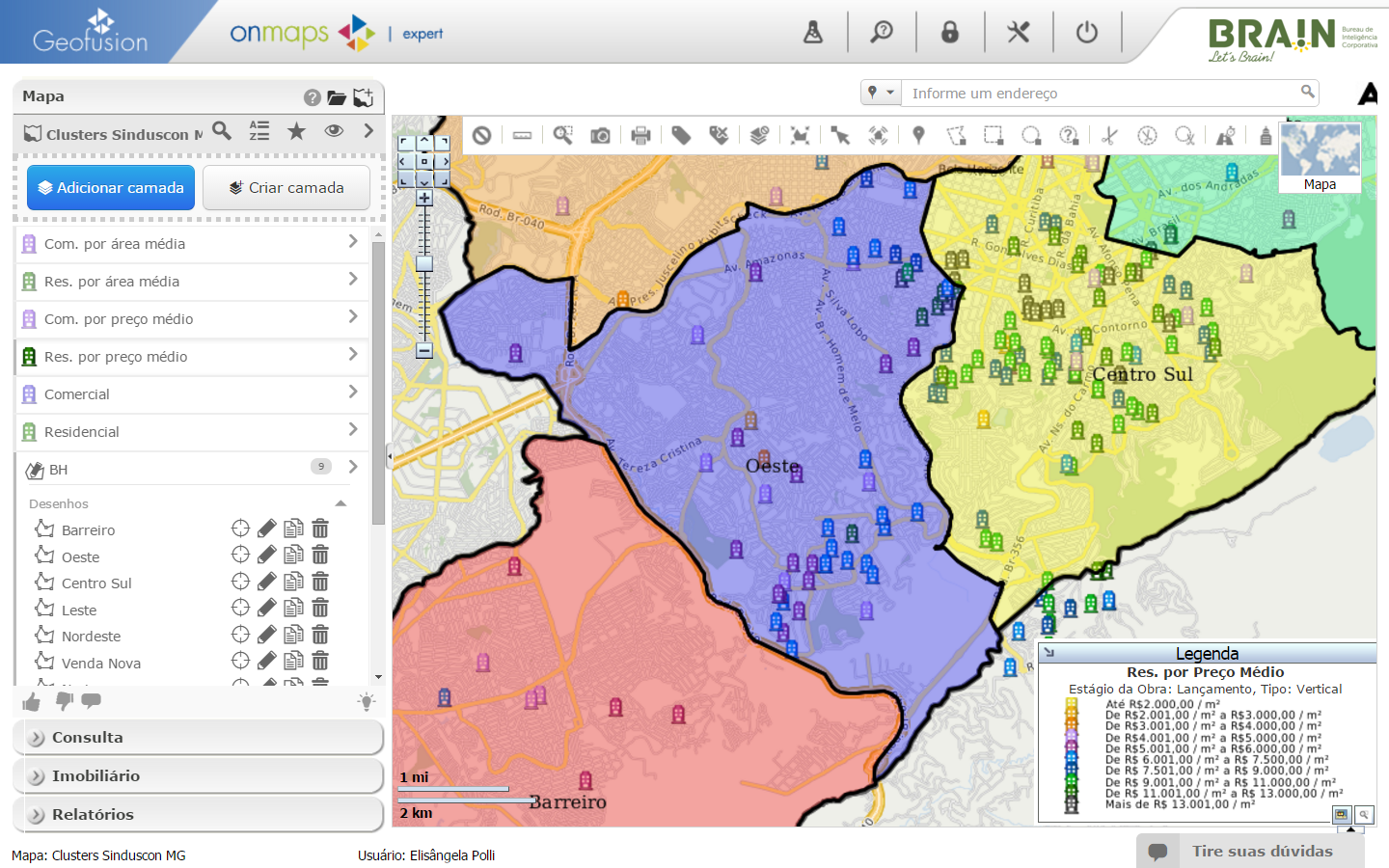 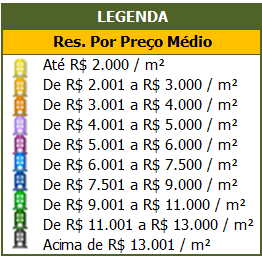 127
ANÁLISE GERAL POR PADRÃO
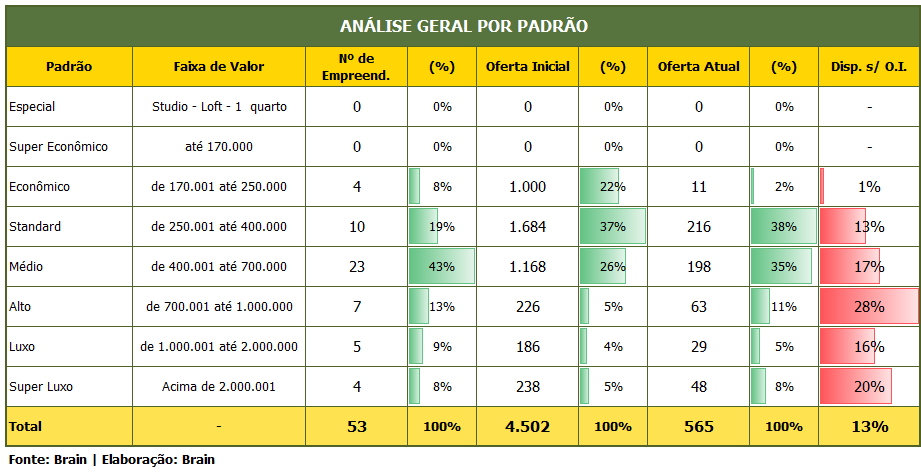 128
Participação da oferta inicial e atual por padrão
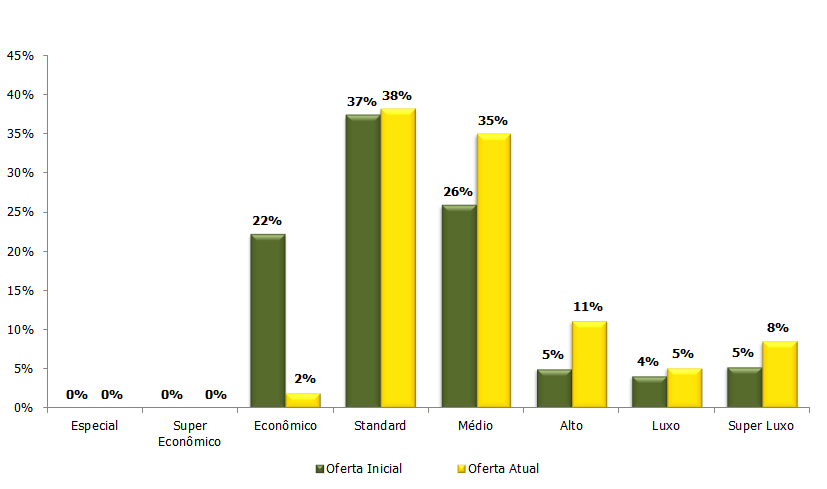 129
OFERTA INICIAL E OFERTA ATUAL POR TIPOLOGIA
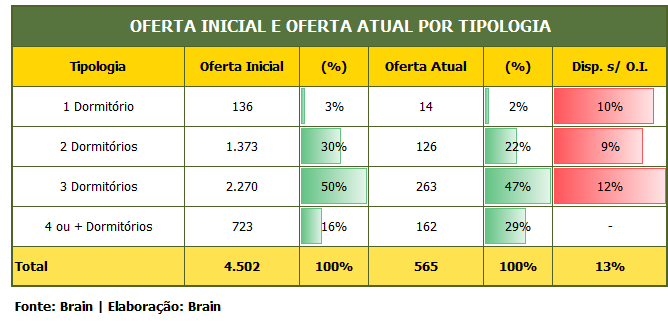 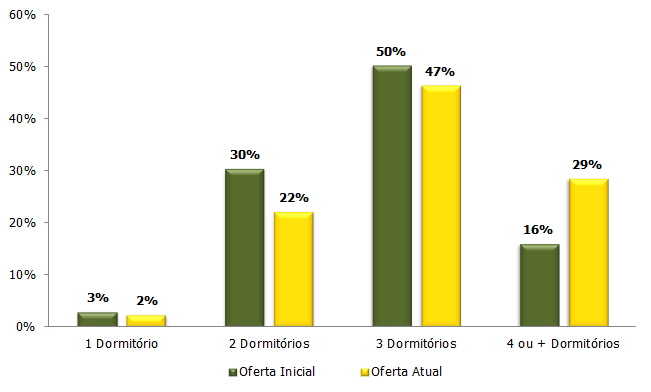 130
Preço e metragem média por tipologia
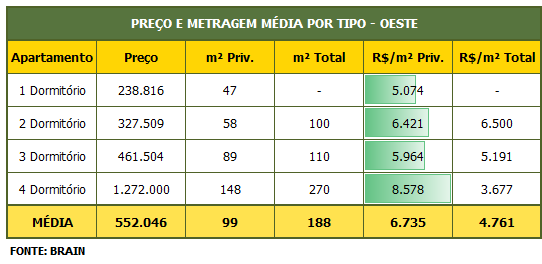 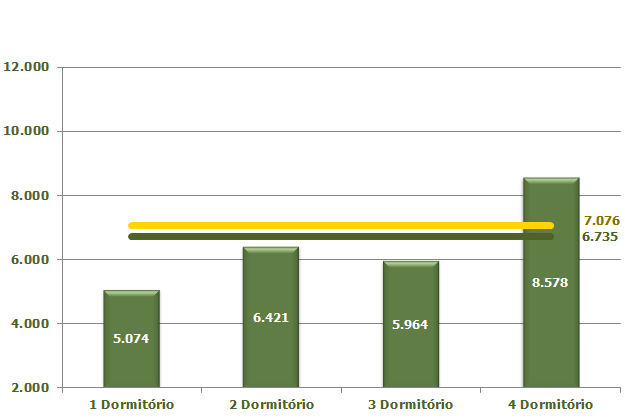 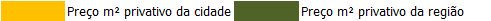 FONTE: BRAIN
131
REGIÃO PAMPULHA
MAPAS
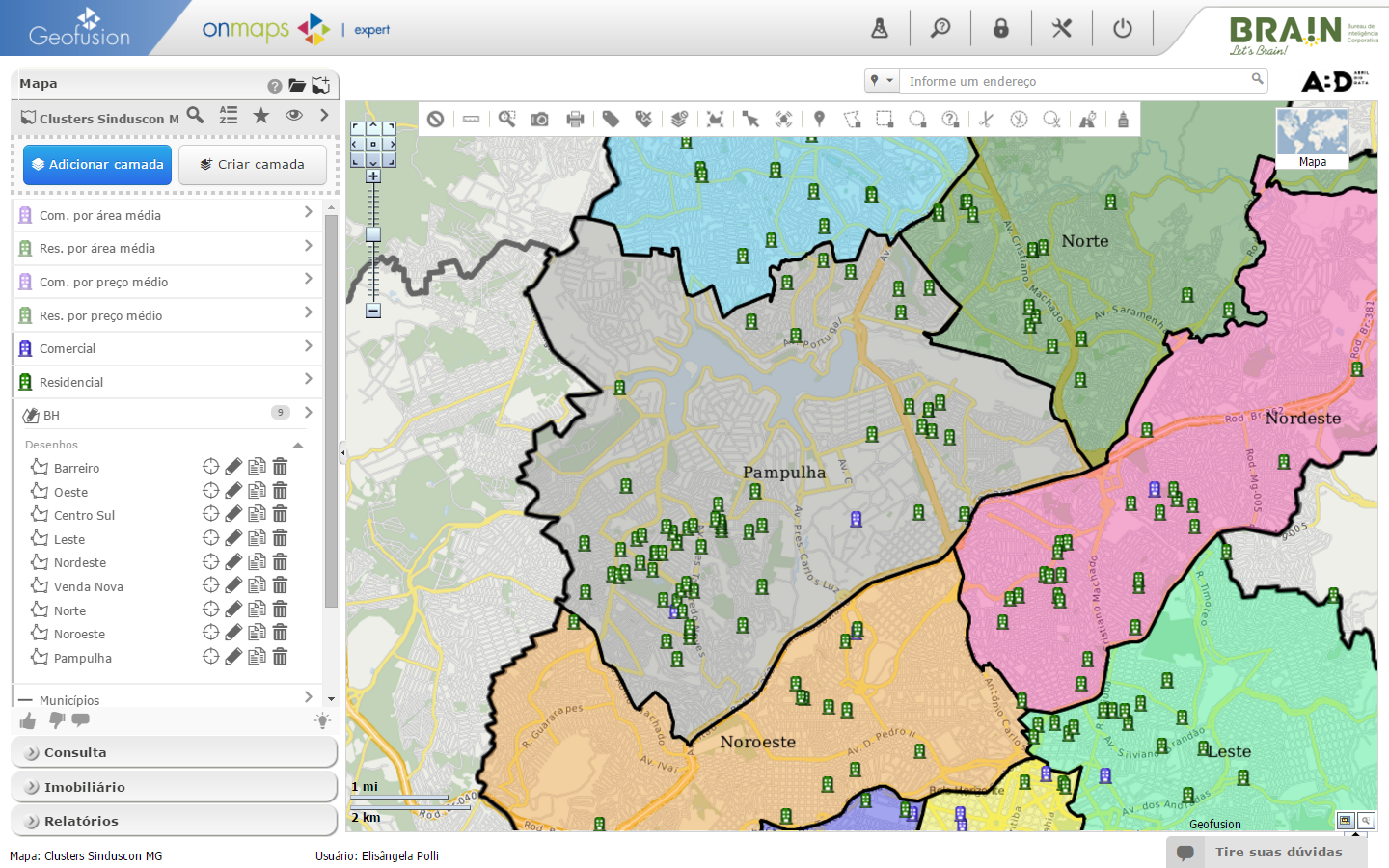 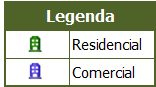 133
MAPAS
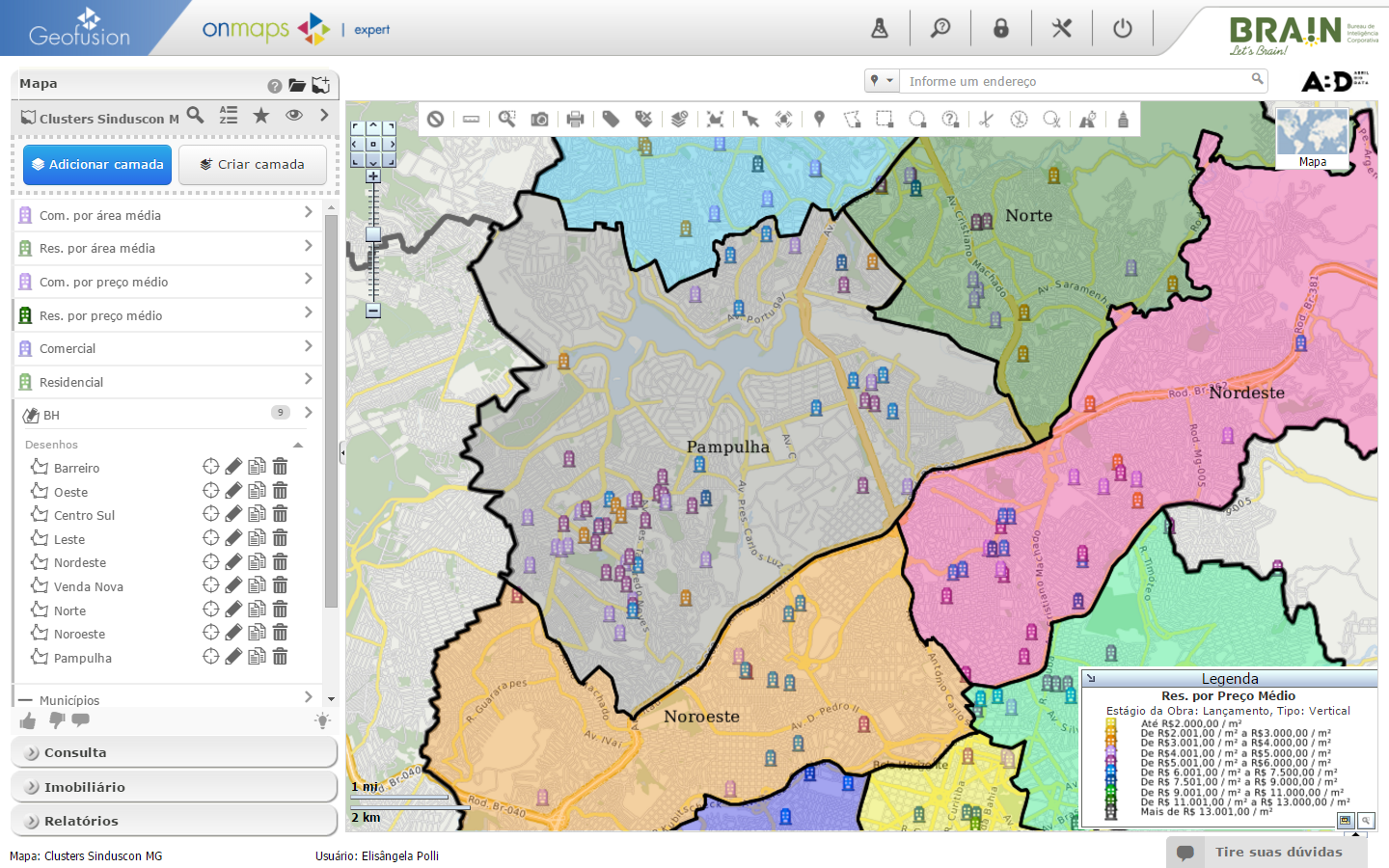 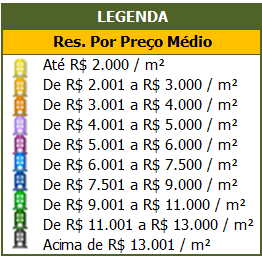 134
CONCORRÊNCIA NA REGIÃO
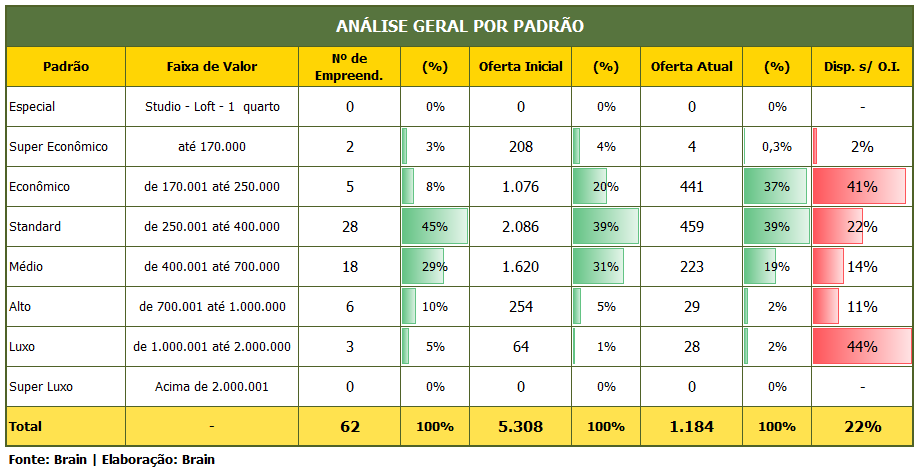 135
Participação da oferta inicial e atual por padrão
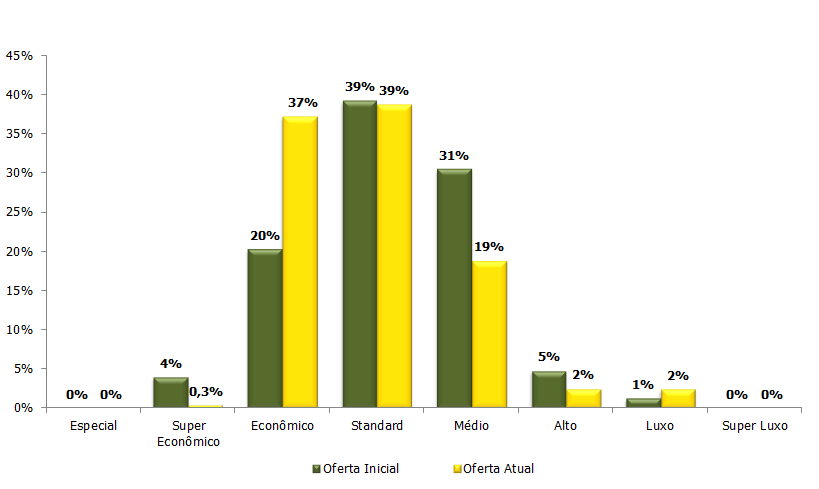 136
OFERTA INICIAL E ATUAL POR TIPOLOGIA
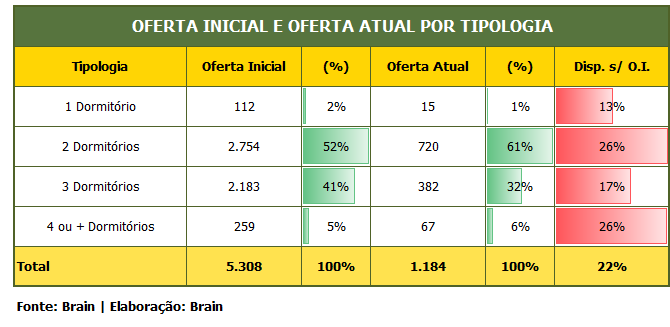 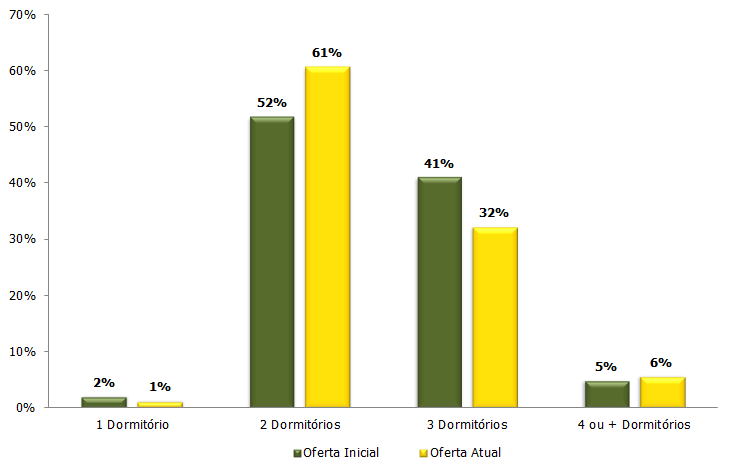 137
Preço e metragem média por tipologia
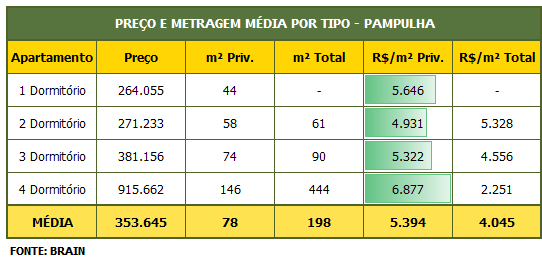 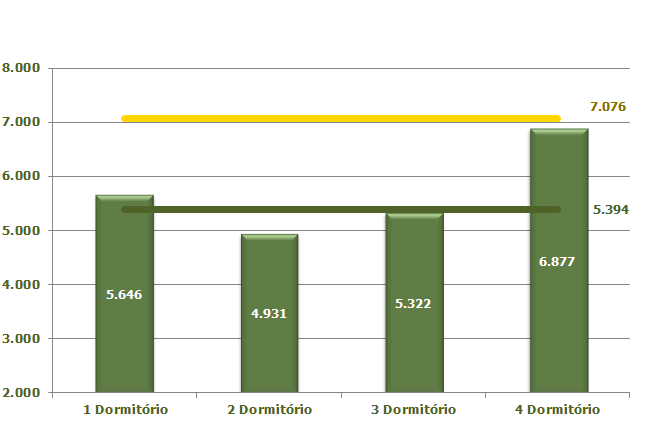 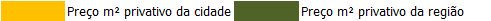 FONTE: BRAIN
138
REGIÃO VENDA NOVA
MAPAS
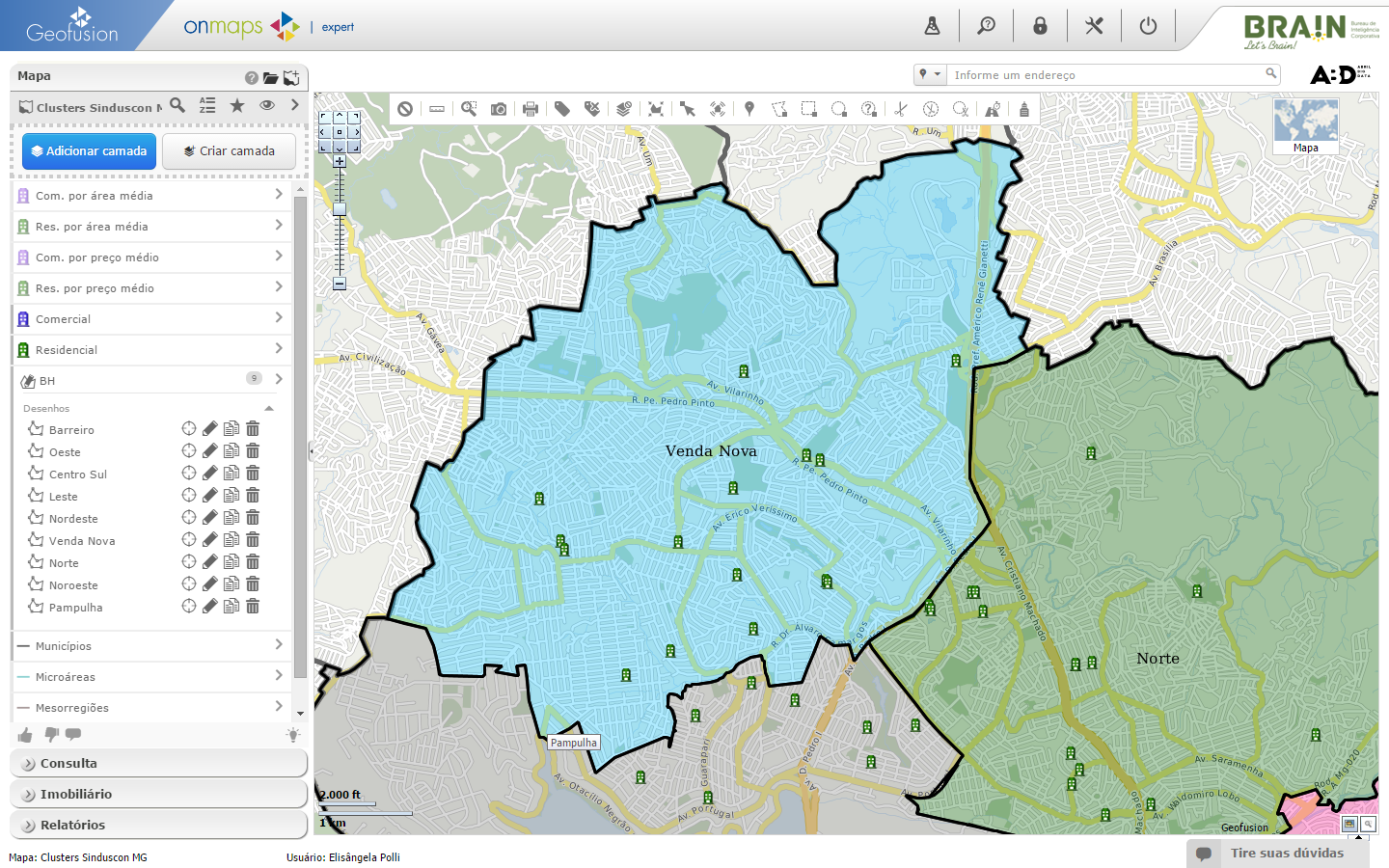 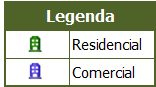 140
MAPAS
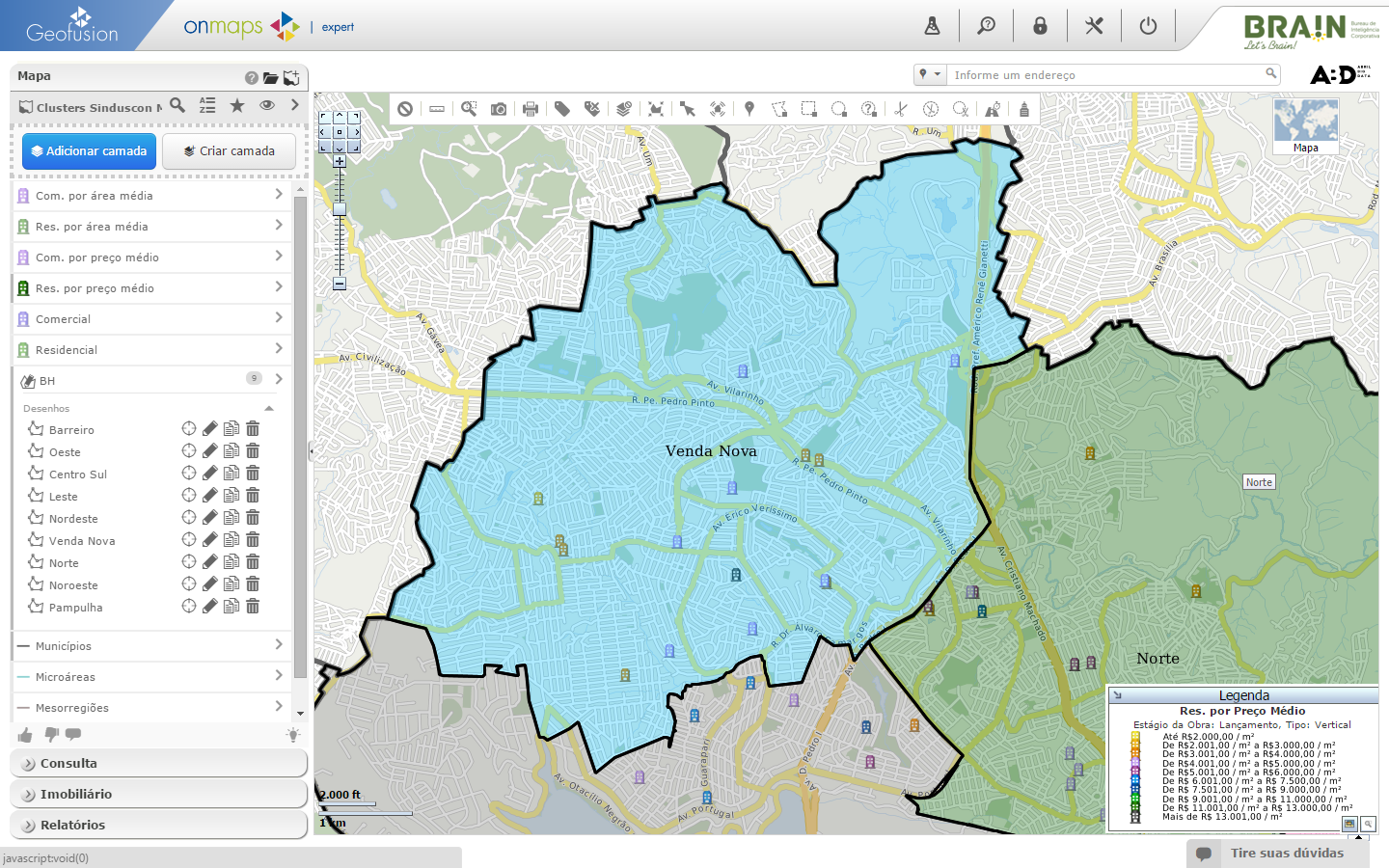 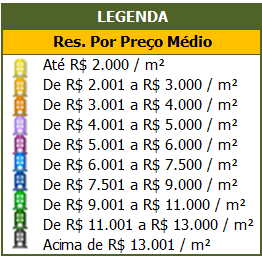 141
CONCORRÊNCIA NA REGIÃO
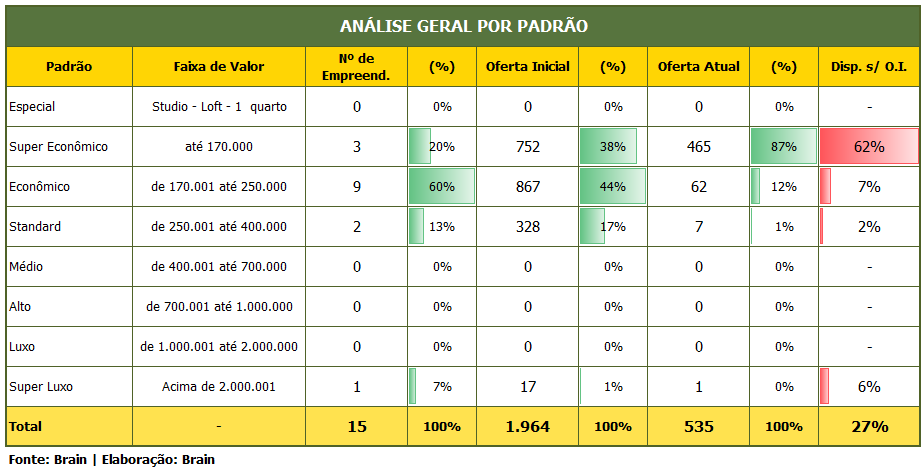 142
Participação da oferta inicial e atual por padrão
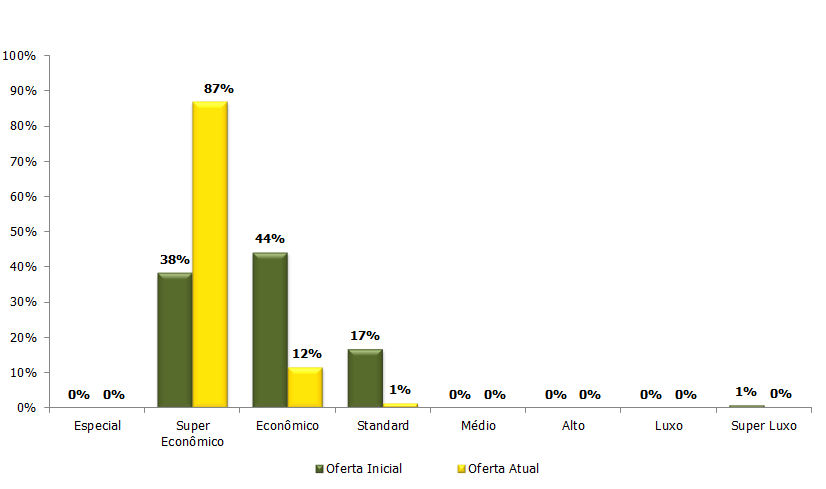 143
OFERTA INICIAL E ATUAL POR TIPOLOGIA
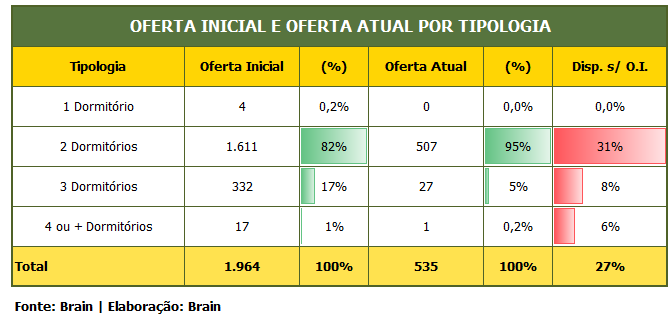 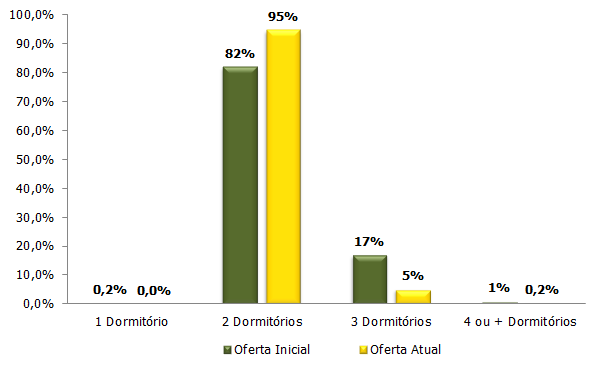 144
Preço e metragem média por tipologia
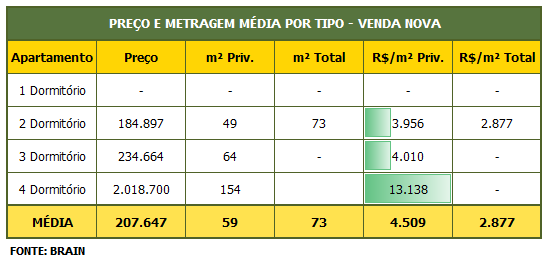 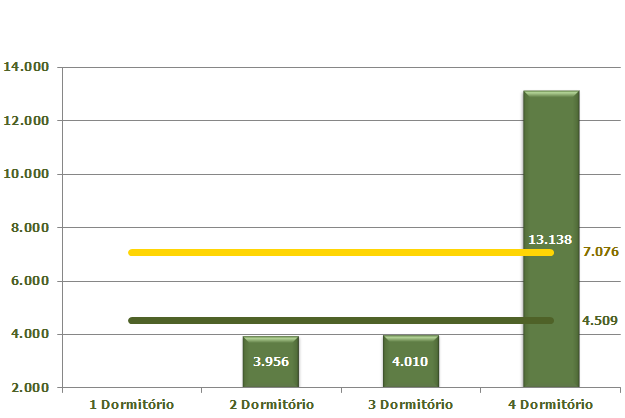 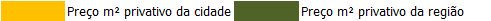 FONTE: BRAIN
145
NOVA LIMA
MAPAS
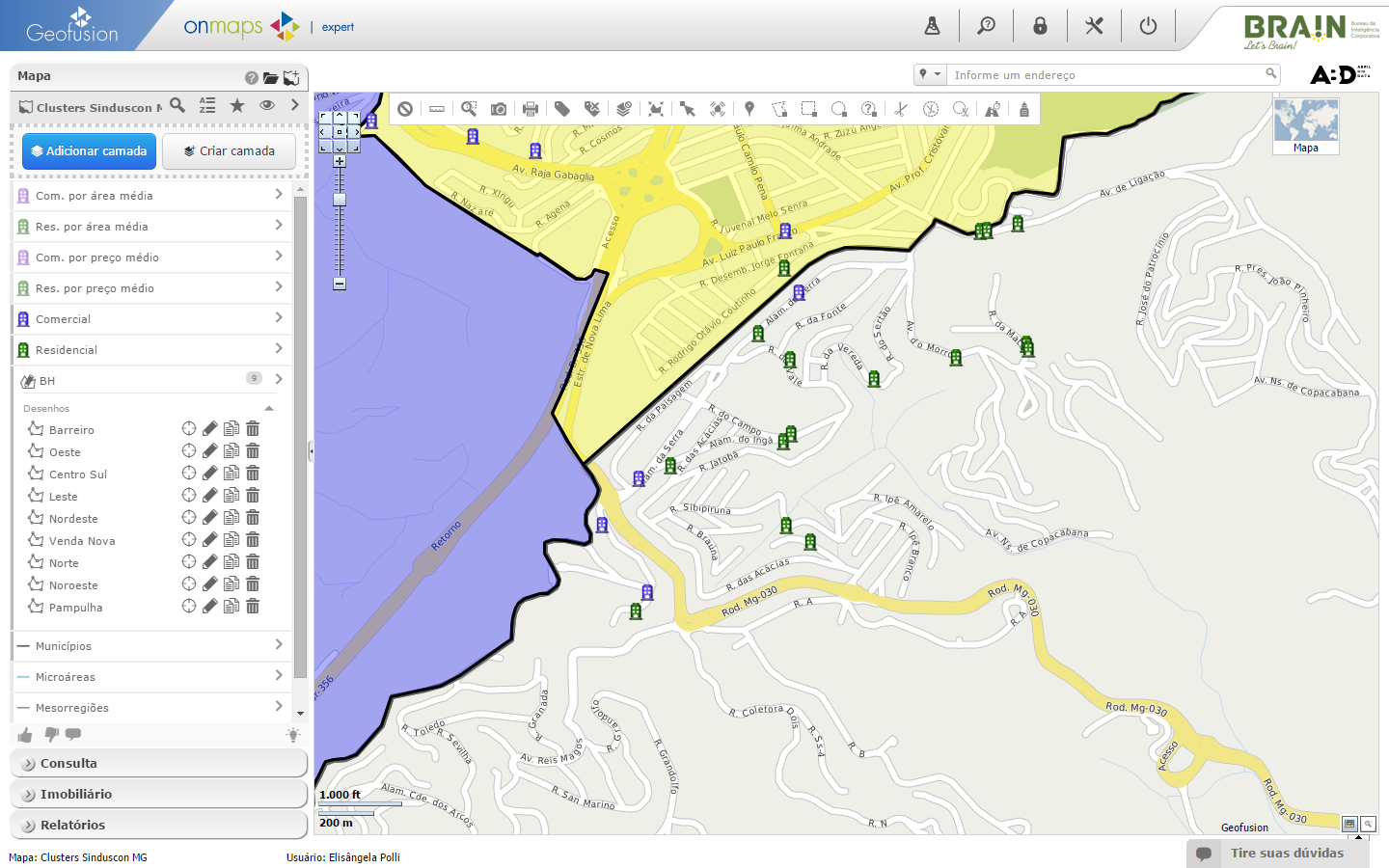 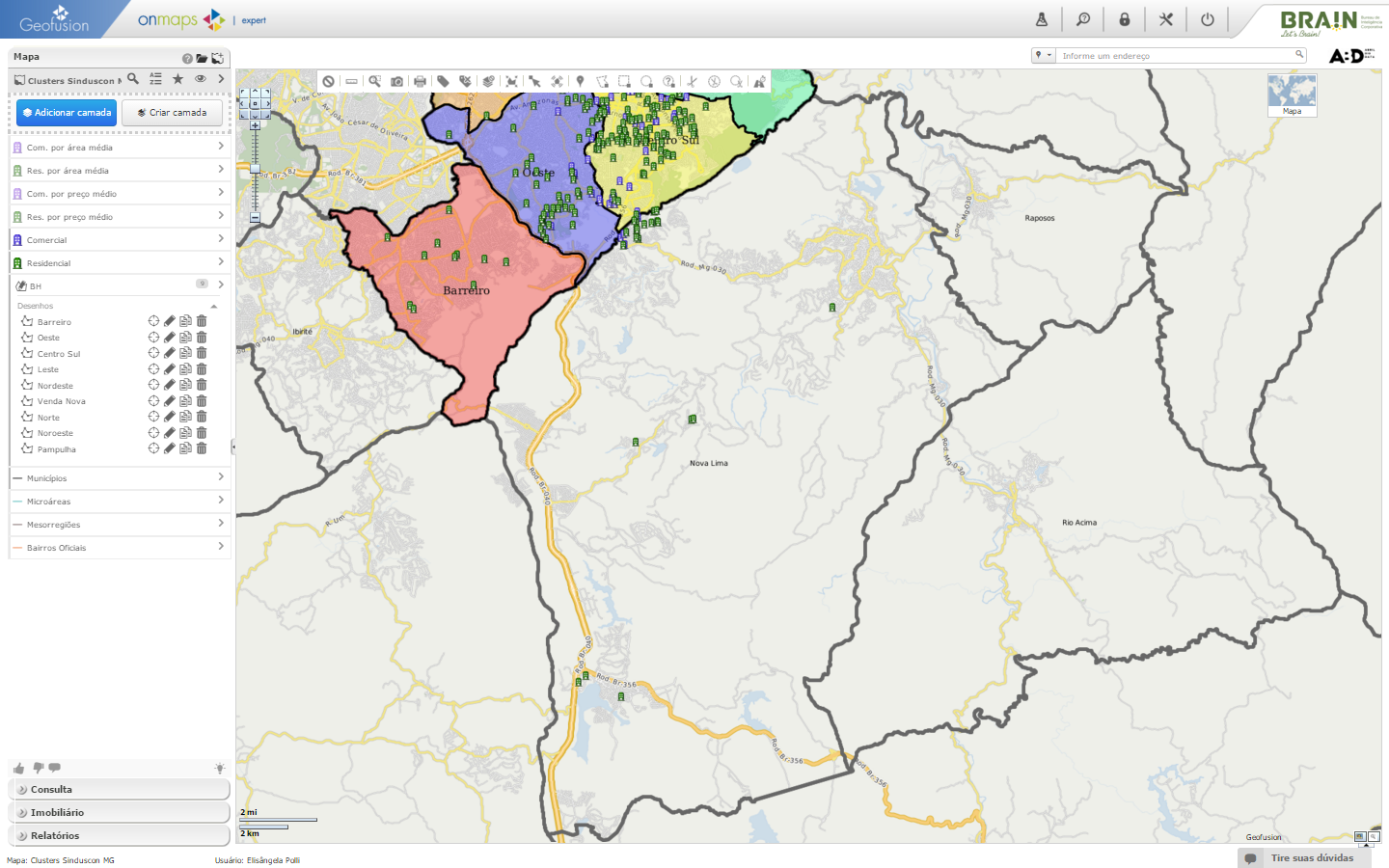 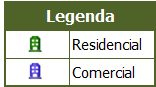 147
MAPAS
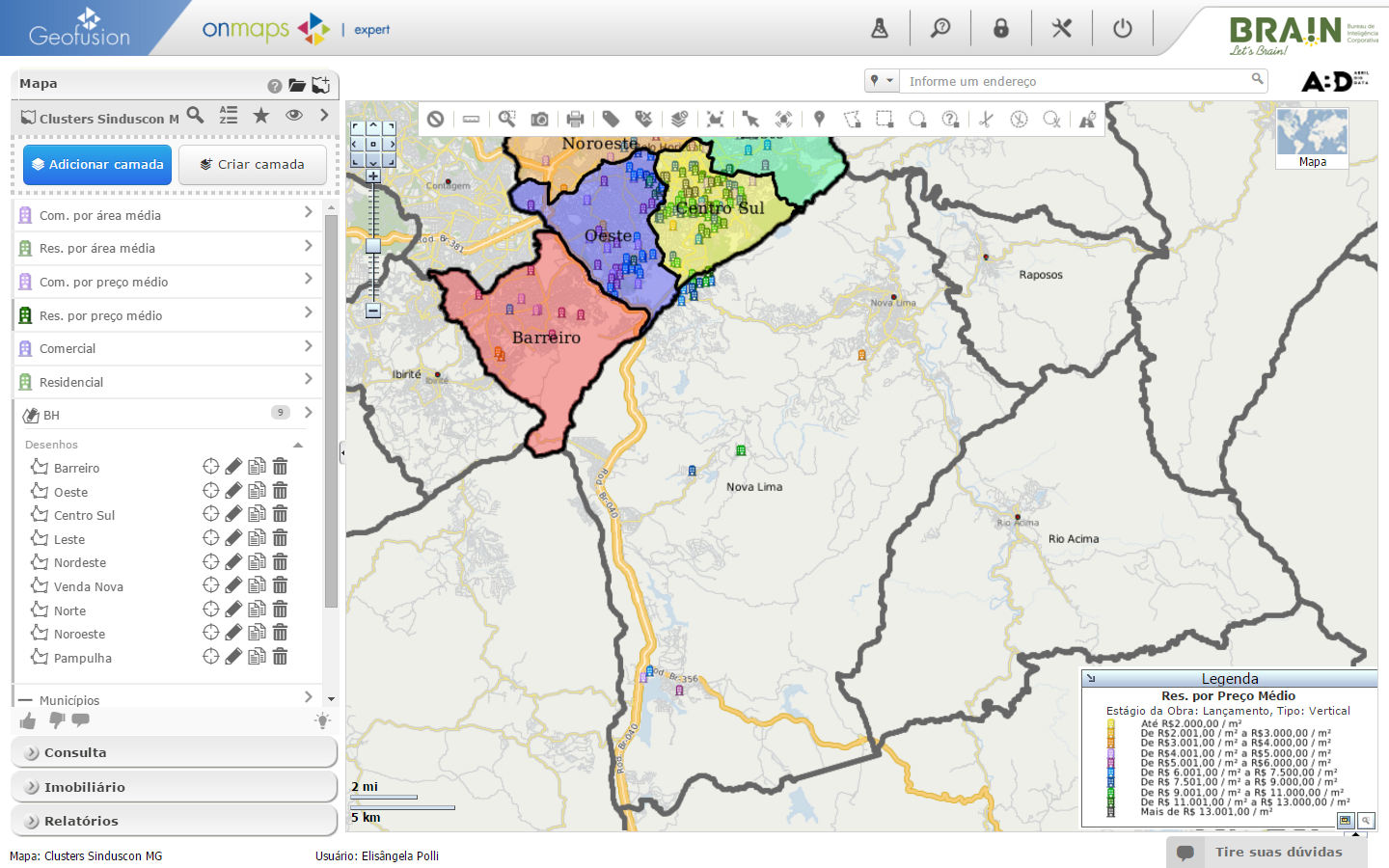 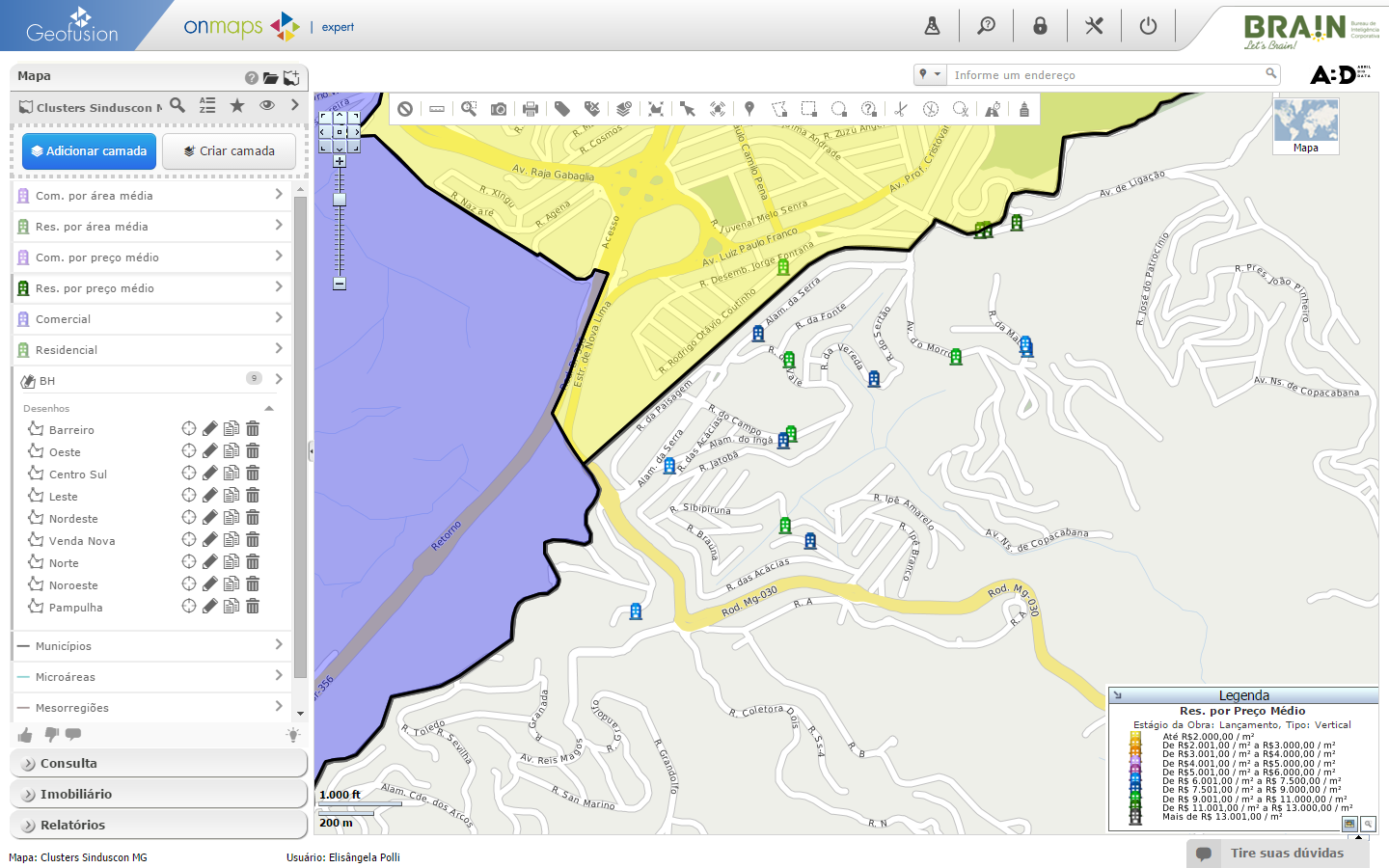 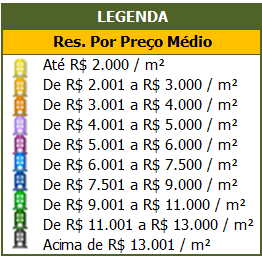 148
CONCORRÊNCIA NA REGIÃO
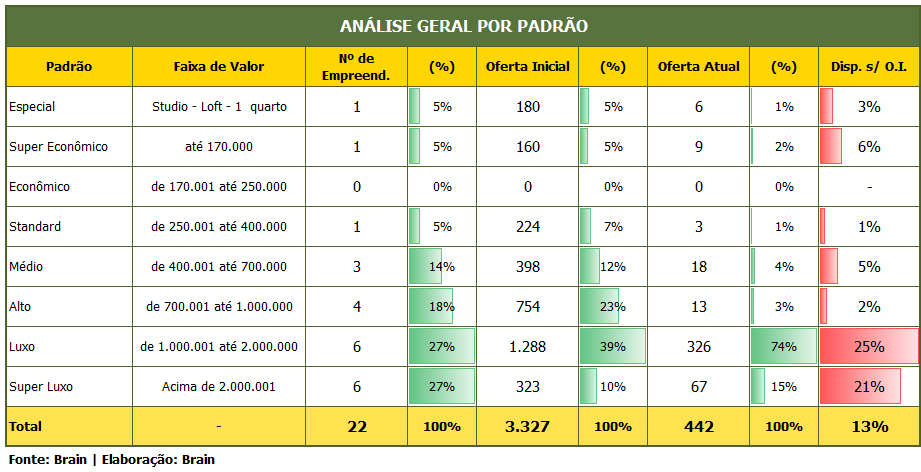 149
Participação da oferta inicial e atual por padrão
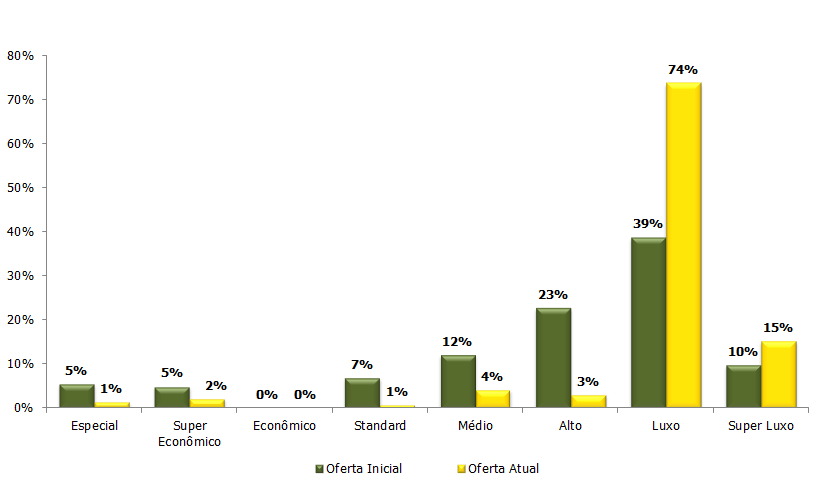 150
OFERTA INICIAL E ATUAL POR TIPOLOGIA
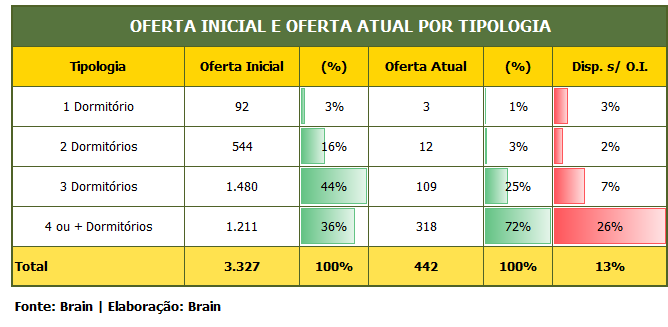 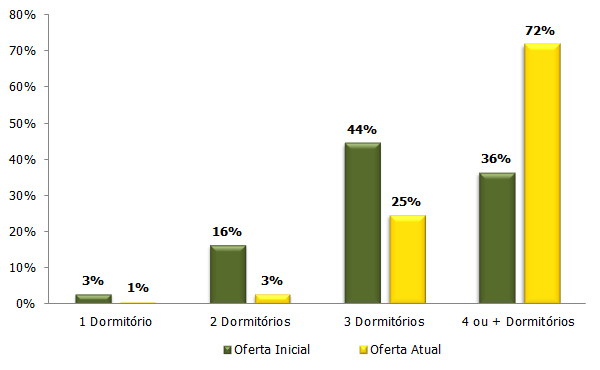 151
Preço e metragem média por tipologia
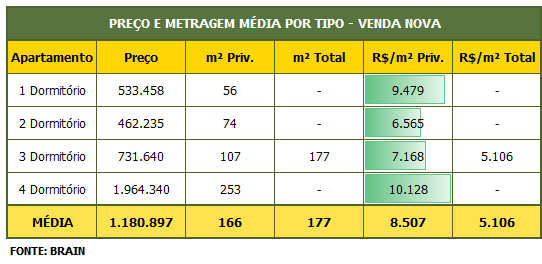 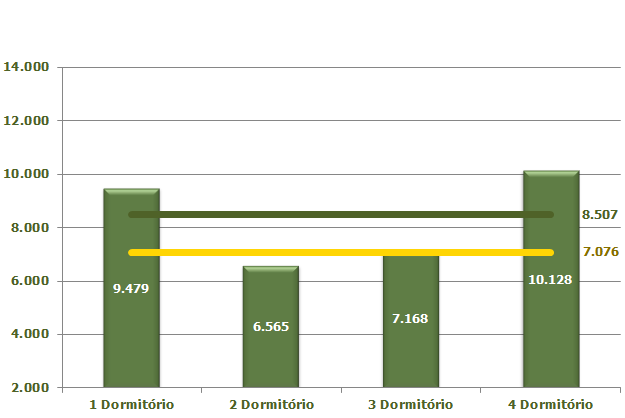 FONTE: BRAIN
152
METODOLOGIAPesquisa de Oferta Imobiliária 

BELO HORIZONTE E NOVA LIMA
153
METODOLOGIA
Universo Pesquisado: CENSO, ou seja, todos os empreendimentos imobiliários verticais, residenciais e comerciais, com unidades ainda em oferta pela incorporadora ou construtora responsável (ciclo primário de venda), no mês de dezembro de 2015, em Belo Horizonte e Nova Lima.

Fontes de Dados: Incorporadoras, Construtoras e Imobiliárias, ou seja, não se restringe aos associados do Sinduscon.

Forma de Coleta: Envio direto das informações solicitadas, à fonte de dados pesquisada, pela fonte responsável pelas tabelas de comercialização dos empreendimentos. Quando não for possível de forma direta, utiliza-se de cliente oculto, ou seja, indo no plantão ou por meio telefônico.
METODOLOGIA
Cobertura: Embora a pesquisa busque ser censitária, sempre há pequenos empreendimentos comercializados apenas pelo incorporador ou imobiliária de bairro que não é facilmente localizável. Desta forma, busca-se atingir cerca de 90% dos empreendimentos, que possivelmente respondam por mais de 95% das unidades comercializadas. 

Estima-se terem sido encontrados cerca de 75% a 85% dos empreendimentos.
METODOLOGIA
Cobertura (continuação): Nesta compilação, foram abordados 244 incorporadores, sendo que 132 deles possuíam empreendimentos verticais com vendas ativas no mês de dezembro de 2015.

Abordagem: a) Presencial, com visita in loco por sócio e funcionários da BRAIN, que percorrem a cidade em busca de empreendimentos em obras; b) Eletrônica e telefônica, realizada em parceria com o Sinduscon no caso de associados e diretamente pela BRAIN no caso de não associados.
METODOLOGIA
Checagem de dados: 100% das informações encaminhadas por não associados são checadas de maneira telefônica por funcionários da BRAIN.

Período de Coleta: Dezembro de 2015, mês de referência para os dados.

Período de Análise:  Fevereiro de 2015, mês de entrega dos resultados.

Análise Imobiliária: BRAIN Bureau de Inteligência Corporativa e conferência pelo Sinduscon MG.
METODOLOGIA
Base de dados: Composta exclusivamente por empreendimentos verticais, residenciais e comerciais, que possuam venda ativa diretamente do incorporador. As unidades em permuta são consideradas na análise, independente de já estarem à venda ou no aguardo de esgotarem as unidades do incorporador.

Tempo de Permanência dos Empreendimentos na Base de Dados: Independente de se em obras ou entregue, o empreendimento permanece na base de dados. Ele é retirado após permanecer com a oferta atual (estoque) zerado por três meses seguidos. Eventualmente, se um empreendimento que tenha ficado fora da base de dados pode retornar, caso o volume de distritos tenha sido significativo na entrega do mesmo.
158
METODOLOGIA
Estruturação dos Dados para Análise: São realizadas análises considerando: a) tipologias segundo número de quartos. Neste caso estúdios são agrupados com apartamentos de 1Dorm e 5 ou mais quartos com os de 4Dorm.; b) segundo padrão (faixo de valor), são 8 faixas, do Super Econômico (até o teto do MCMV) ao Super Luxo, ticket médio acima de R$ 2 milhões. Ou seja, o critério para estratificação é o ticket médio do empreendimento. Dessa forma, pode ocorrer de existirem unidades no empreendimento acima ou abaixo do mínimo e máximo para pertencer a determinado padrão, pois o que importa é o ticket MÉDIO do empreendimento; c) por região.
159
METODOLOGIA
Preço ou Ticket Médio: Determinado pelo VGV total estimado dividido pelo total de unidades do empreendimento.

Preço por Metro Quadrado (privativo e total): Determinado pela média do preço por empreendimento com vendas ativas e não por unidade do estoque.

VGV Estimado: total de unidades de cada tipologia multiplicado preço médio das tipologias, ou seja, VGV Total = unidades por tipologia x preço por tipologia. O mesmo é estimado, pois o total de vagas de garagem , por exemplo, pode ser diferente para cada unidade habitacional, porém para o cálculo considera-se a unidade com maior ocorrência, ou seja, se a maioria delas possuir apenas 1 vaga, para o cálculo do VGV estimado todas as unidades serão consideradas com apenas 1 vaga.
160
METODOLOGIA
Determinação da Oferta Atual: Calculada diretamente na tabela de vendas dos empreendimentos no mês referência da pesquisa.

Determinação do Total de Unidades Vendidas: Calculada a partir do estoque imediatamente anterior menos o estoque atual, portanto consideram-se apenas as vendas líquidas de distratos. Obs.: Os distratos serão calculados num segundo momento, quando a base pesquisada estiver consolidada.

Trato de Empreendimentos Faseados: Os empreendimentos faseados, se estiverem num mesmo RI, serão considerados na base de dados integralmente, mesmo que nem todas as torres tenham sido abertas para vendas. No caso de serem RI diferentes, serão considerados como 2 ou mais  lançamentos distintos.
161
METODOLOGIA
Mês Referência para Determinação da Data de Lançamento: Considerado a partir da abertura das vendas, em geral após obtenção do RI. É possível que ocorra pequena variação temporal, entre a divulgação e o registro, não deve ser superior a 1 mês e, certamente, NUNCA superior a 2 meses de diferença para os futuros lançamentos. Para os empreendimentos coletados neste primeiro momento, e que foram lançados há muito tempo, esta informação não possui a mesma precisão decorrente da perda de histórico na empresa pesquisada.

Participação do MCMV: São considerados para análise apenas empreendimentos faixas 2 e 3, pois estes são comercializados.
162
GLOSSÁRIO
Empreendimento Vertical em Comercialização: Consideram-se empreendimentos verticais em comercialização todos os empreendimentos de incorporação imobiliária em um dado mercado que, com 4 ou mais pavimentos, mantinham no mês de referência da pesquisa, unidades ainda em comercialização no seu ciclo primário. Não são considerados os número de torres. O faseamento apenas muda o total de empreendimentos quando ocorre mais de 1 RI.

Desta forma, empreendimentos que, independentemente do seu ano de lançamento, ainda possuíam estoques de venda pelo incorporador (e não por revendas de terceiros adquirentes) são mapeados e georeferenciados.
163
GLOSSÁRIO
Oferta Inicial: Total de unidades (ou de VGV) de um empreendimento no momento do lançamento. Este número não se altera ao longo do tempo.

Oferta Atual: Mede o número de unidades e de valor em dinheiro que estava disponível para ser comercializado ao final do mês de referência da pesquisa. Ou seja, a oferta atual de um empreendimento ou de um mercado mede o tamanho efetivo do estoque em mãos dos incorporadores no período de referência.

Disponibilidade Sobre a Oferta: Fórmula que avalia a relação entre a Oferta Atual e a Oferta Inicial, podendo ser expressa em percentuais pela seguinte expressão: Oferta Atual/Oferta Inicial X 100. Retrata, portanto, quanto falta vender em relação ao volume lançado. Pode ser expressa em unidades e em VGV.
164
GLOSSÁRIO
Padrão do Imóvel: Classificação do padrão de valor de um empreendimento conforme o preço final de vendas de suas unidades em termos de faixas de valor. As classificações de faixas de valor seguem referências de preço comumente reconhecidas por entidades do setor e empresas privadas, respaldando-se em uma lógica de associação de padrões de preço com produtos típicos. As faixas de valor seguem descritas no trabalho, mas ressalte-se a especificidade da assim chamada faixa “Especial” que contempla ao menos 50% de suas unidades com imóveis pequenos de estúdios, lofts e 1 dormitórios, não tendo uma classificação prévia de preço, mas sim de tipologia. Isolou-se essa tipologia por compreender que sua lógica de preço deve ser avaliada em particular por ser um produto residencial porém com “menor” característica familiar e mais de investimento. O padrão Super Econômico terá como limite superior o teto do programa Minha Casa Minha Vida de cada cidade na ocasião da pesquisa.
165
GLOSSÁRIO
Preço: Sempre por metro privativo da unidade avaliada por tipologia em um andar médio, e, sempre que possível, considerando o preço médio de venda das unidades na oferta atual de cada empreendimento.

Tipologia: divisão por número de dormitórios, separadas em 4 grupos: 1, 2, 3 e 4 ou mais quartos. Tipologias especiais como loft e estúdios (estes últimos agrupados com a tipologia de 1 dormitório).

Uso: Mercados Residencial e Comercial (este, de salas de escritórios e de lajes corporativas quando estas são vendidas e não locadas). Empreendimento mistos são registrados separadamente nos 2 critérios acima.

VGV: Sigla para Valor Geral de Vendas, isto é, o valor total colocado à venda a preços do mês de referência da pesquisa, tanto na oferta inicial quanto na atual.
166
GLOSSÁRIO
Lançamentos: lançamentos imobiliários verticais com data de lançamento com até 6 meses de comercialização.  

Em Obras: Considerados os empreendimentos em comercialização entre o 7º e o 36º de comercialização.

Entregues: Para efeito de análise geral, considerados a partir do 37º mês de comercialização. Eventuais ajustes podem ser realizados quando o prazo de obra for mais longo.

Regiões: Agrupamentos de bairros com características demográficas, geográficas ou de oferta similares, para fins de análise imobiliária. No caso de BH, foram consideradas as regiões administrativas da cidade (9 no total). Nova Lima foi considerada como única, pois a quase totalidade dos empreendimento verticais estão em uma única região.
167
GLOSSÁRIO
Vendas Brutas: Total de vendas de unidades no período analisado descontados os distratos.  

Vendas Líquidas: Vendas Brutas menos os distratos. Obs.: Neste primeiro momento, são analisados apenas as vendas líquidas.

Vendas Sobre a Oferta (VSO mensal): é a relação em unidades das VENDAS no mês sobre a OFERTA TOTAL do mês, ou seja, mede o percentual (%) do estoque vendido no mês de referência da pesquisa. 

Vendas Sobre a Oferta (VSO 12 meses): mede o percentual (%) vendido acumulado nos últimos 12 meses.
168
CONSULTORES DO ESTUDO
169
CONSULTORES DO PROJETO
Coordenação
Fábio Tadeu Araújo
Marcos Kahtalian
Elisângela Polli
Produção
Mariana Liberato Hirt
170